System of
Success
[Speaker Notes: TRAINERS NOTES:Like with a franchise, we have a proven system for success.  You don’t need to go through trial and error to make this work.  All you have to do is understand the concepts and implement the system.]
Market Singapore’s number one selling product is its UnFranchise® Business System
“System for entrepreneurs to create a significant ongoing income, while providing consumers with a better way to shop. ”
At the heart of this system is Market Singapore’s Management Performance Compensation Plan (MPCP) that rewards each UnFranchise® Owner (UFO) for changing what they shop for and how they shop for it.
[Speaker Notes: TRAINERS NOTES:
With the UnFranchise, anyone can build a residual income for themselves by implementing our proven plan.  
There are many ways to build assets for yourself including: savings, stock, 4% returns, Whole-life insurance etc. With these types of investments, the return on investment is not guaranteed and the deal can change at any time.  It is essentially a risk.
On the contrary, the MPCP allows you to build a strong asset where you know exactly what your ROI is based on the amount of BV and IBV your organization creates.  
Transition into the next slide – Let’s take a closer look at other popular investments and how we compare.]
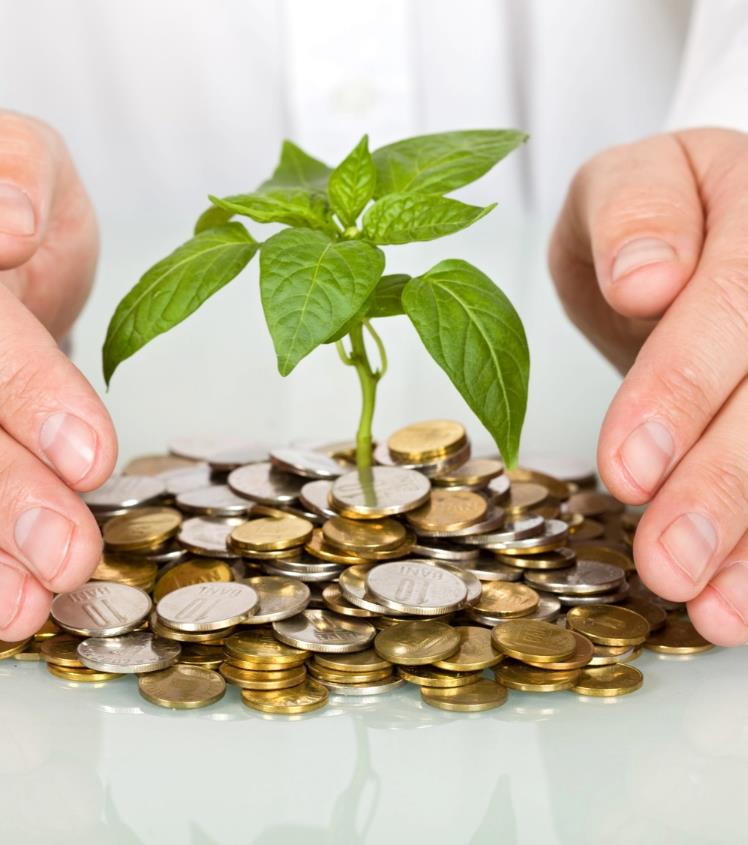 Will you have this cash invested in the bank at today’s rates ?
UnFranchise® Income vs. The 4% Rule Investment
[Speaker Notes: TRAINERS NOTES:
The 4% Rule is a popular investment-income strategy that says as long as you withdraw no more than 4% of your initial portfolio, adjusted for inflation, on an annual basis during your retirement years, you shouldn't run out of money.
Take a look at what it would take to create a S$1875 /month payment to yourself at retirement, following this rule.  It would take S$562,500 in the bank!  Would you have that money saved up by retirement?
Most Americans are living paycheck to paycheck with little to no savings.  How will they get it done?  The answer is that most won’t, and therefore will never have the 4% rule as a viable retirement option.
With Market America, you could create a S$1,875 / month asset as an executive coordinator or master coordinator.  And even more, after 2-3 years of following our proven plan you could create a residual income of S$233,750 / year.  That is the equivalent of living off of 4% of a S$6.25MILLION asset in the bank!
Think even further – if you built the UnFranchise as a way to enjoy residual income because you didn’t have the savings to participate in the 4% rule, now you can create the savings and earn both – the Residual Income from your UnFranchise and the 4% off the income you save!]
Annuity Options Comparison
Ongoing monthly income S$1,875 options
Fixed Deposit interest
“Fixed deposit or time deposit accounts are investments that earn you interest over a fixed tenure. You don’t need to do anything to earn this interest, just park your money with a bank for a stipulated period, e.g. 6/12/24 months”
Investment = S$1,160,000
Interest = S$1,160,000 x 1.95%*
			= S$22,620/ year
			= S$1,885/ month
*https://www.sbising.com/TD_promotions
Shares dividend
“A sum of money paid regularly (typically annually) by a company to its shareholders out of its profits (or reserves)”
Investment = 127,000 shares @ S$3.15
				 = S$400,050
Dividend = 127,000 shares x S$0.1782*
			  = S$22,631.40/ year
			  = S$1,885.95/ month
*average of past 5yrs dividend of Singtel shares
Property Rental
“Buying a property and rent it out to earn a regular return, usually on a monthly basis”
Investment = S$705,000
Rent = S$705,000 x 3.2%*
	    = S$22,560/ year
	    = S$1,880/ month
*https://sg.finance.yahoo.com/news/singapore-high-yield-rental-properties-010000491.html
CPF Life
“The CPF is a mandatory social security savings scheme funded by contributions from employers and employees. 
The CPF LIFE Scheme is a life annuity scheme  that provides Singapore Citizens and Permanent Residents with a monthly payout for as long as they live.”
Amount in Retirement account = S$256,000*
Monthly payout = S$1,910 - S$2,060 monthly*
*Enhanced Retirement Sum
https://www.cpf.gov.sg/Members/Schemes/schemes/retirement/cpf-life#Item1596
What is an Annuity
An “Annuity” is a process by which a fixed payment is made to you at specified intervals for a specified length of time.

To fund the “Annuity” you must contribute a fixed sum payment before payouts to you may begin.
[Speaker Notes: TRAINERS NOTES:
Again, this is a popular investment and/or retirement strategy.  
The benefit is that by paying into your annuity over time, you can expect to be paid back payments at retirement in monthly, quarterly, yearly or even lump sum payments based on your specific arrangements.
The downfall is that in order to fund the annuity, you need discretionary income to pay into it with.  Most Americans have little to no discretionary income, therefore, cannot participate in an annuity program as part of their retirement strategy.]
The Shopping Annuity®  works the same way with one major difference:A UFO’s specified fixed sum payment is made not in legal tender, but in time & changed shopping habits.
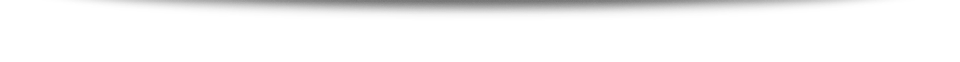 You create your “fixed sum payment” by redirecting purchases you’re already making to SG.SHOP.COM to fund your Shopping Annuity®.
By performing the 4 Basic Steps in the Shopping Annuity® Handbook and ensuring all business partners within your two sales and distribution organisations duplicate these steps, you can reasonably expect to earn S$1,875 per week or more forever!
[Speaker Notes: TRAINERS NOTES:
The Shopping Annuity is not funded with discretionary income or “fixed sum payments’
The shopping annuity is funded by redirecting money you are already spending on monthly, seasonal and annual expenses to SG.SHOP.COM.
By changing how you shop and duplicating this in your organization, you fund your shopping annuity and build a residual income for yourself.
The hardest point to make here is that you are USING MONEY YOU’RE ALREADY SPENDING, rather than applying discretionary income.  

RECURRING THEME – We This is the first time we hit it…. You fund your Shopping Annuity with money you are already spending by redirecting purchases to SHOP.COM.  People MUST grasp this concept if we are going to get adaption.  That adaption is critical for their success with the Shopping Annuity.]
TRADITIONAL ANNUITY:
You must have discretionary income to make fixed sum payments which fund your annuity.
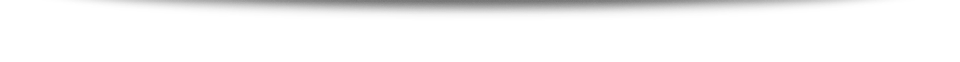 SHOPPING ANNUITY® :By redirecting money you are already spending to SG.SHOP.COM, you create your “fixed sum payment” to fund your Shopping Annuity®.
[Speaker Notes: TRAINERS NOTES:
This is a wrap up slide – a chance for you to summarize the key points side by side.]
SHOPPING ANNUITY = ECONOMIC ALCHEMY
THE
REFERRAL
TRACKING SYSTEM
Exclusive products
Other brands
Coupon codes
Promotions
Exclusive savings
Hot deals
Better products at better prices and a better way to shop.
Market Singapore can track and capture all your purchases from our stores, brands and merchants.
THE
SG.SHOP.COM
When you or anyone you lead to directly or indirectly, makes a purchase you get credit in the form of a social currency called BV and IBV.
ADVANTAGE
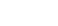 That currency accumulates and when it reaches certain thresholds, you earn a residual income through the MPCP.
[Speaker Notes: TRAINERS NOTES:
This explains why the Shopping Annuity is dependable.  It works because we have a better way to shop and the technology to track it.
We aren’t asking you to shop on a site that will cause you to spend more money.  
Instead we are providing you a better way to shop with all deals, programs, technology.  More than that we offer better products and pay you Cashback on all of your purchases.
The referral tracking system tracks all of your spending, the spending of your referred customers and your organizations’ spending. Those margins are reflected in a social currency called BV and IBV.
You are paid on that social currency via the MPCP
The end result is a better way to shop and a solid system to track and pay you]
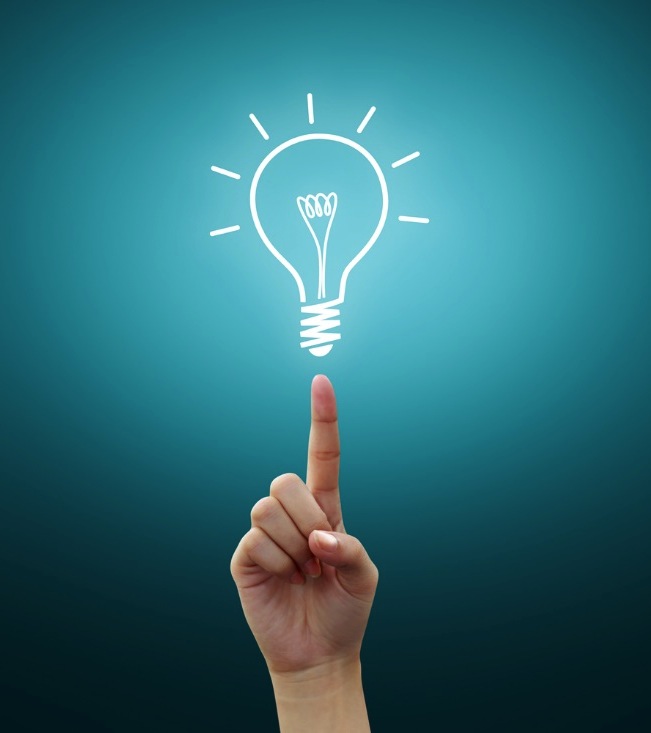 BECAUSE OF THE REFERRALTRACKING SYSTEM, WE CANLEVERAGE OUR COLLECTIVE BUYING POWER TO:
Convert margins into an ongoing income
Force prices down
Give increased BV and IBV, thereby, increasing YOUR RESIDUAL INCOME
IT’S AN IDEA
WHO’S TIME HAS COME
“With people power, the power of numbers, the referral tracking system, the MPCP, the SHOP.COM advantage…  it’s time has come and it can’t be stopped.” – JR Ridinger, Chairman & CEO
[Speaker Notes: TRAINERS NOTES:
With technology today, we have the power to leverage our collective buying power! 
We don’t need to solely have a consumer: retailer relationship anymore because we can recycle our money by converting the margins earned from shopping through our SHOP.COM website into an ongoing income.  
Due to the massive numbers of UFOs and customers shopping through SHOP.COM, we have the power to force prices down and increase the margins that we get from those sales.  That allows us to increase BV and IBV which increases your residual income and lessens the time it takes to achieve it.]
Willable Asset
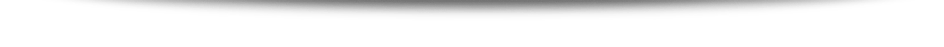 You can will this asset to family and generations to come.
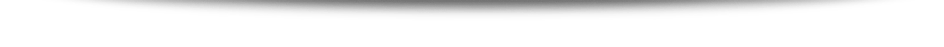 You can reasonably expect to earn S$1,875 - S$4,500 / week in perpetuity
[Speaker Notes: TRAINERS NOTES:
How can you keep your hard earned assets in the family?  
Your UnFranchise is a willable asset and can be willed to family and generations to come.]
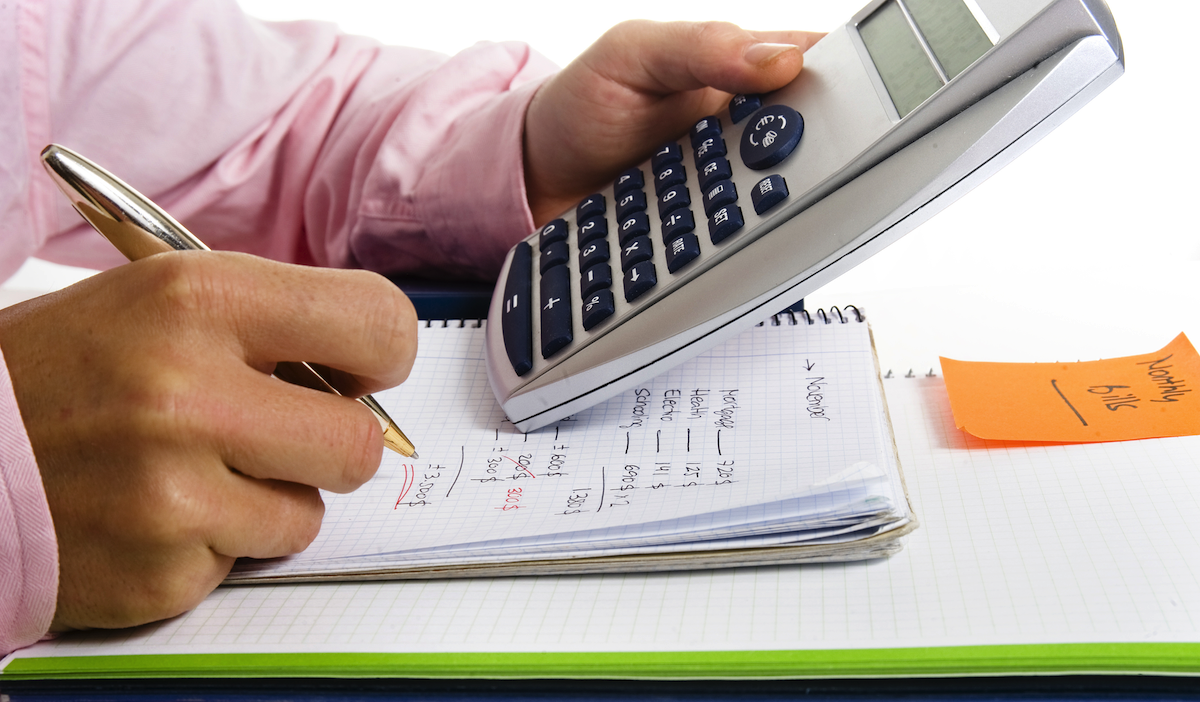 You’re Already Spending It…
Why Not Convert Your Spending Into Earning?
[Speaker Notes: TRAINERS NOTES:
Again, we are hitting this point!  You are not funding this Shopping Annuity with discretionary income, but with money you are already spending.  
Everybody spends money to live.  You can either find a way to make that money work for you or you can continue to do what you’re doing and everything stays the same.]
INCOME AND HOUSEHOLD STATISTICS
The following is from Department of Statistics Singapore, 2013 Household, singstat.gov.sg
S$126,000
S$117,100
S$56,694
AVERAGE CONSUMER UNIT CHARACTERISTICS:
Total Average Annual Expenditures
Income 
Before tax
Income 
AFTER TAX
Average number in consumer unit:
People
Children
Adults 65 and older
Earners
Vehicles
Men
Women
3.3
0.6
0.4
1.9
0.7
49%
51%
[Speaker Notes: TRAINERS NOTES:
We’ve been saying that people are spending the money.  All they need to do is convert it.  
Now we are going to introduce statistical evidence which proves the point that the money IS being spent.  One of the biggest mental/ thinking hurdles we need to overcome when presenting this is the idea that the money is being spent.  Many people make their money and spend all (or almost all of it) yet still have a knee-jerk reaction and think they couldn’t find the dollars from their current spending to transfer over.  The purpose of this upcoming section is to eliminate those concerns by showing hard data.

Don’t forget to note:
These stats are not UnFranchise Stats.  

Sources:
Average and Median Monthly Household Income 
        https://www.singstat.gov.sg/-/media/files/publications/households/hes1213.pdf 
Average Monthly Household Expenditure by Type of Goods and Services (Detailed) and Income Quintile 1/ 2012 / 13 http://www.tablebuilder.singstat.gov.sg/publicfacing/createSpecialTable.action?refId=6745
Average number in consumer unit ( households in Singapore 1,289,900) http://www.tablebuilder.singstat.gov.sg/publicfacing/createSpecialTable.action?refId=15452]
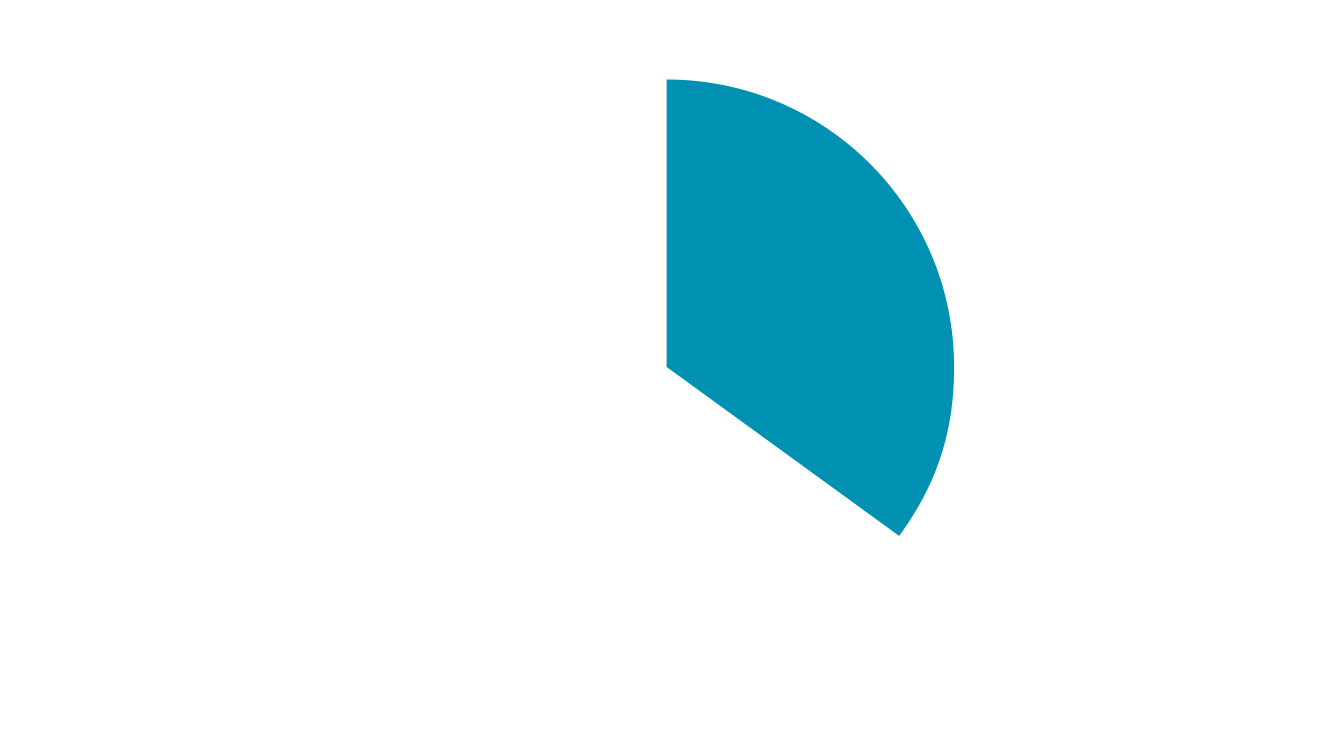 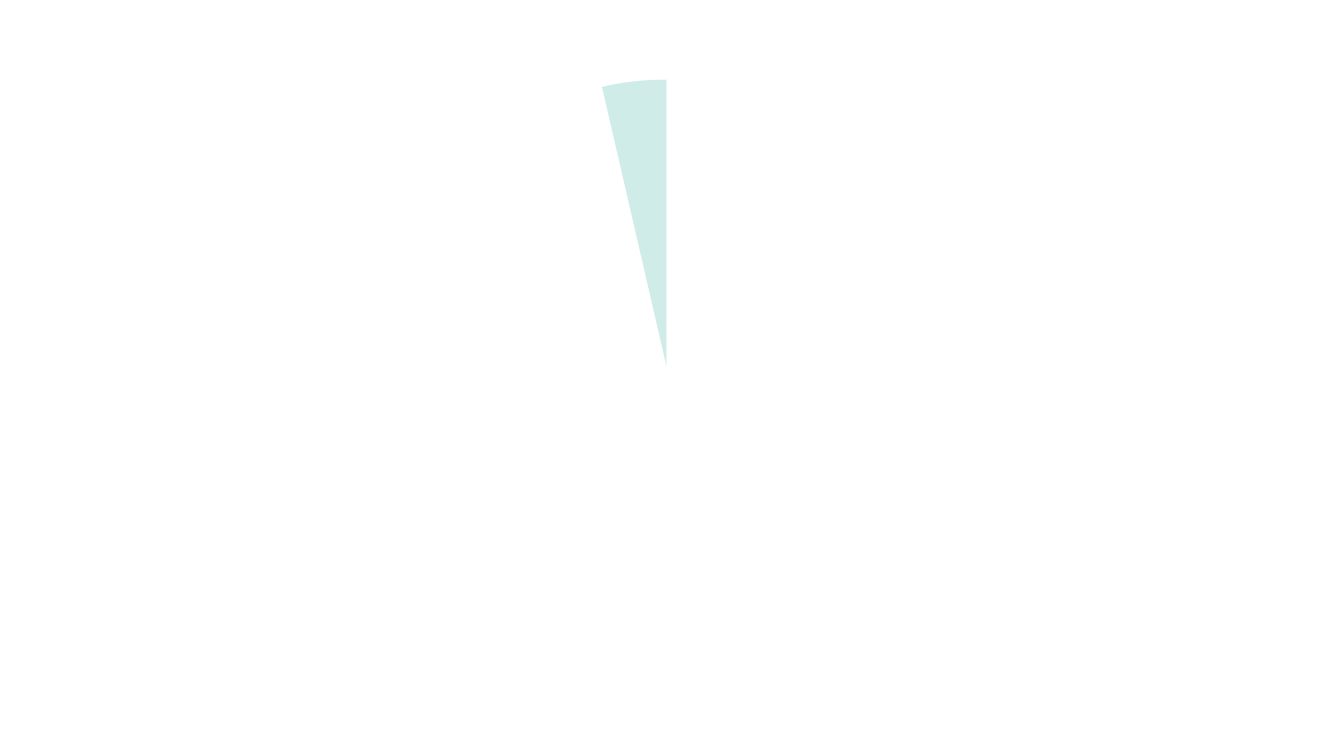 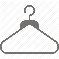 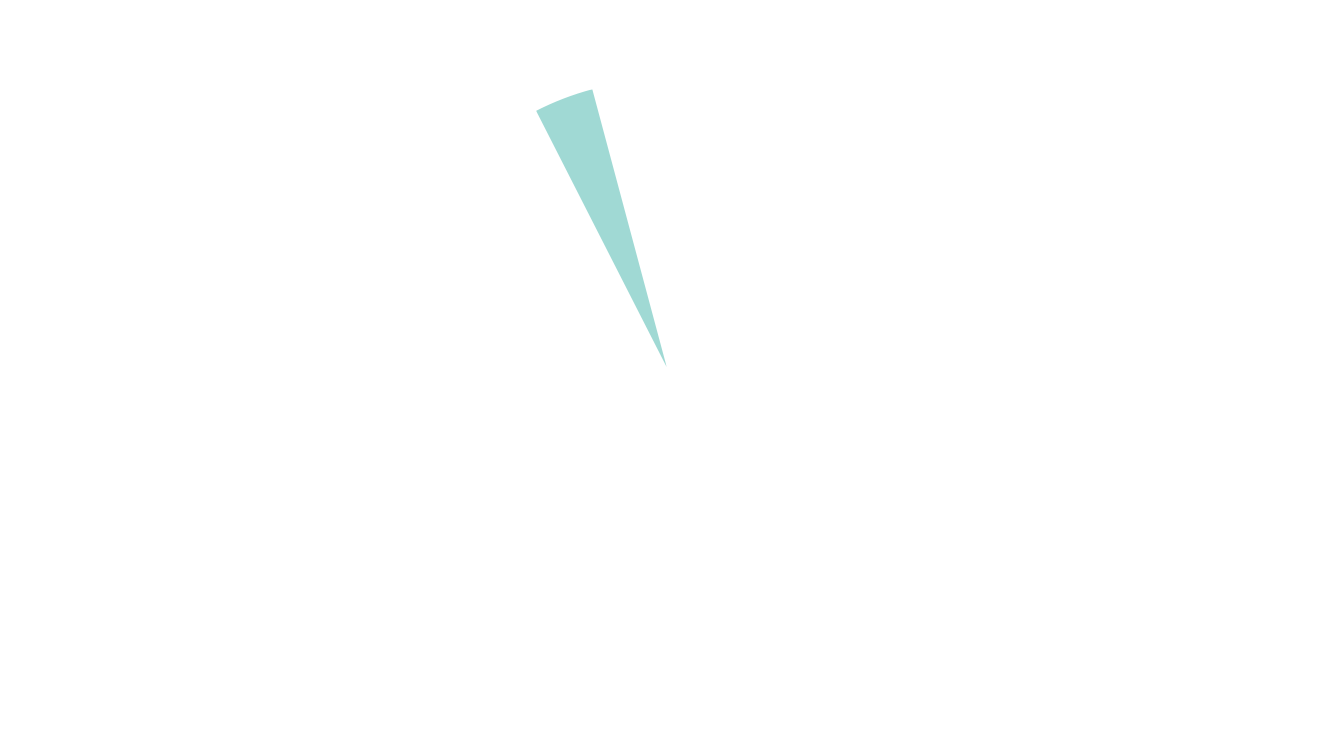 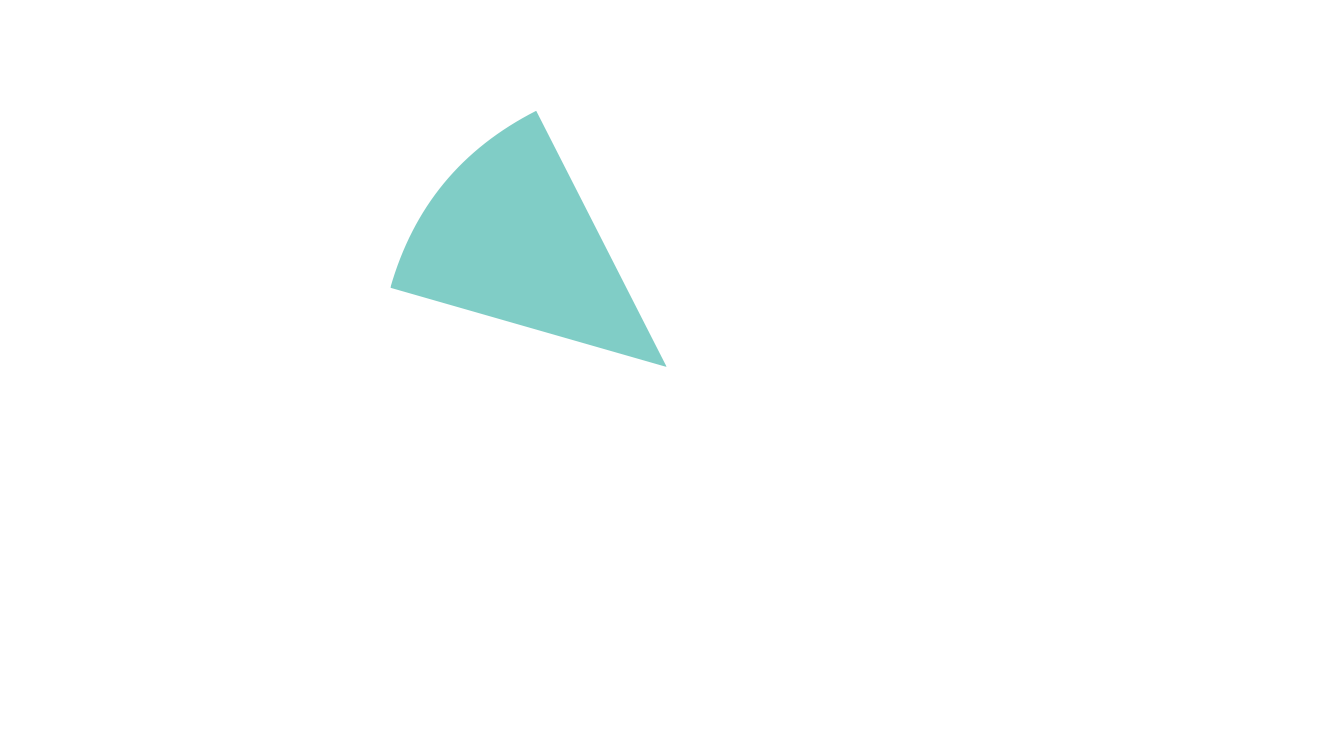 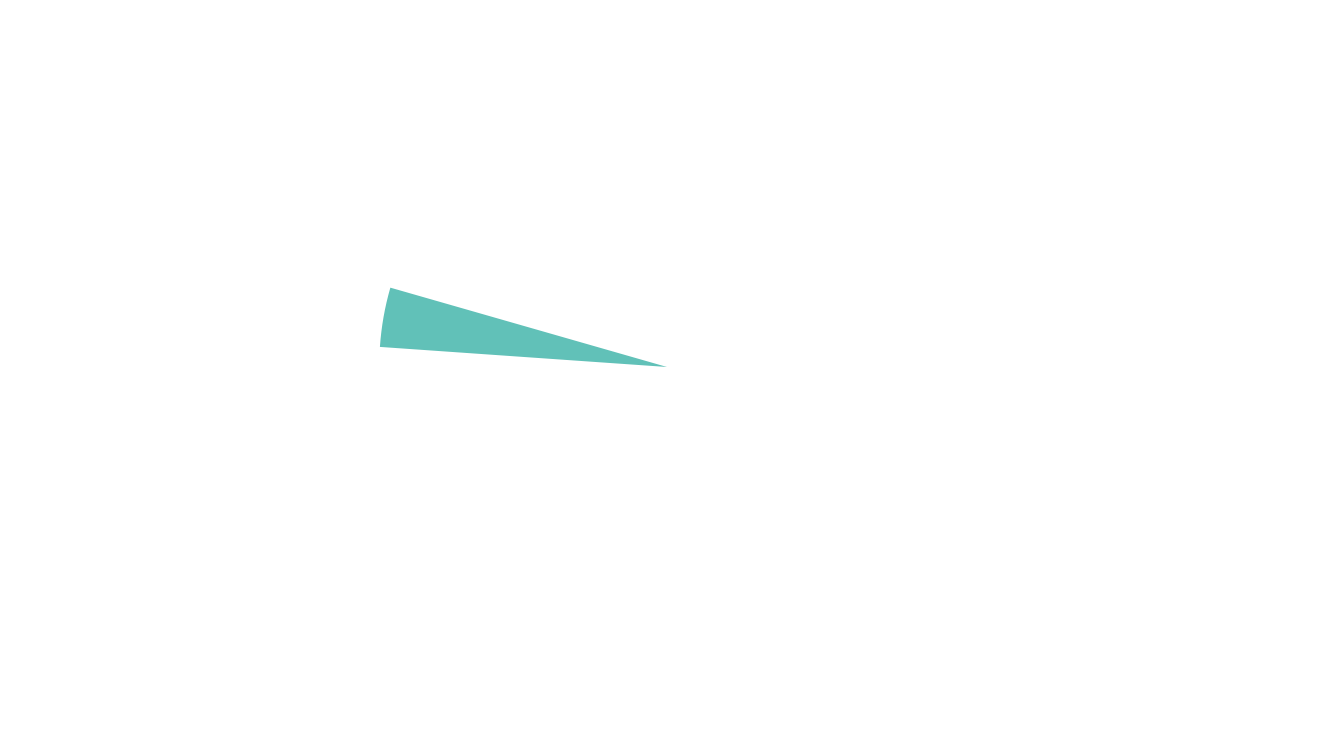 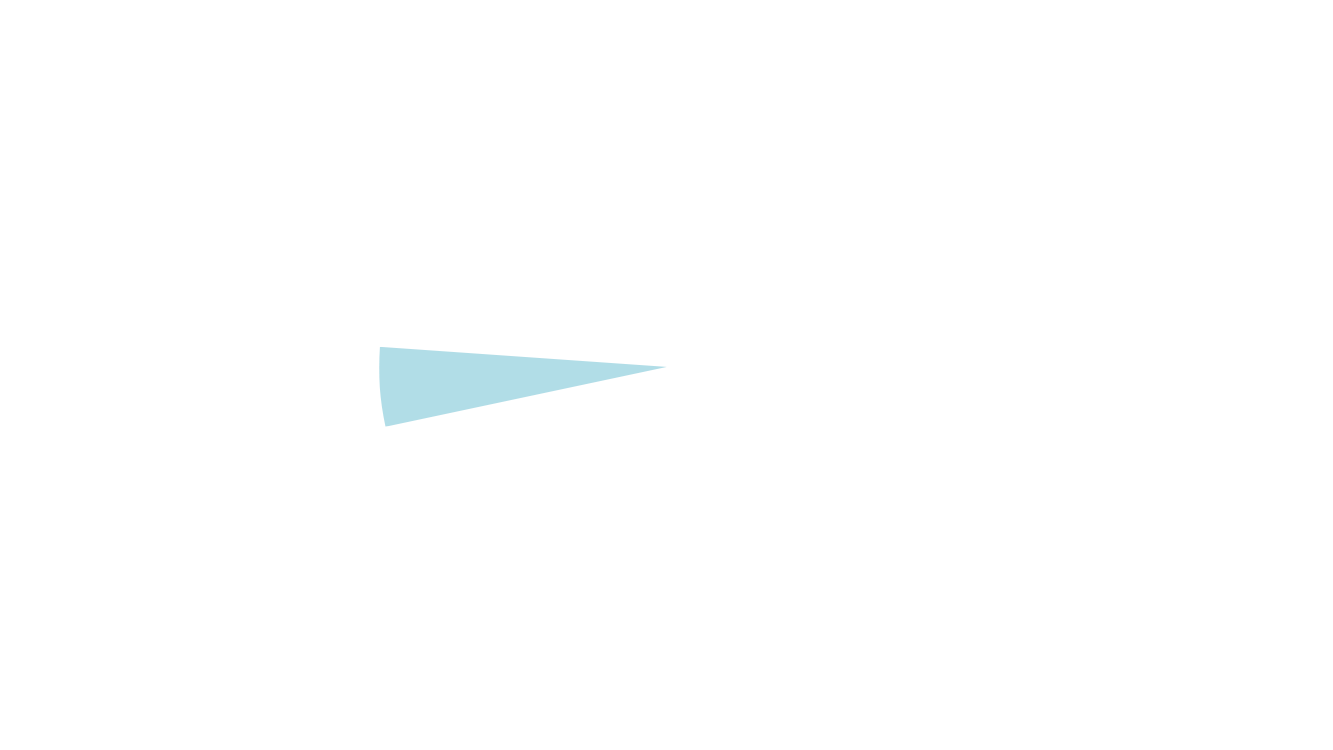 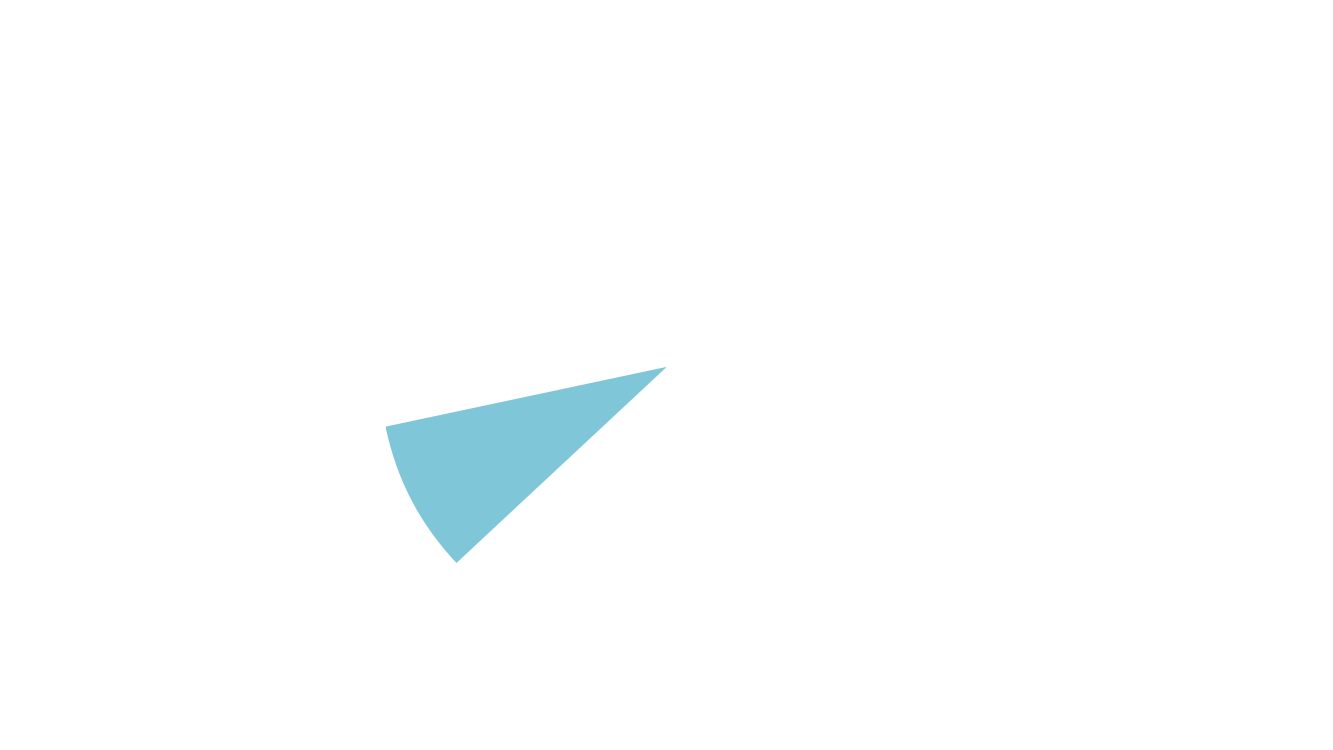 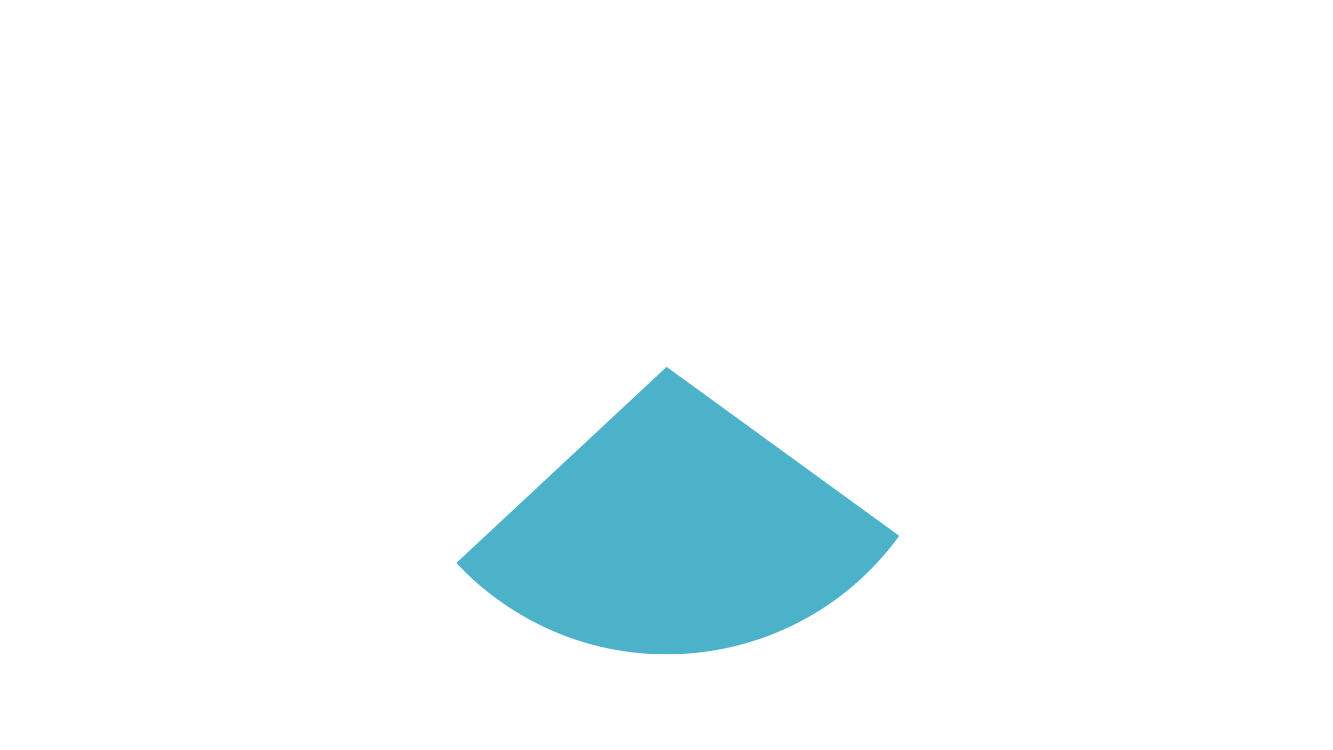 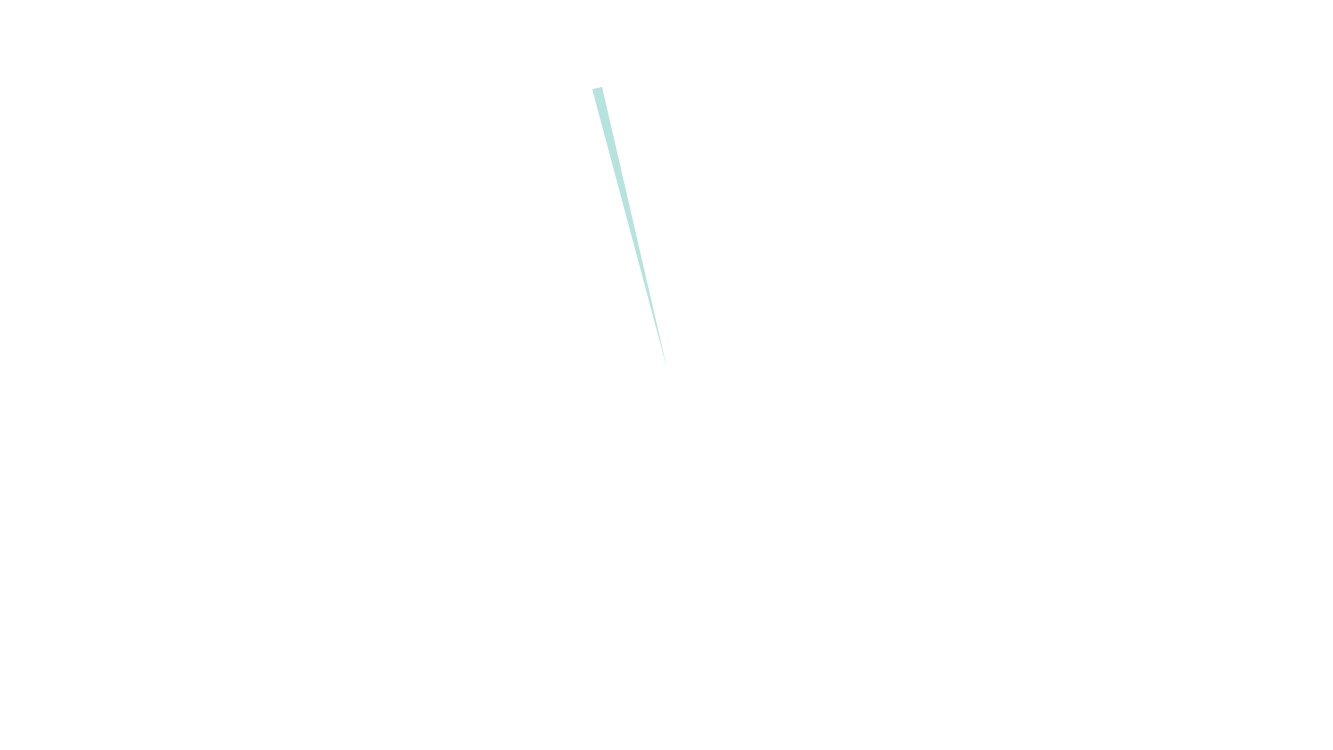 Apparels S$1,872
Recreation S$5,256
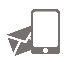 Communication S$2,592
House, Utilities, Furnishing, Maintenance, Grocery 
S$13,332
Dining S$9,168
Education S$3,720
WHERE DOES THE MONEY GO?
Health Care S$6,660
Miscellaneous S$6,924
Transportation S$9,732
[Speaker Notes: Sources:
http://www.tablebuilder.singstat.gov.sg/publicfacing/createSpecialTable.action?refId=6745]
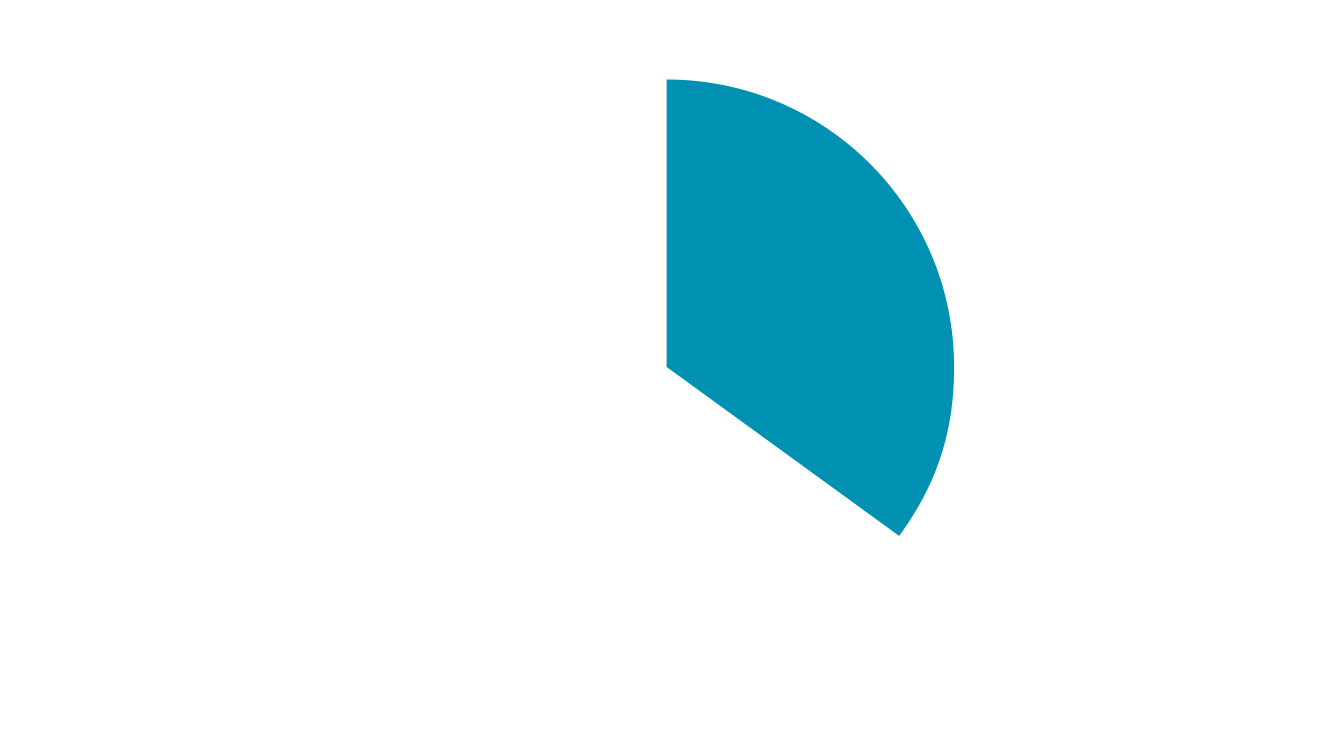 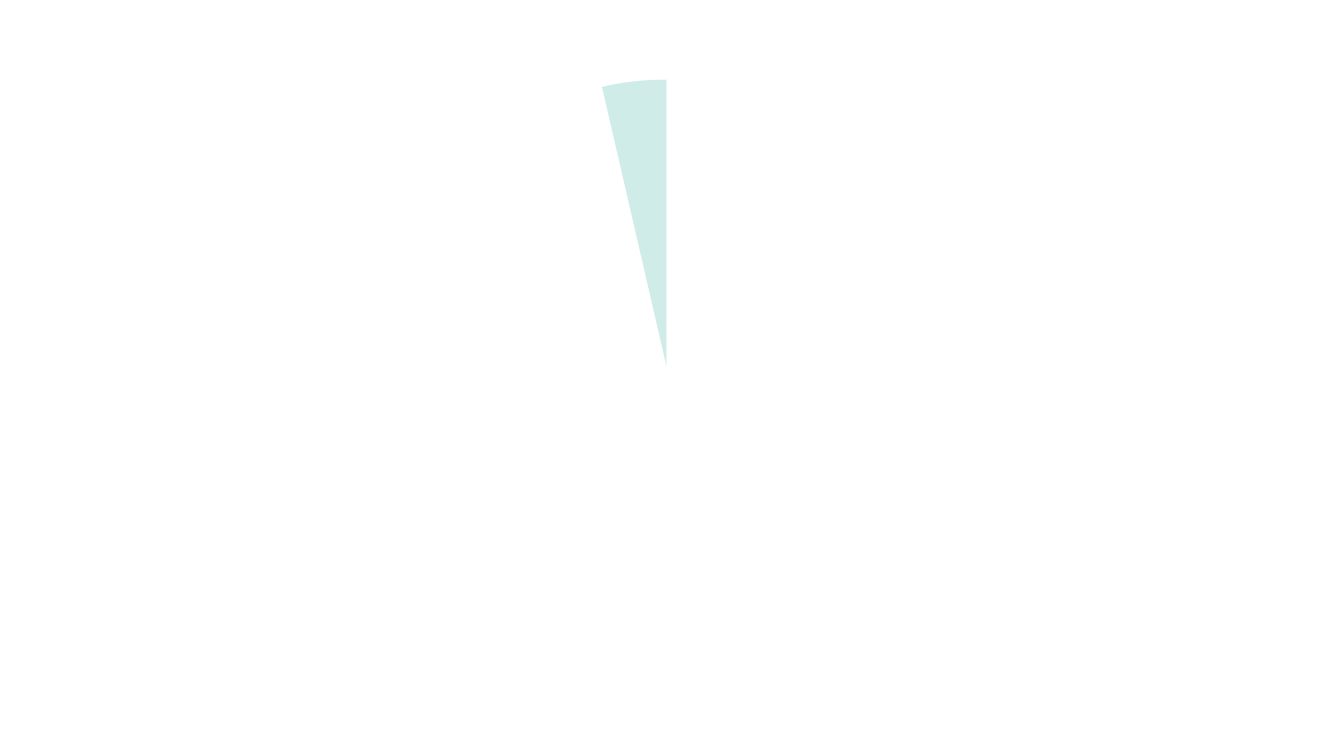 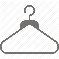 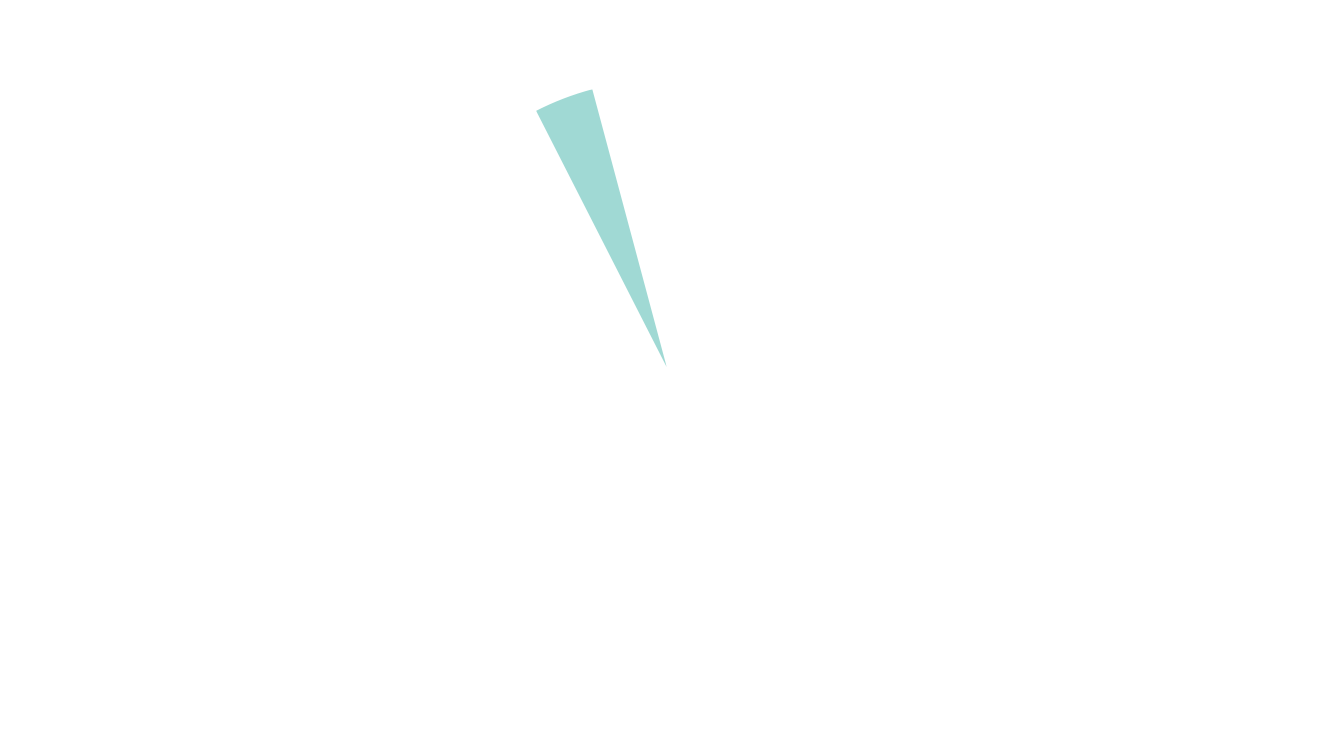 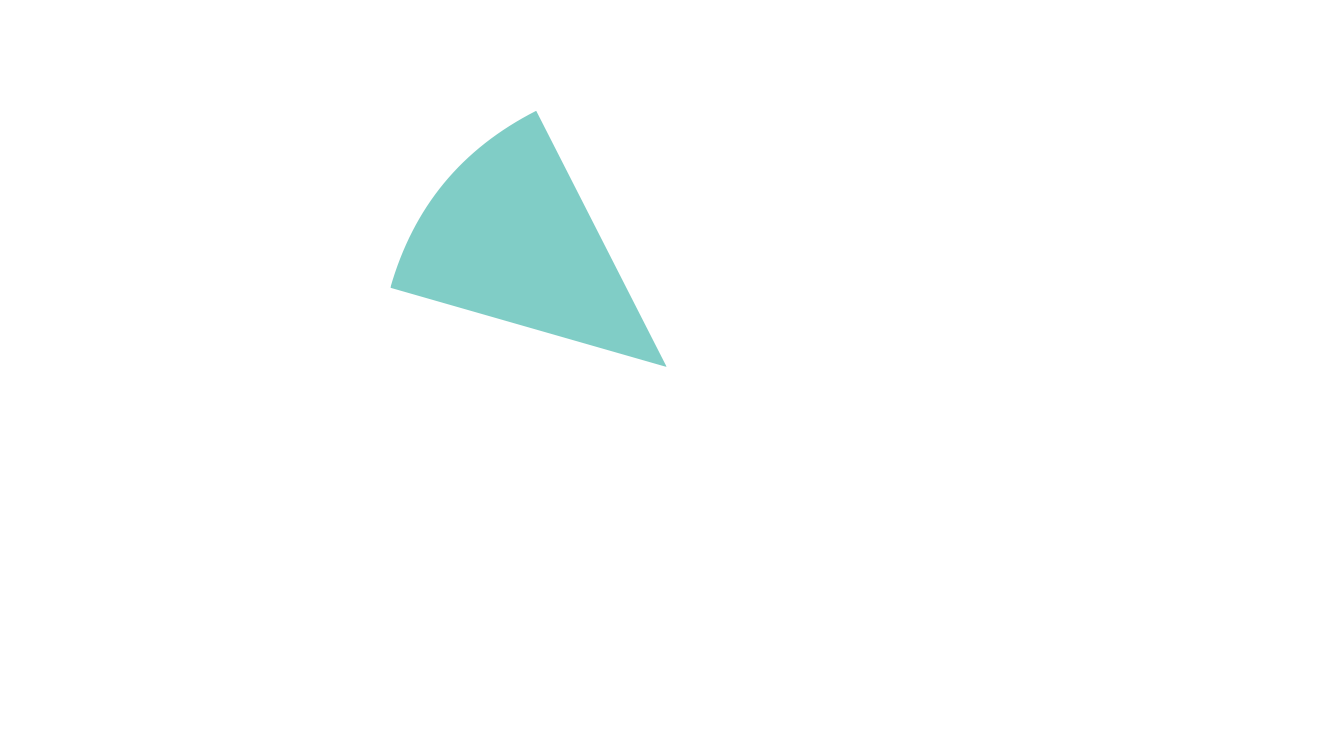 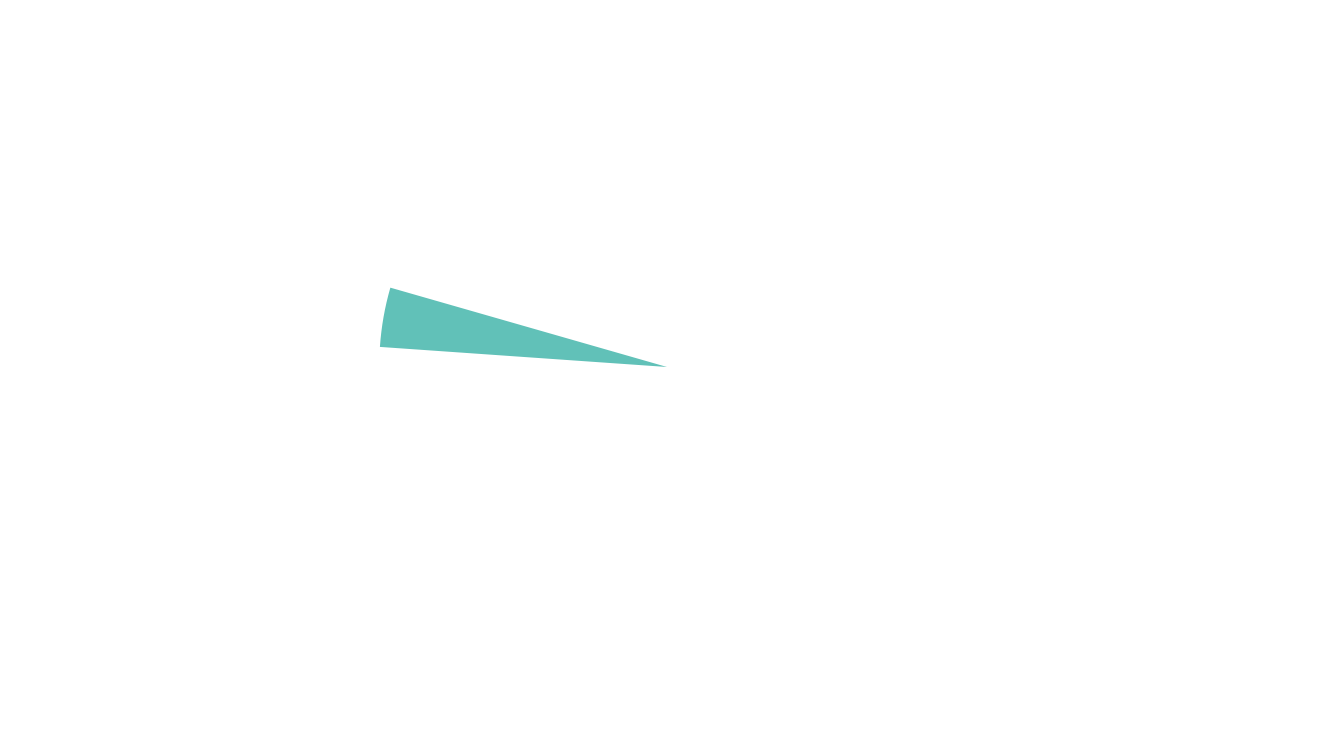 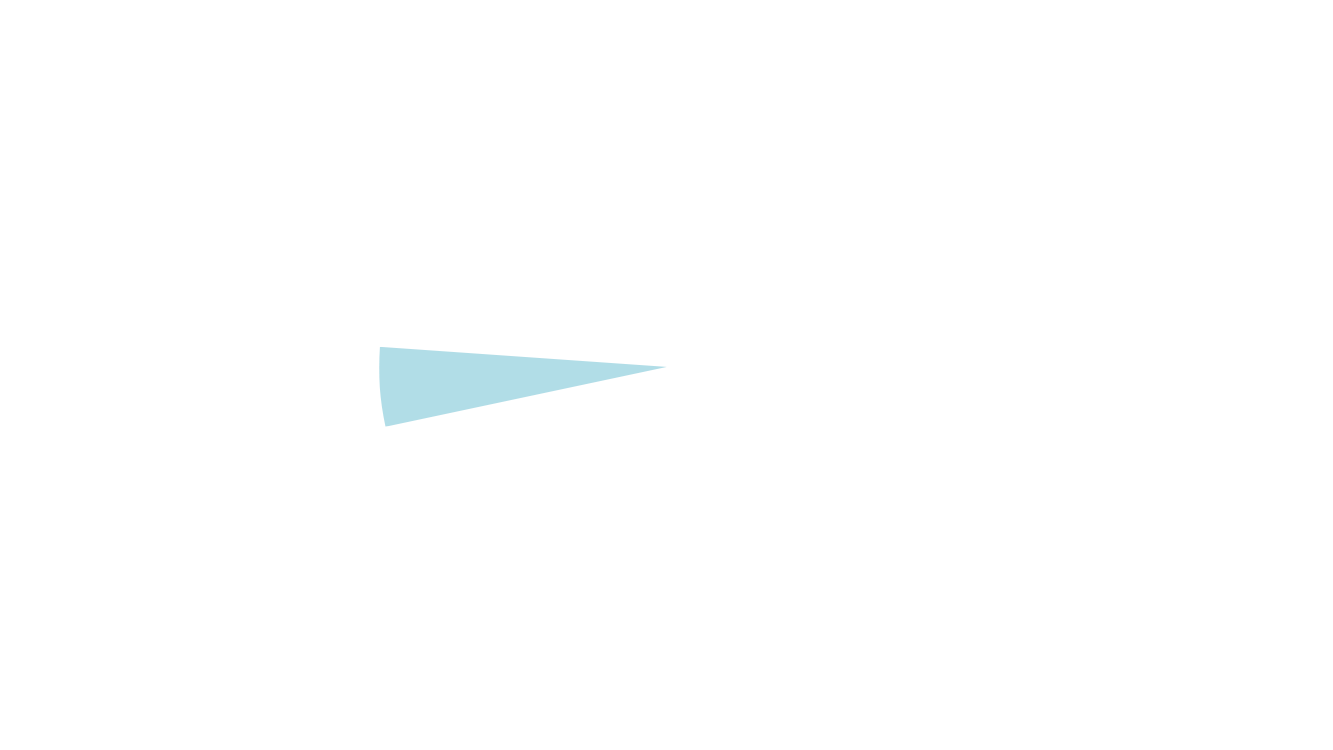 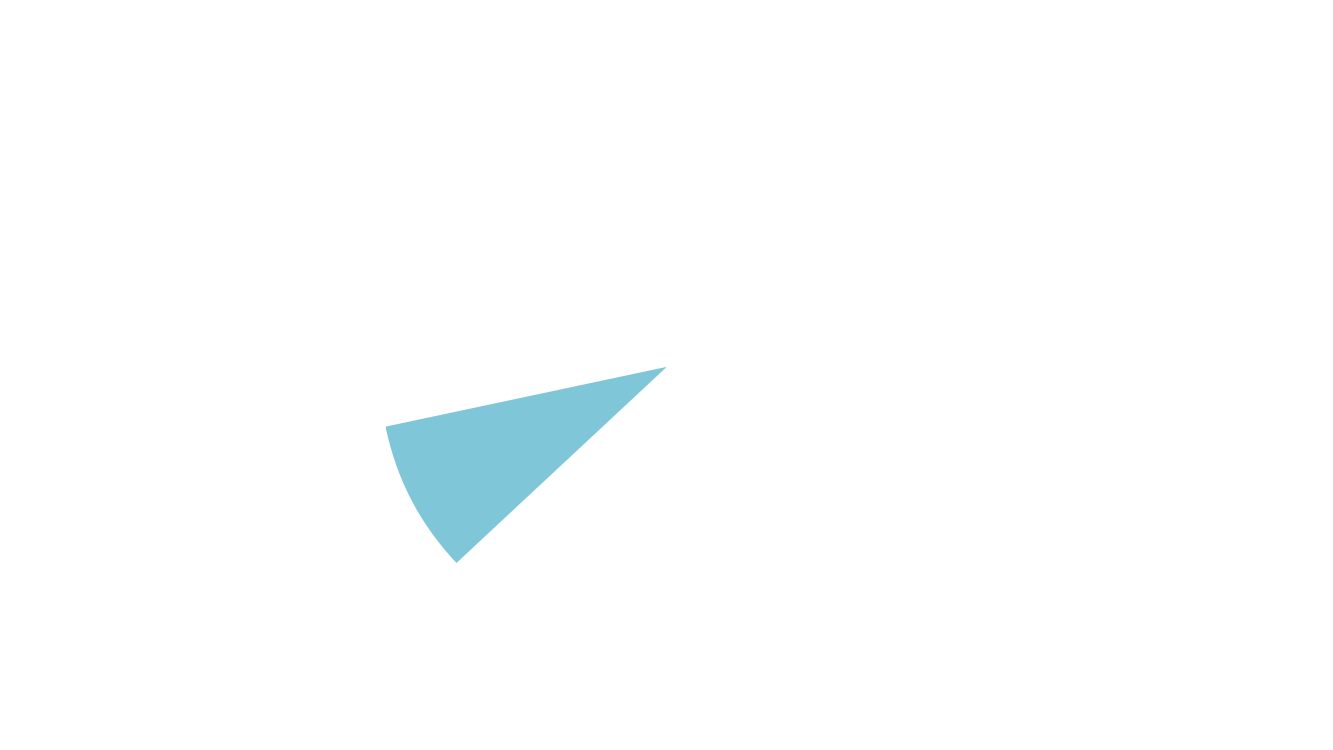 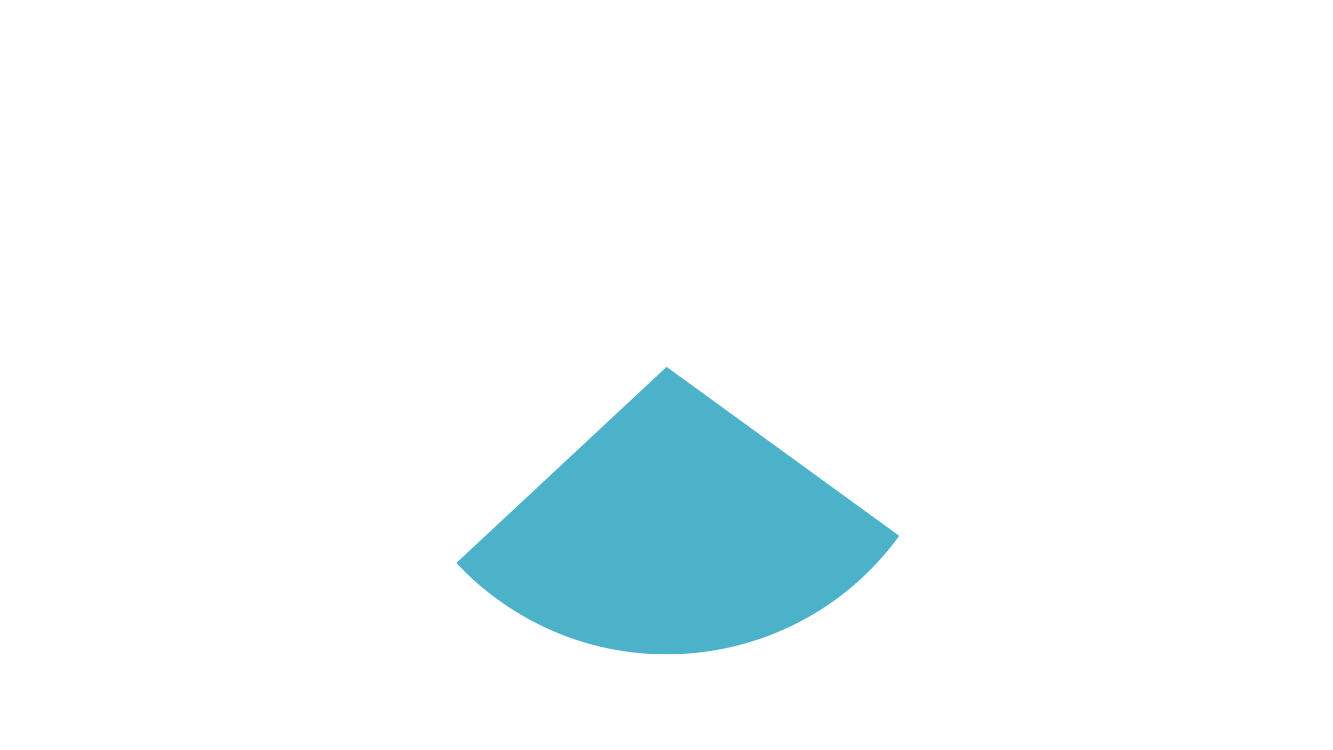 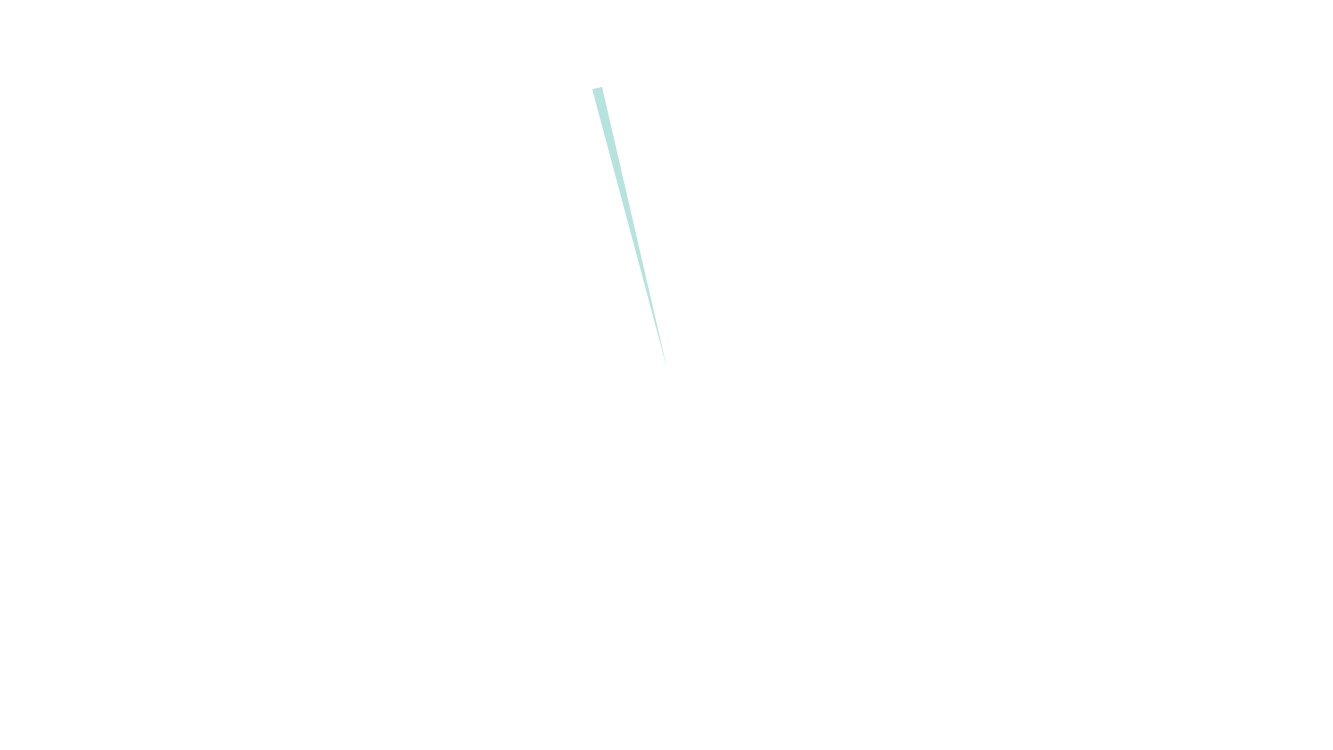 Apparels S$1,872
Recreation S$5,256
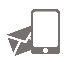 Communication S$2,592
House, Utilities, Furnishing, Maintenance, Grocery 
S$13,332
S$59,256
could be redirected to SHOP
Dining S$9,168
Education S$3,720
WHERE DOES THE MONEY GO?
Health Care S$6,660
Miscellaneous S$6,924
Transportation S$9,732
HOW DOES YOUR MONTHLY SPENDING COMPARE TO THE AVERAGE MONTHLY SPENDING?
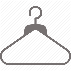 Personal Care 
Product & Service
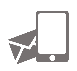 Dining
Communication
Recreation & 
Holiday
Healthcare & Insurance
Education
Housing, Utilities, Furnishing, Maintenance & Grocery
Miscellaneous &
Personal Care
Transportation
ANNUAL TOTAL
MONTHLY TOTAL
S$4,938
S$59,256
[Speaker Notes: TRAINERS NOTES:
There are little pockets of spending everywhere that could be transferred to your Shopping Annuity.  You just have to be aware of where your money is going and make a conscious decision to transfer it.  
Your business is currently LEAKING MONEY everywhere.  You have the opportunity to take all of this money, which statistically you are going to spend anyway and turn that spending into a residual income for yourself.  
Ask yourself, how much are you missing out on?  If your team is only doing 10% of their shopping on their SHOP.COM website,  it’s like taking a pallet of thousands of dollars and just setting it on fire.  Money wasted!
Don’t waste or underestimate the power of your current spending. Put that money to work for you and use it to build your Shopping Annuity.]
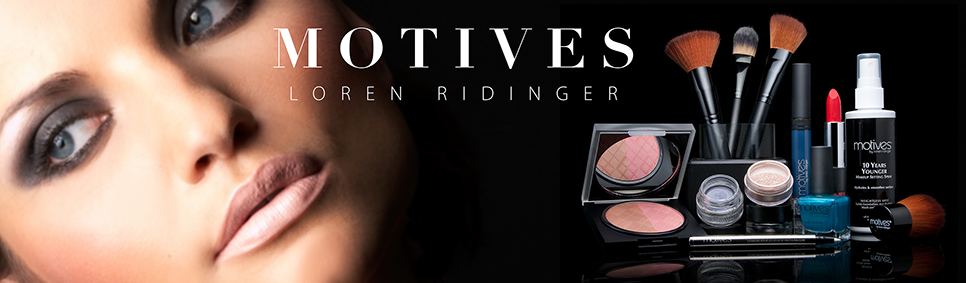 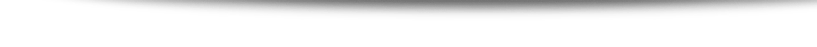 Exclusive
Brands
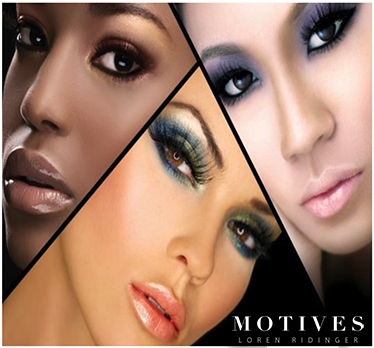 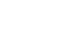 Cashback!
Better PRODUCTS
Better Prices
[Speaker Notes: TRAINERS NOTES:
Best of all, we aren’t asking you to sacrifice quality or price.  Our exclusive brands are superior products, with better prices than the competition and we pay you Cashback for purchasing them.
Not to mention, by choosing these superior products, you are funding your Shopping Annuity]
™
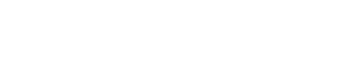 [Speaker Notes: TRAINERS NOTES:
It’s not just about our exclusive brands, we provide a better way to shop.  
This is a transitional slide that will highlight some of the most exciting parts of SG.SHOP.COM]
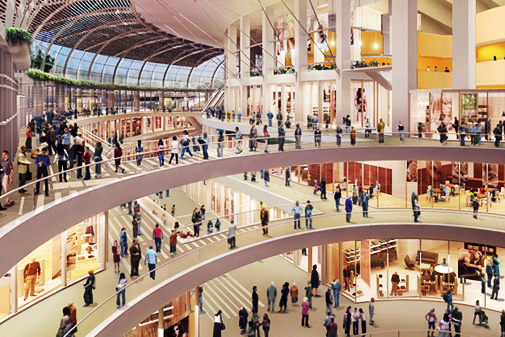 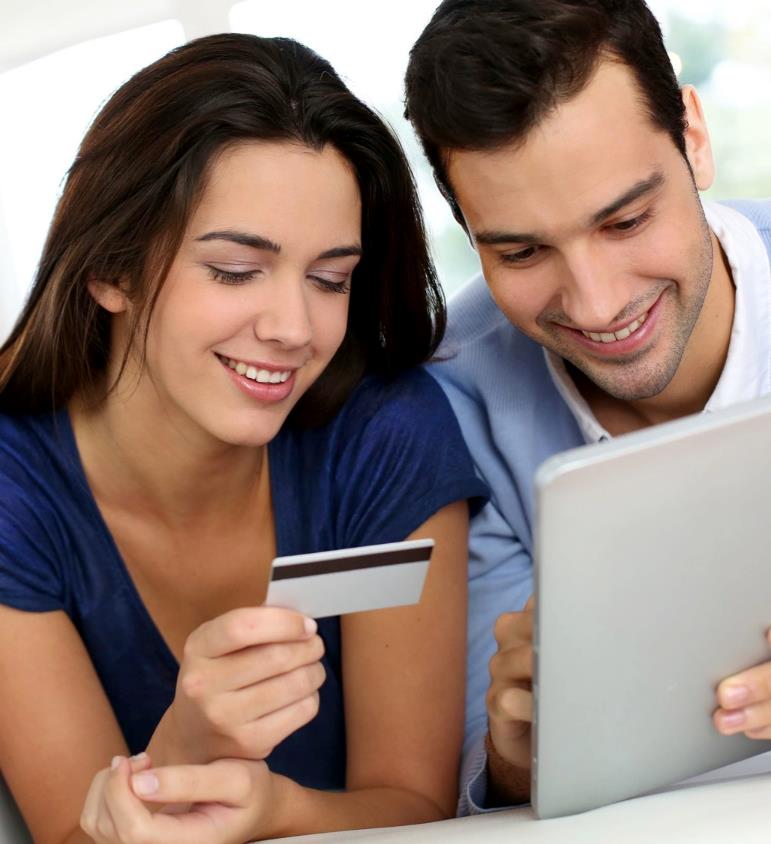 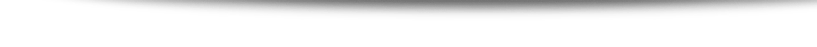 Brick and Mortar
Click and Order
to
[Speaker Notes: TRAINERS NOTES:
You have to be aware of the money you would “leak” in the stores and switch it to SHOP.COM
If you are already an online shopper, you have to shift your spending behaviors to go through SHOP.COM first or simply install and login to ShopBuddy to make sure you are funding your Shopping Annuity.]
Welcome to shopping mall B1

Supermarket
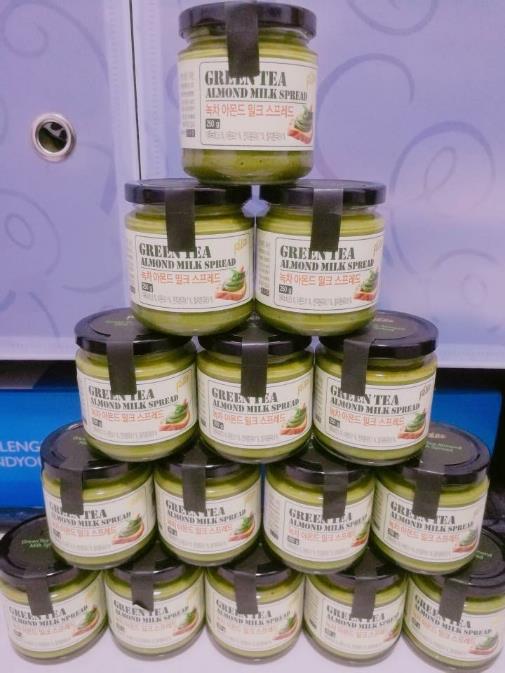 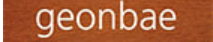 Price: S$13.90




Cashback 3%: S$0.42

IBV 2% : 0.20 IBV
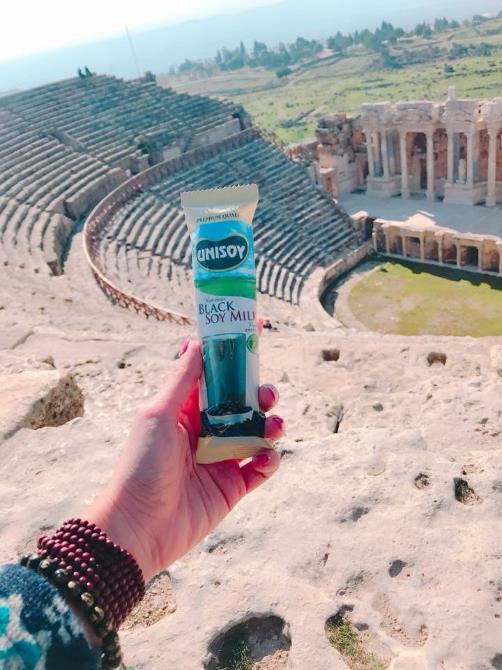 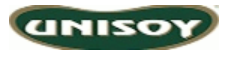 Price: S$8.90




Cashback 2%: S$0.17

IBV 2% : 0.13 IBV
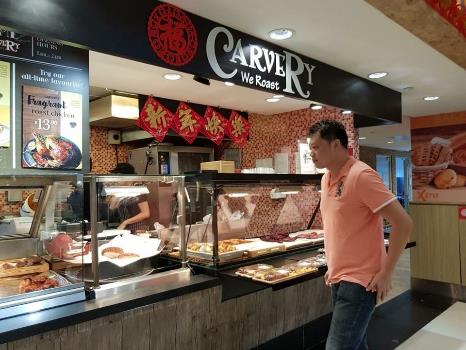 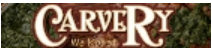 Price: S$8.25

Cashback 5%: S$0.41

IBV 3% : 0.18 IBV
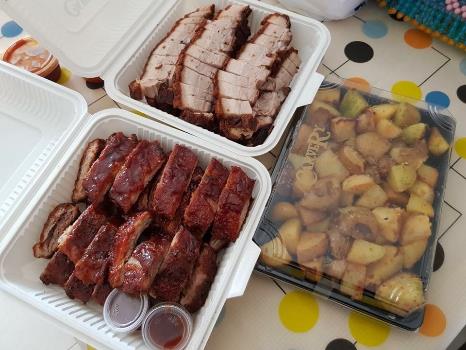 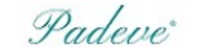 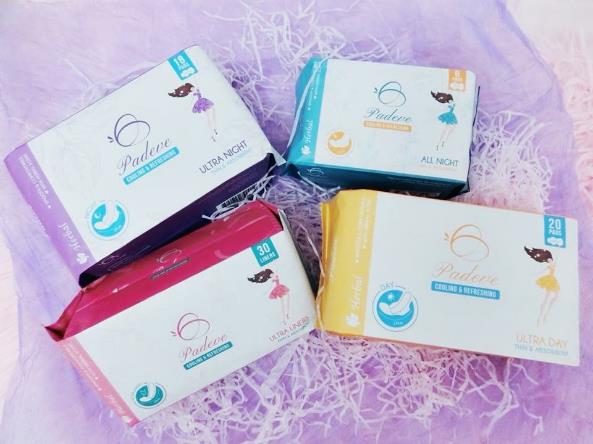 Price: S$20

Cashback 5% : S$0.4-

IBV 3% : 0.44 IBV
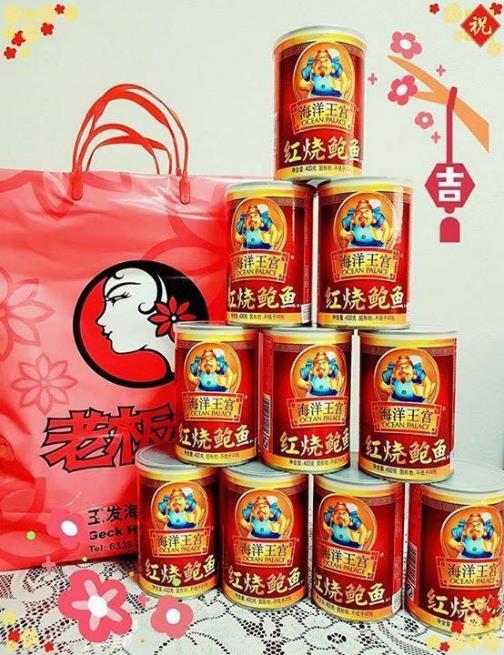 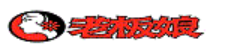 Price: S$25

Cashback 2%: S$0.50

IBV 3% : 0.55 IBV
Welcome to shopping mall 1F

Cosmetics
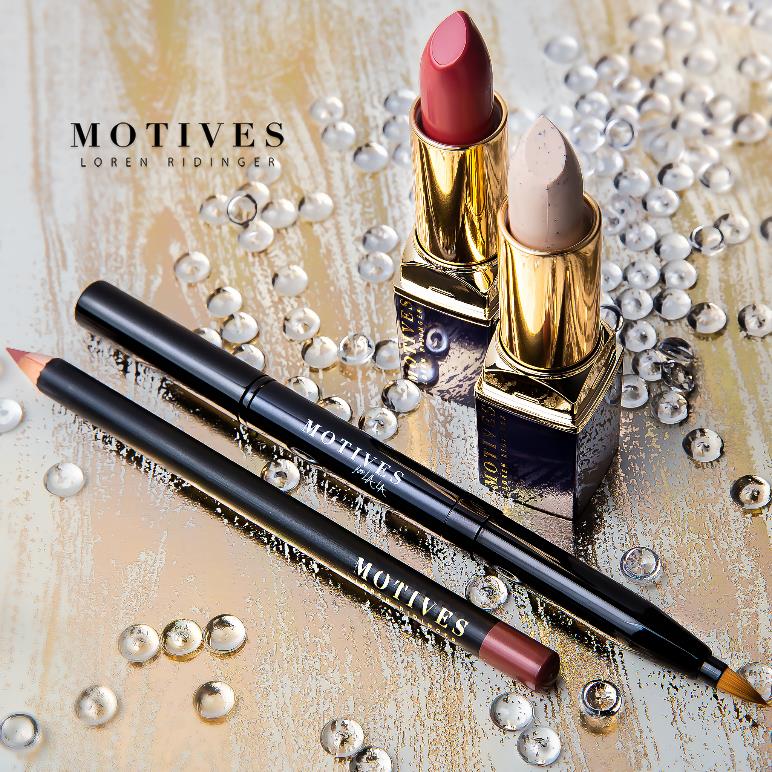 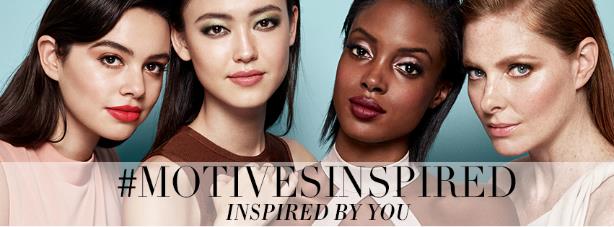 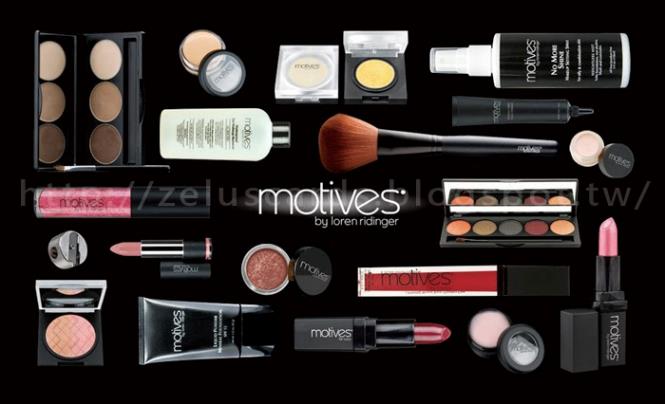 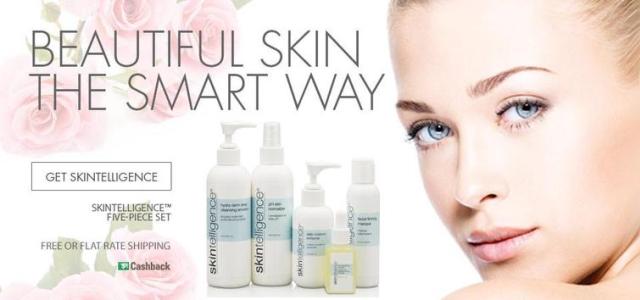 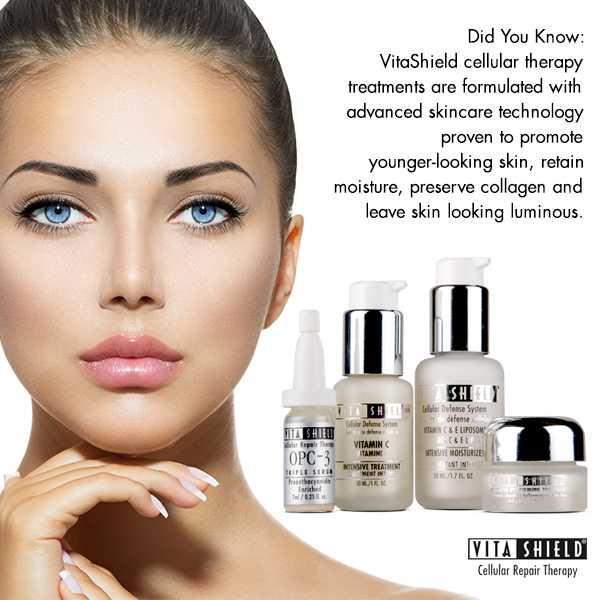 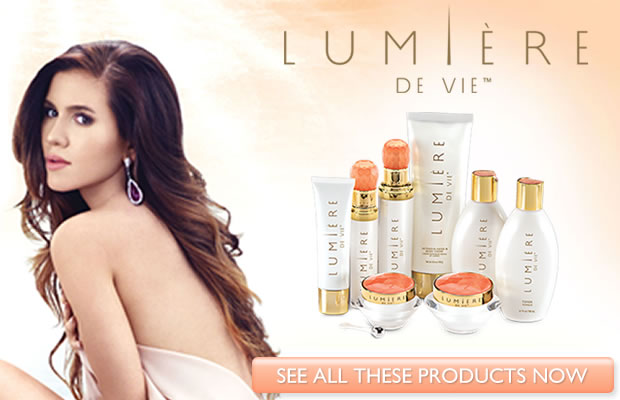 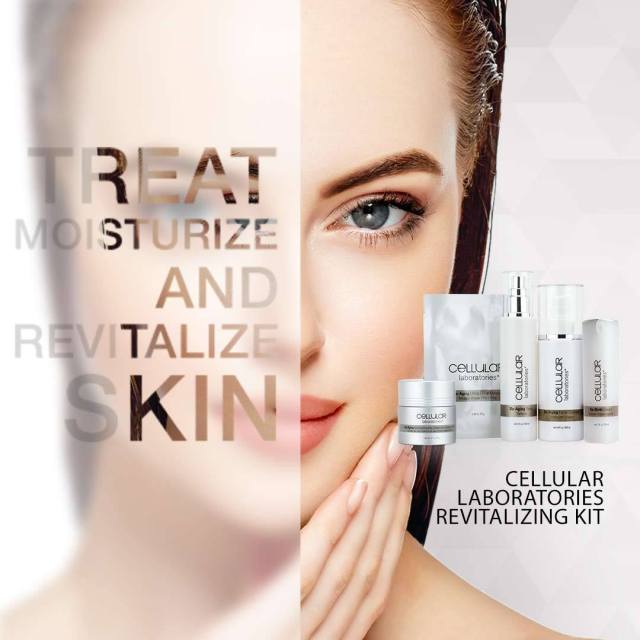 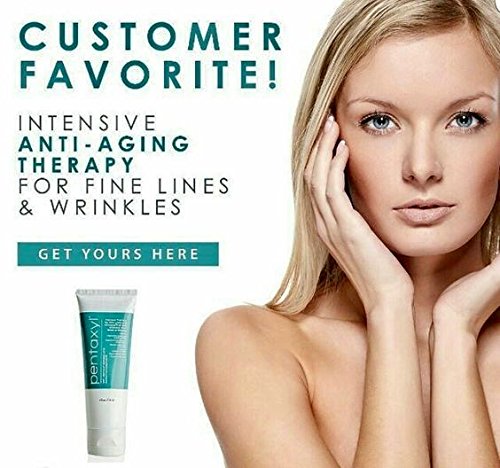 Welcome to shopping mall 2F

Women’s Fashion
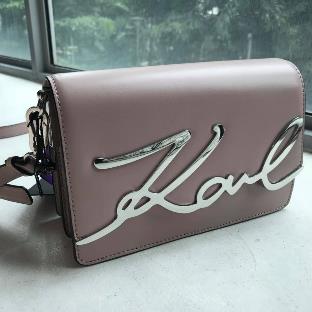 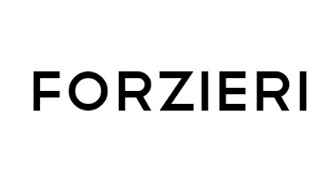 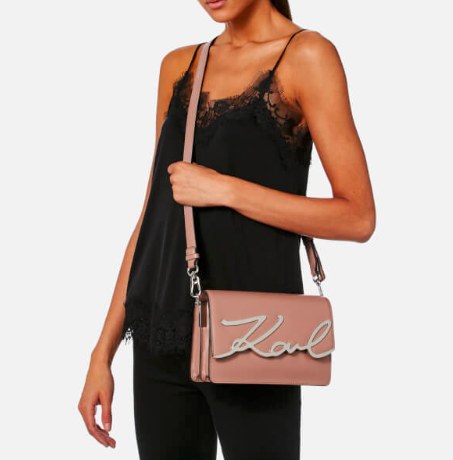 Brand: 
Price: S$363  (Euro 226.8)

Cashback 4%: S$14.52
IBV 2%: 5.34 IBV
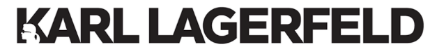 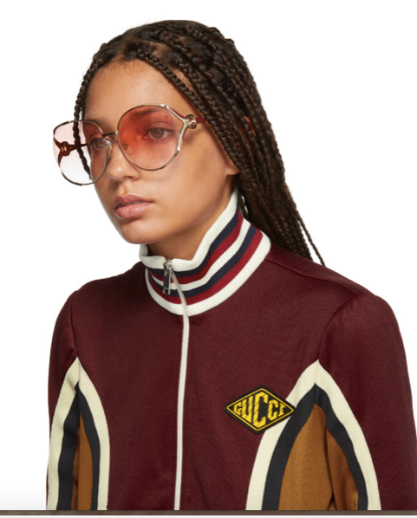 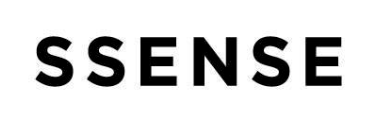 Brand: 
Price: S$554  (CAD 585)

Cashback 2%: S$11.08
IBV 2%: 8.15 IBV
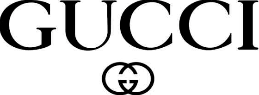 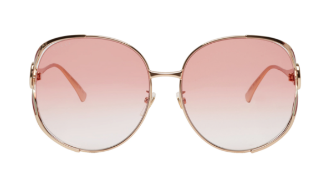 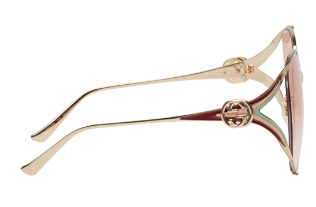 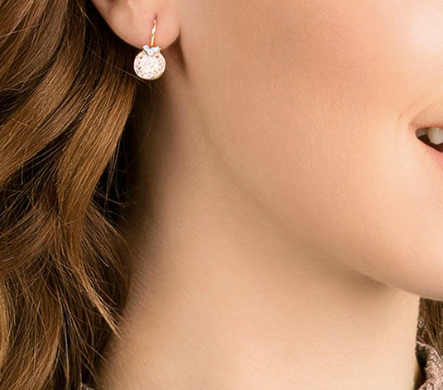 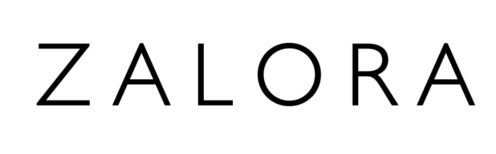 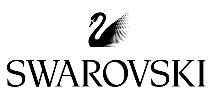 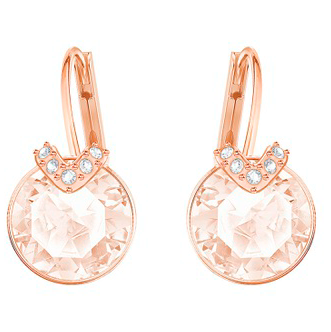 Brand: 
Price: S$99

IBV 2%: 1.46 IBV
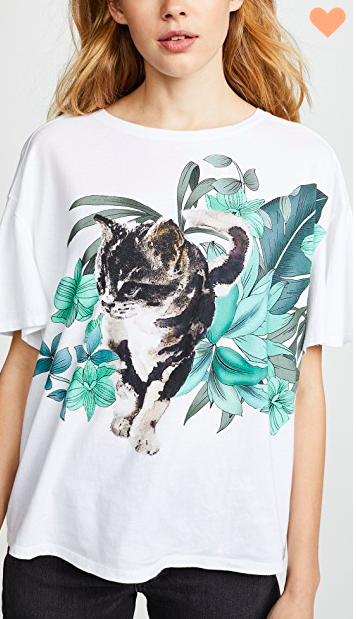 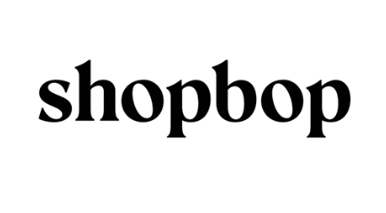 Brand:
Price: S$99  (USD 72.5)

IBV 1%:  0.725 IBV
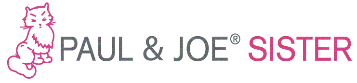 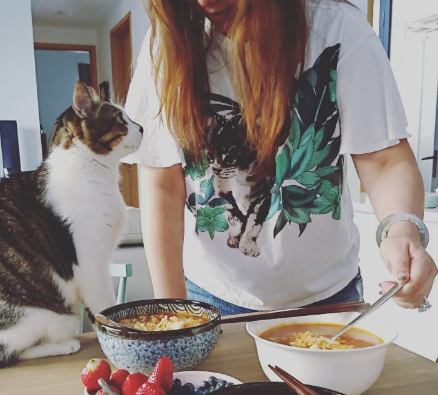 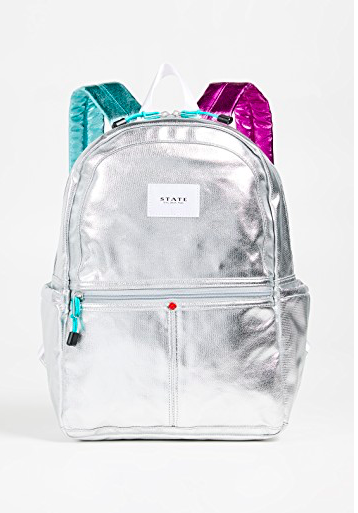 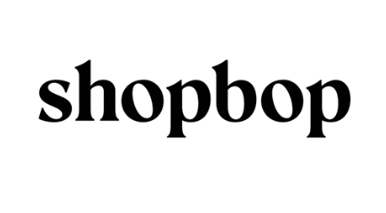 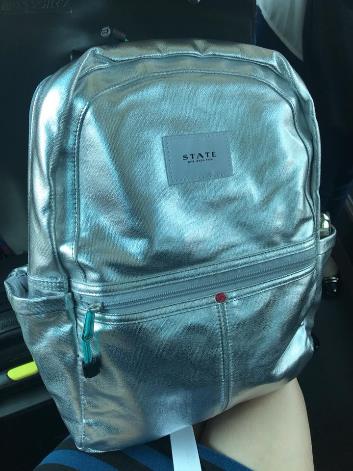 Bramd: 
Price: S$109  (USD80)     

IBV 1%: 0.8 IBV
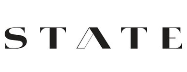 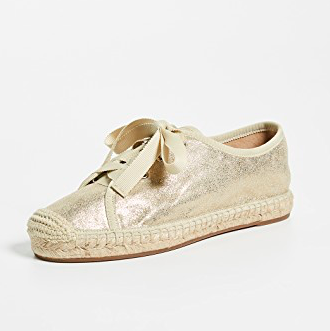 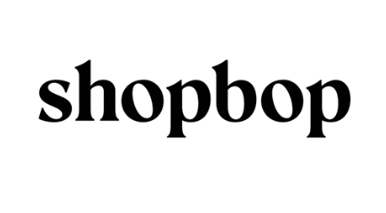 Brand: 
Price: S$54  (USD 32.4)
IBV 1%: 0.324 IBV
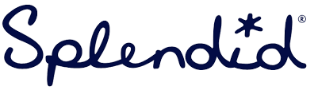 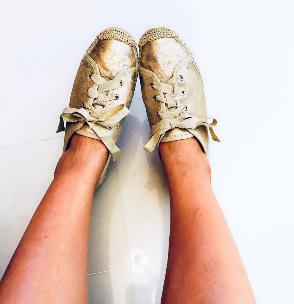 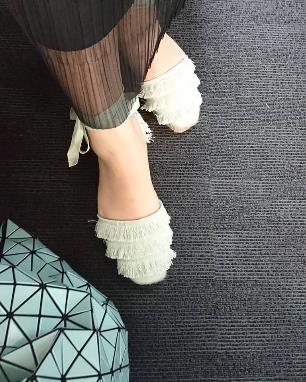 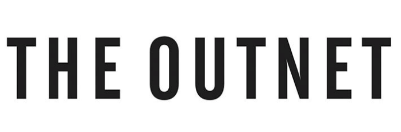 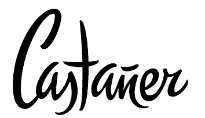 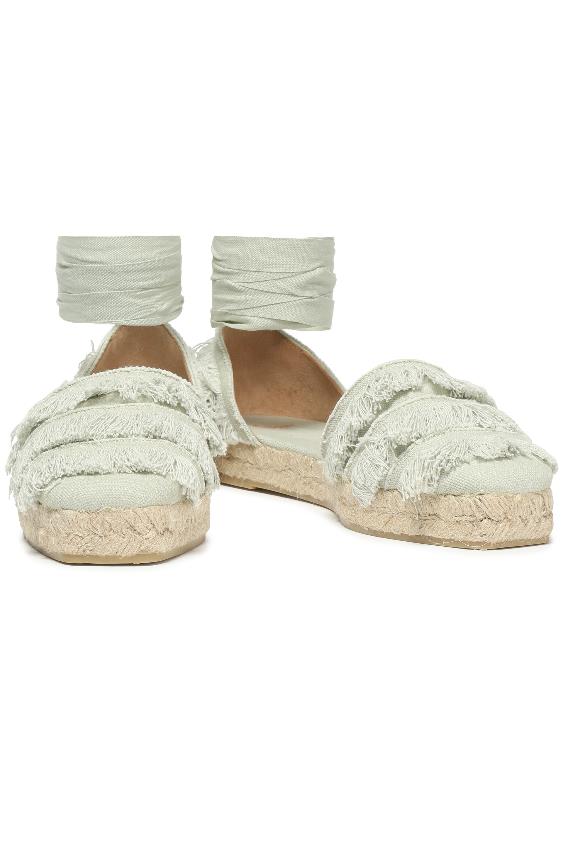 Brand:
Price: S$101  (USD 74)

Cashback 3%: S$3.03
IBV 2%: 1.48 IBV
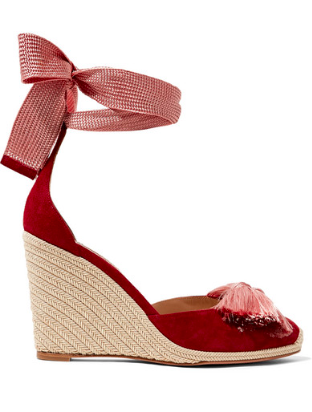 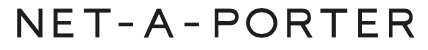 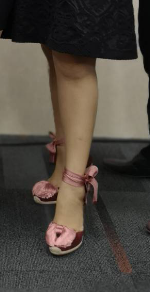 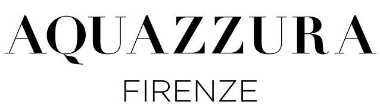 Brand:
Price: S$386  (USD 231)

IBV 3%: 6.93 IBV
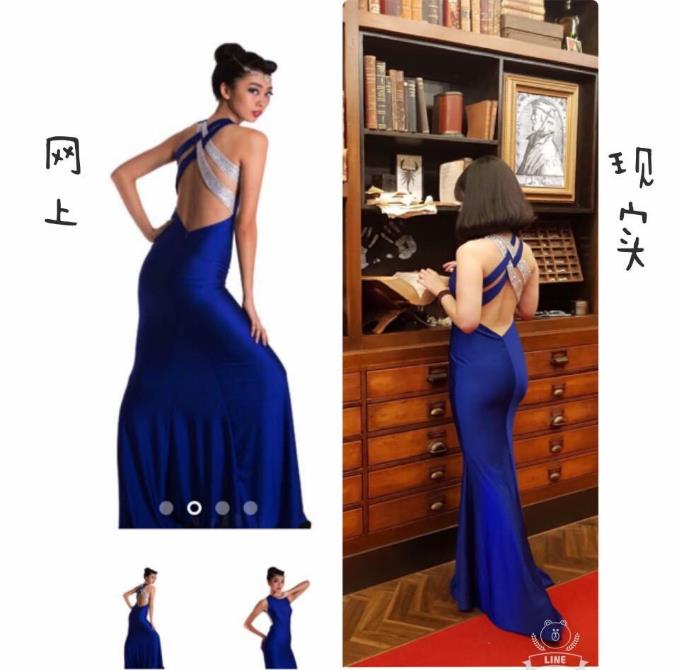 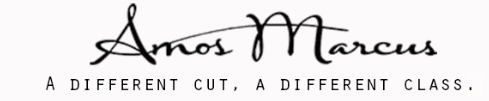 Price: S$82

Cashback 5%: S$4.10
IBV 3%: 1.81 IBV
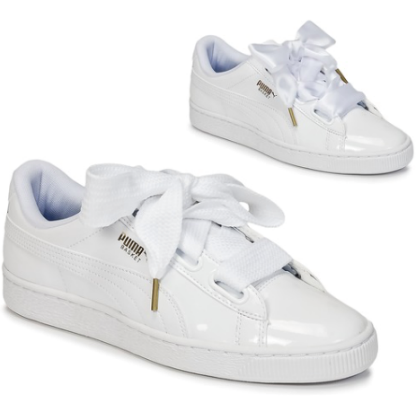 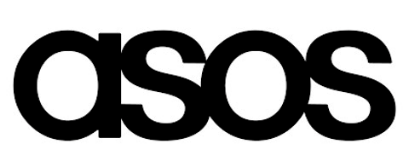 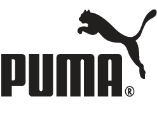 Brand:
Price: S$125.94
 Cashback 2%: S$2.52
IBV 2%: 1.85 IBV
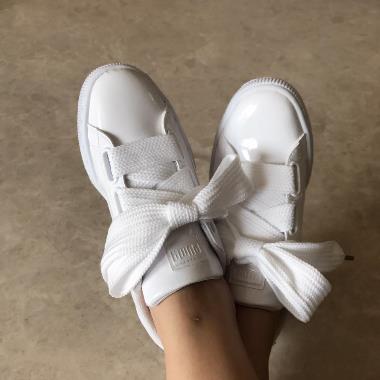 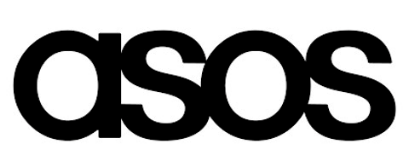 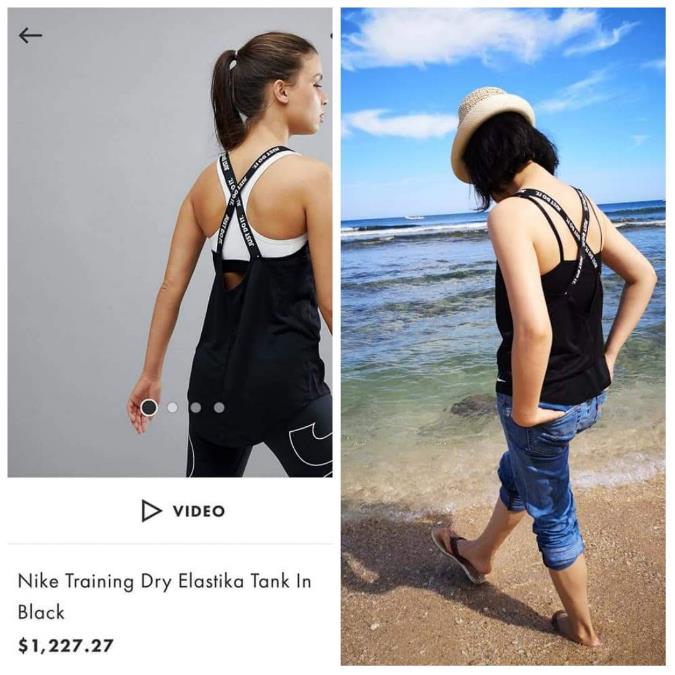 Brand:
Price: S$55
Cashback 2%: S$1.10
IBV 2%: 0.81 IBV
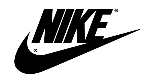 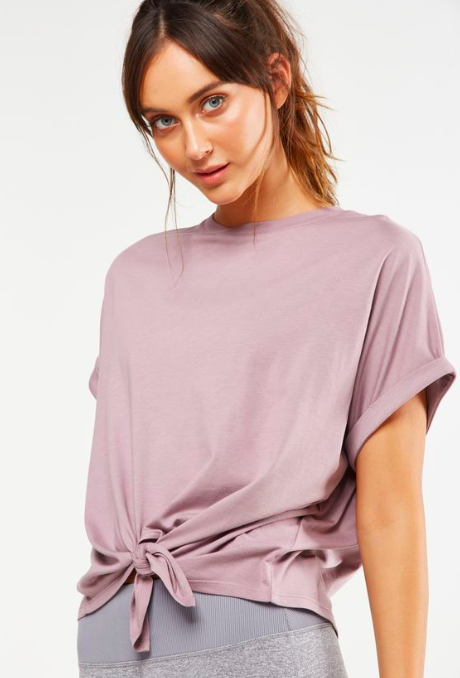 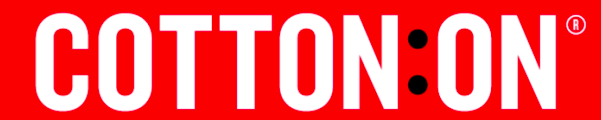 Price: S$24.95
Cashback 4%: S$0.998
IBV 2%: 0.37 IBV
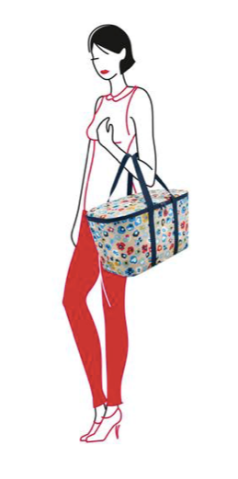 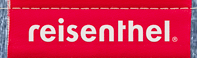 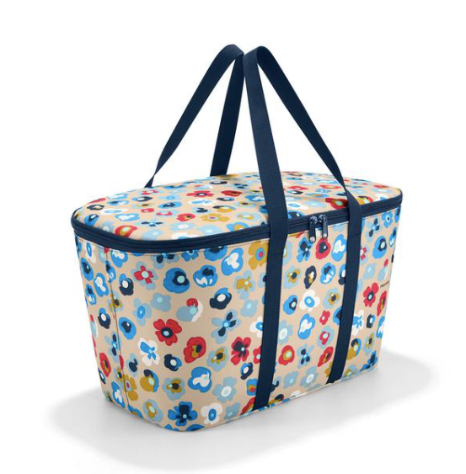 Price: S$59




Cashback 3%: S$1.77
IBV 1.5%: 0.65 IBV
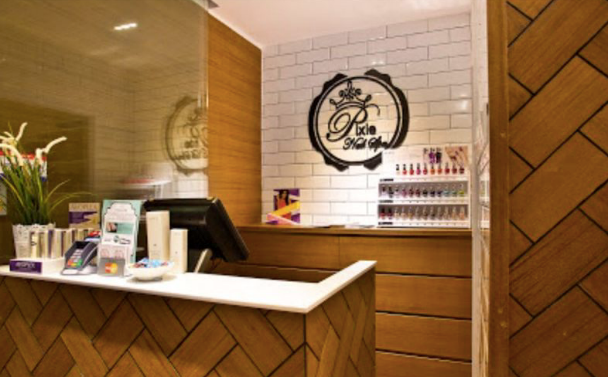 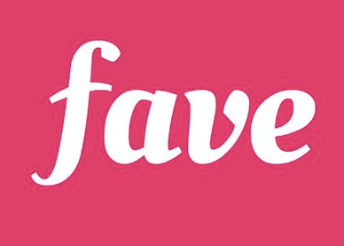 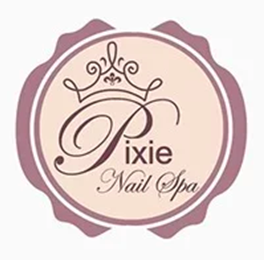 Gel Manicure with Return Soak-Off
 + Classic / Gel Pedicure
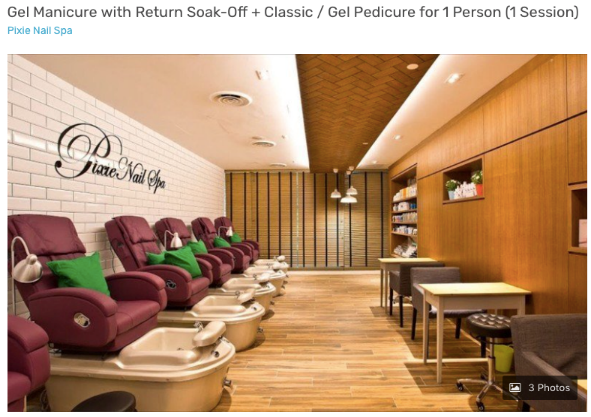 Price: S$30



IBV 3%: 0.66 IBV
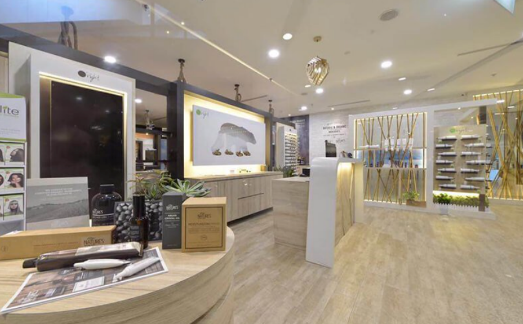 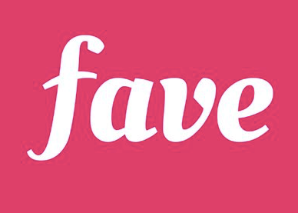 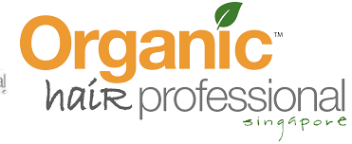 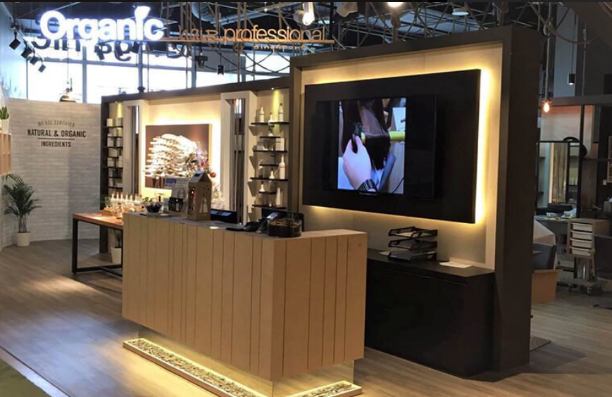 Organic Hair Colouring or Highlight + Argan Oil Treatment
Price: S$58
IBV 3%: 1.28 IBV
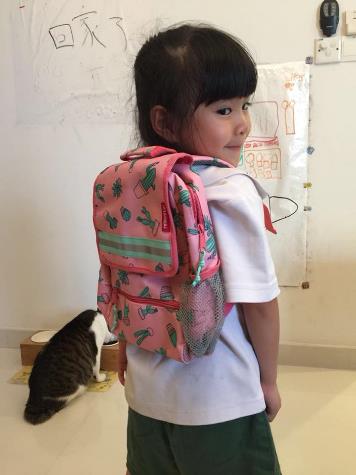 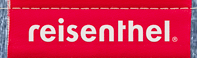 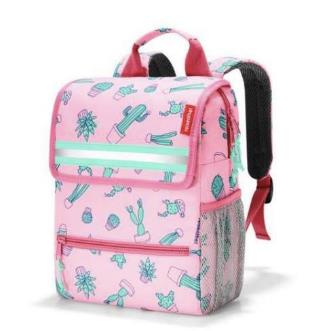 Price: S$66




Cashback 3%: S$1.98
IBV 1.5%: 0.73 IBV
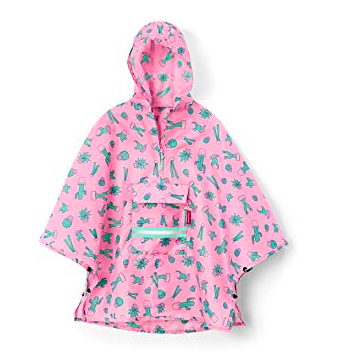 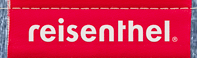 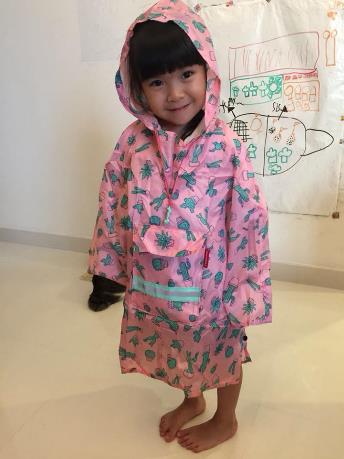 Price: S$49


Cashback 3%: S$1.47
IBV 1.5%: 0.54 IBV
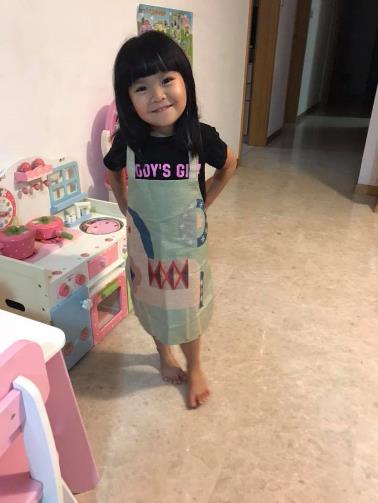 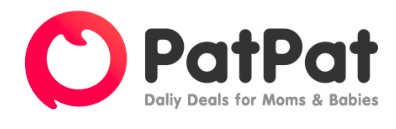 Price: S$24.45

Cashback 6%: S$1.46
IBV 4% : 0.72 IBV
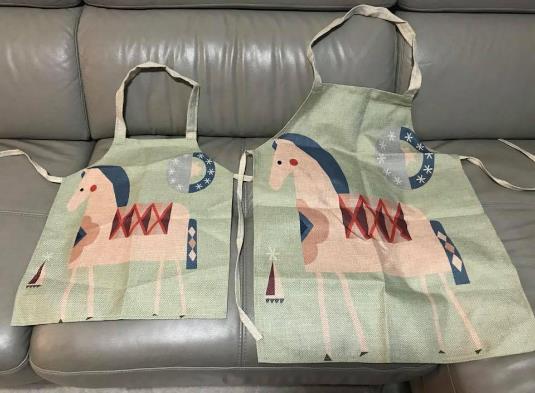 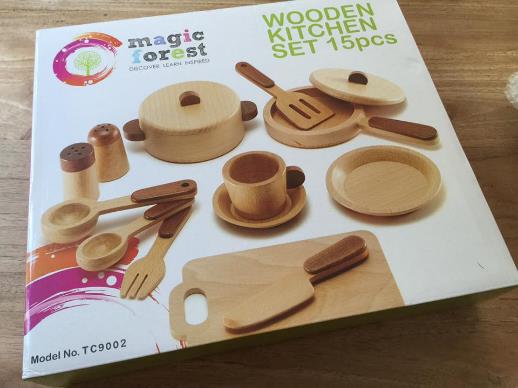 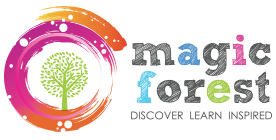 Price: S$69.90

Cashback 15%: S$10.48
IBV 13% : 6.68 IBV
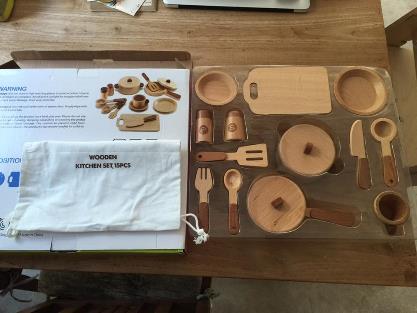 Welcome to shopping mall 3F

Men’s Fashion
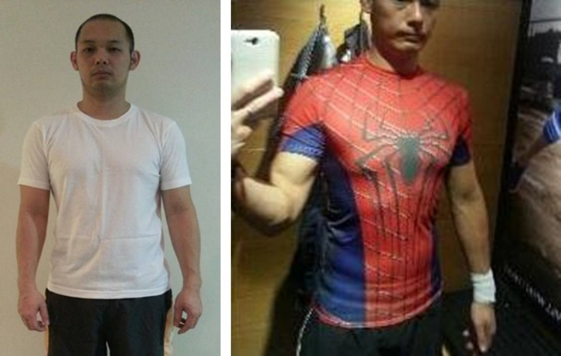 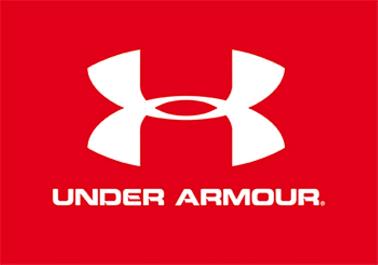 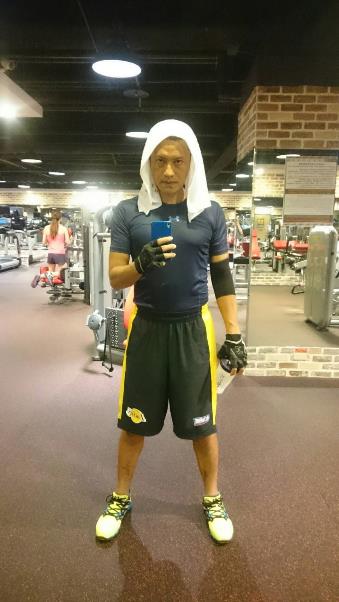 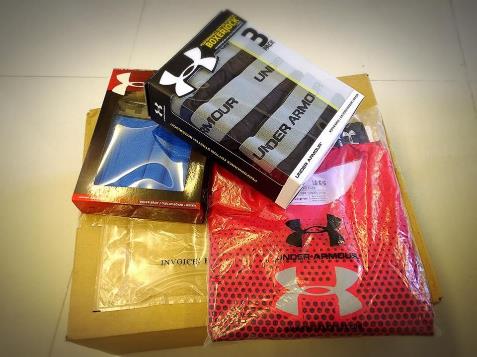 Price: S$130.75



Cashback 2%: S$2.61IBV 2%: 1.38 IBV
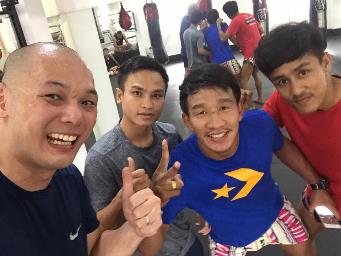 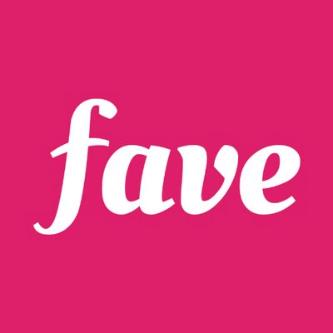 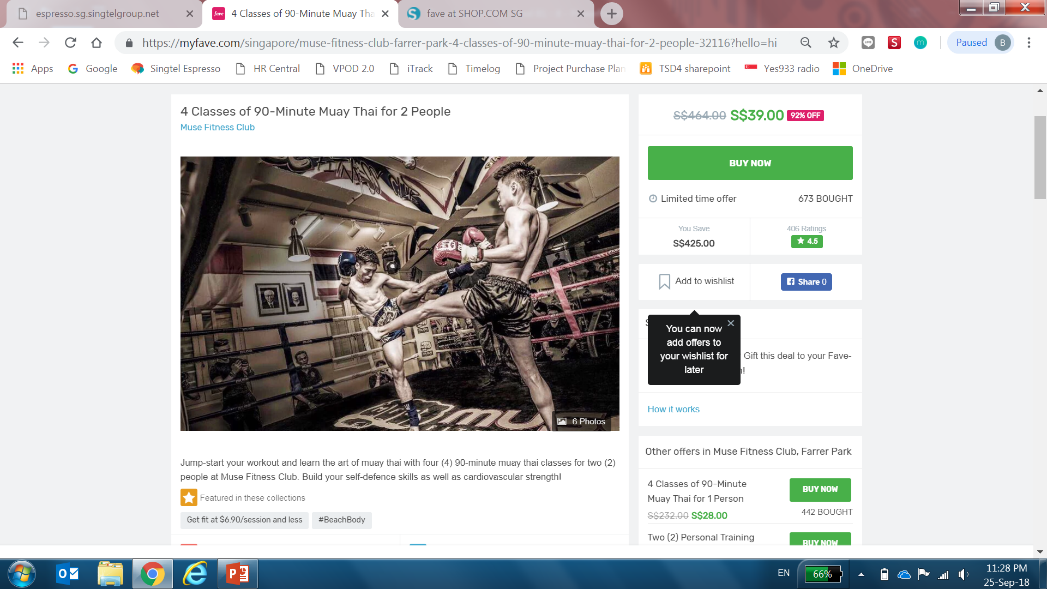 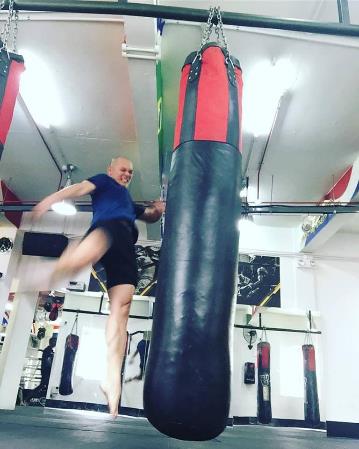 Price: S$39


IBV 3%: 0.86 IBV
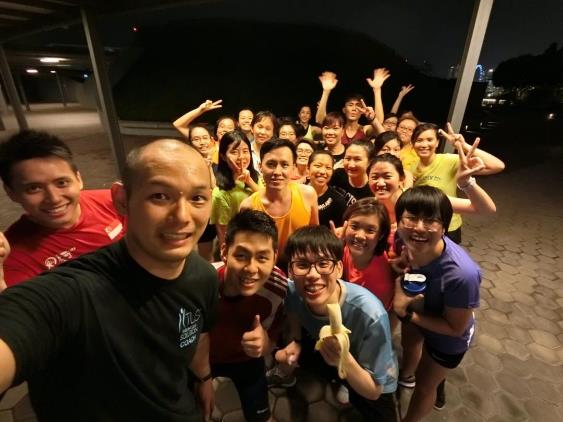 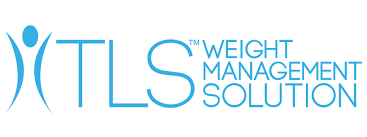 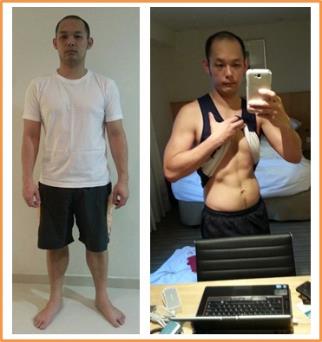 TLS 21 Day Challenge Kit
Price: S$323.25
Cashback 2%: S$6.04BV: 70 BV
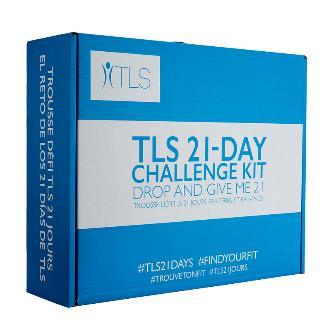 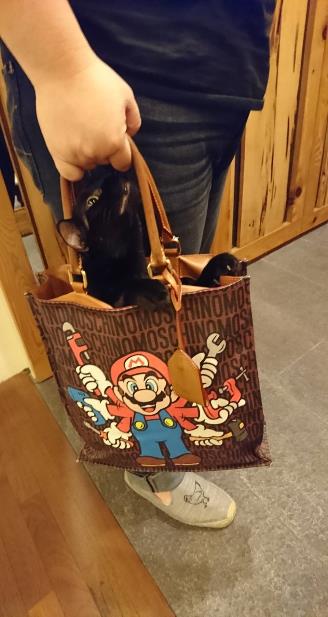 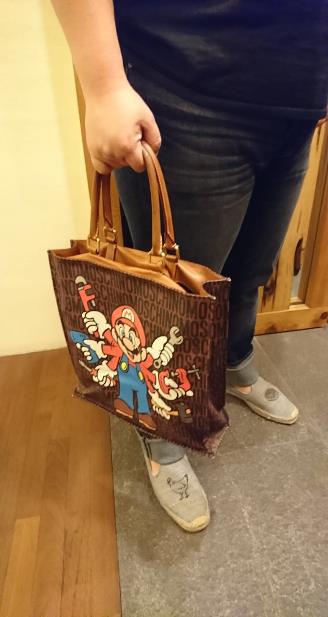 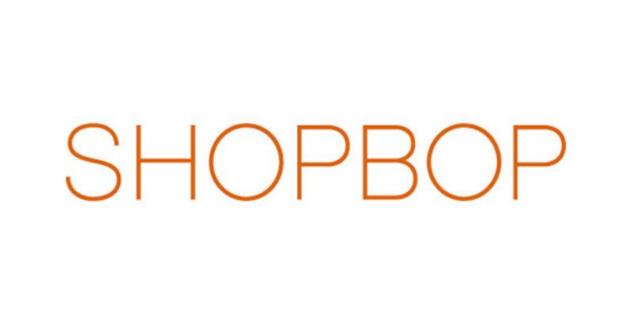 Price: S$347.82

IBV 1.0%: 2.54 IBV
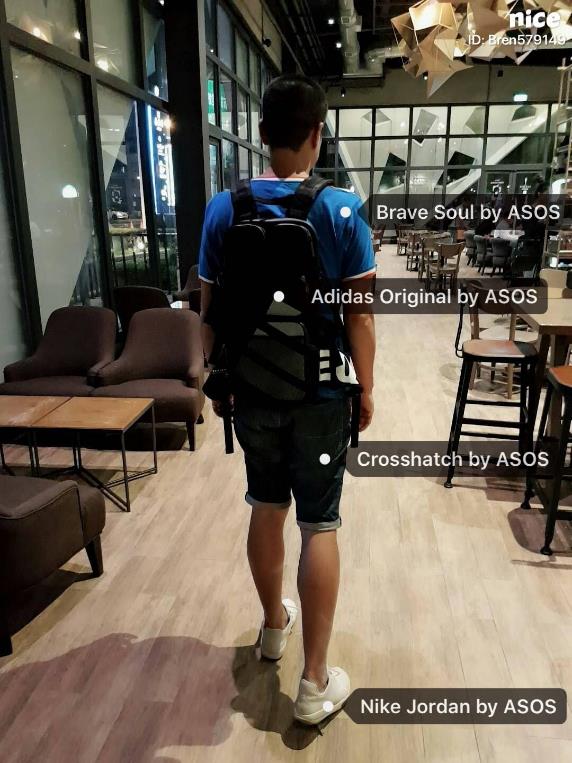 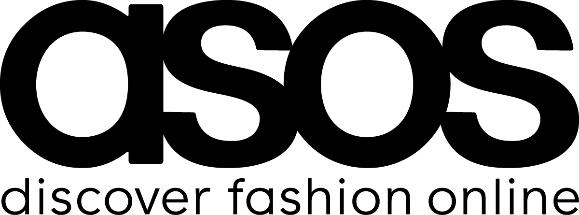 Price: S$97.98



Cashback 2%: S$1.96IBV 3%: 2.15 IBV
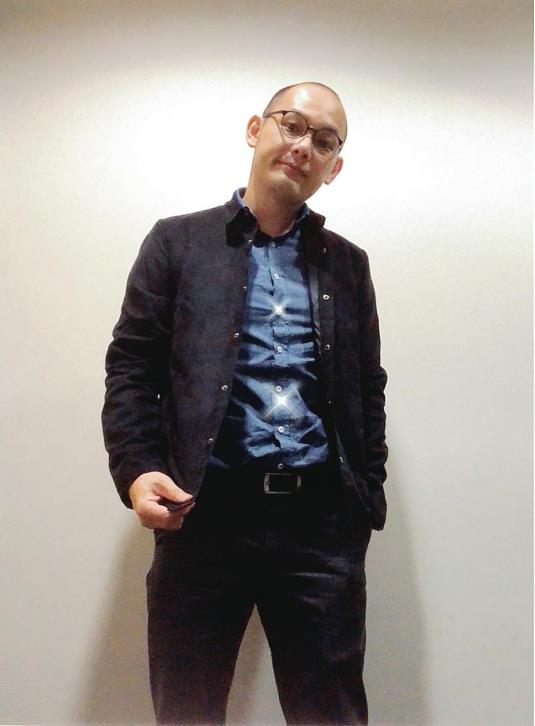 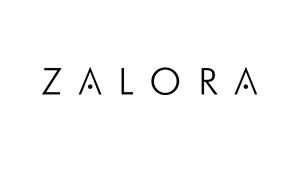 Price: S$98.80



IBV 2%: 2.17 IBV
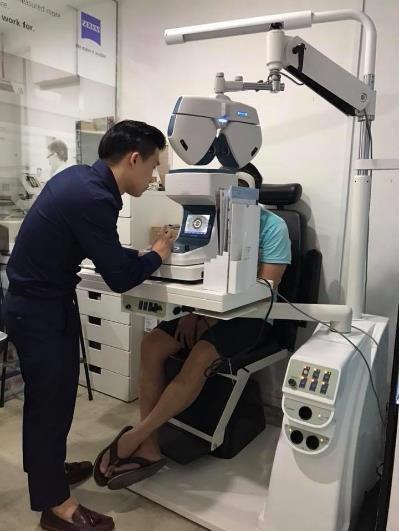 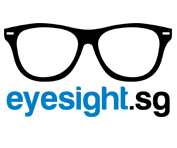 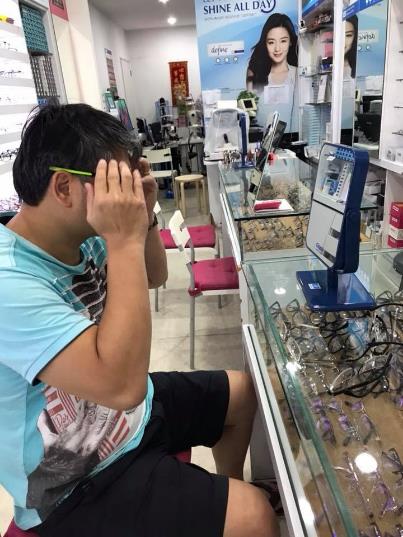 Price: S$650

Cashback 9%: S$58.50IBV 6%: 26.32 IBV
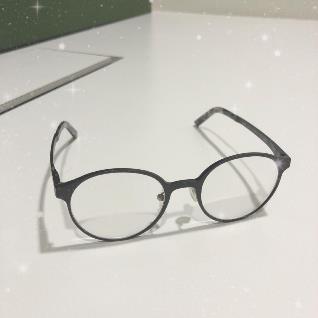 Welcome to shopping mall 4F

Children’s Clothes and Toys
Birthday Gift
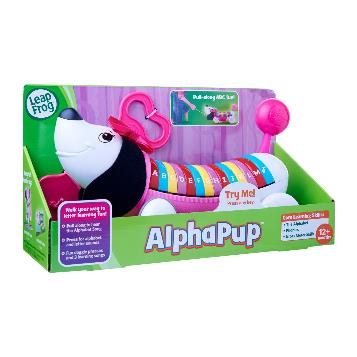 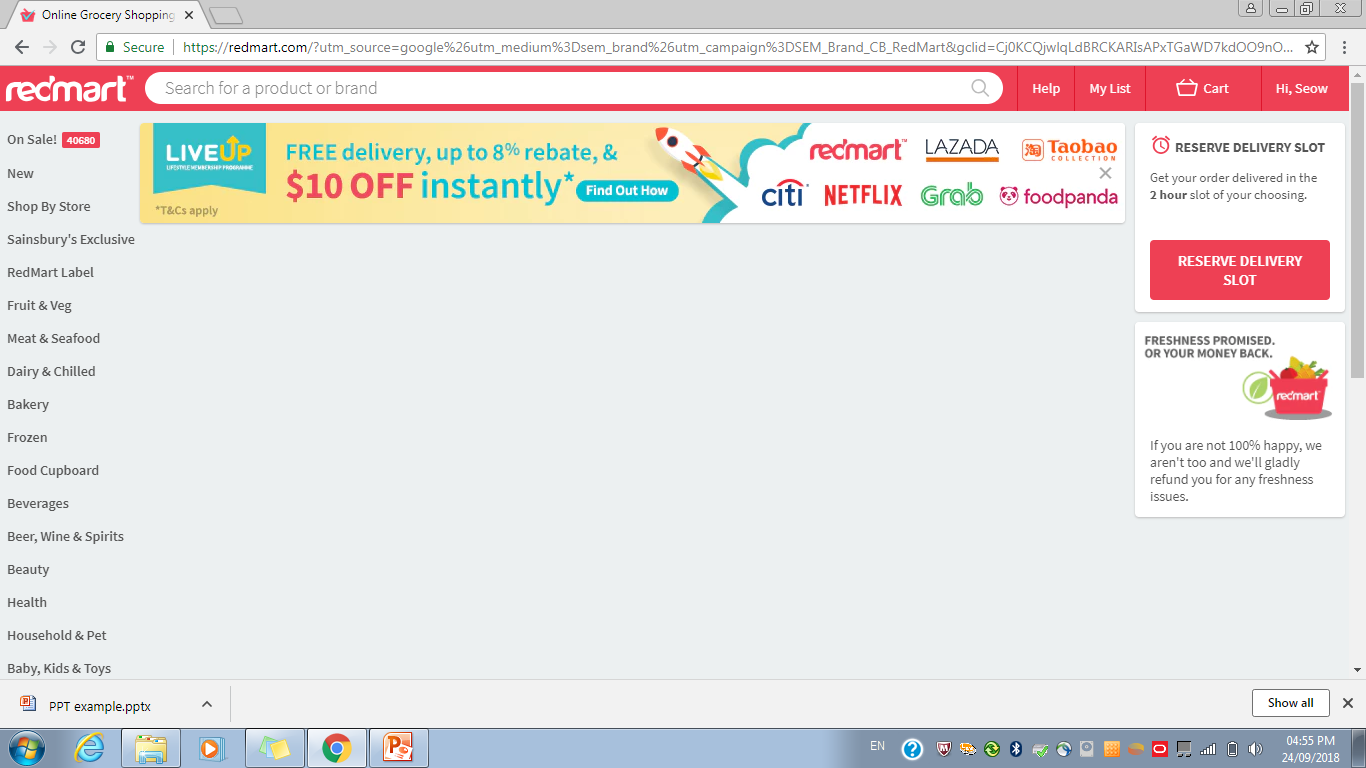 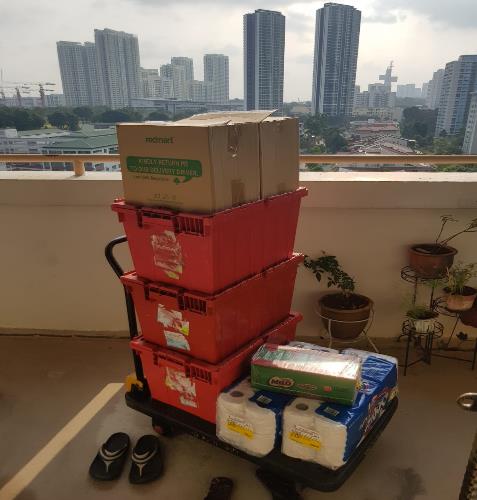 Up to 4 % Cashback   
Up to 2 % IBV
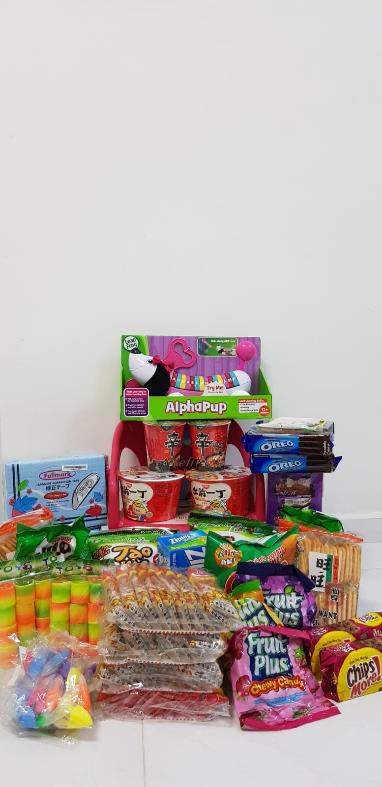 Price : S$36.90 


IBV 2 %, 0.54 IBV
Birthday Gift
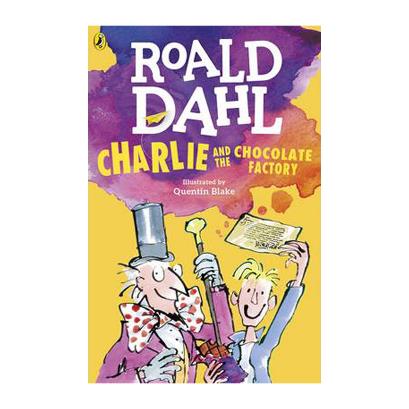 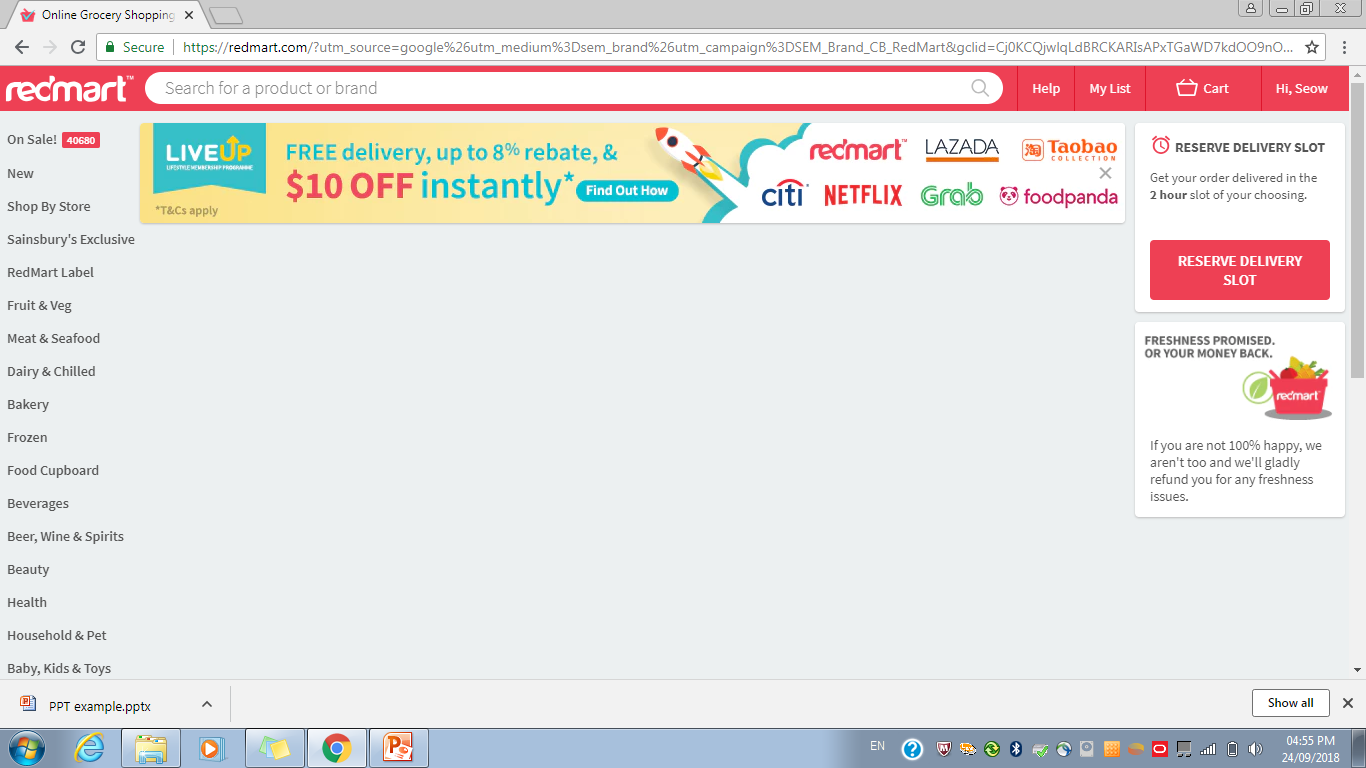 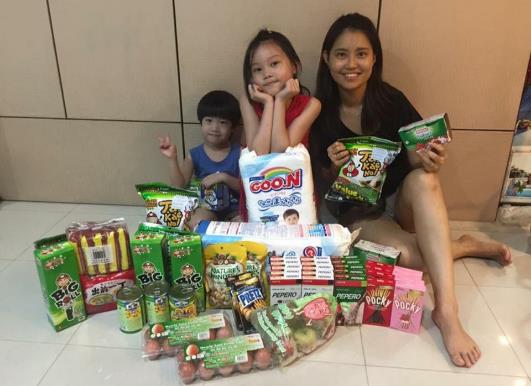 Up to 4 % Cashback   
Up to 2 % IBV
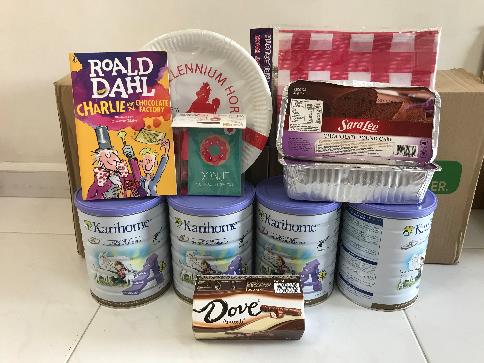 Price : S$13.30 

IBV 2%, 0.19 IBV
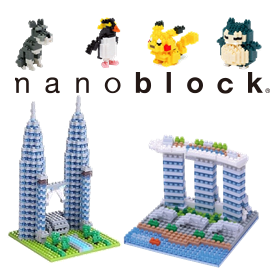 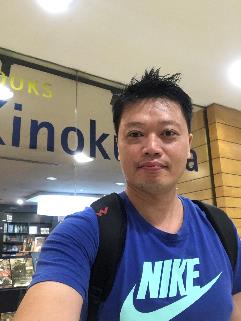 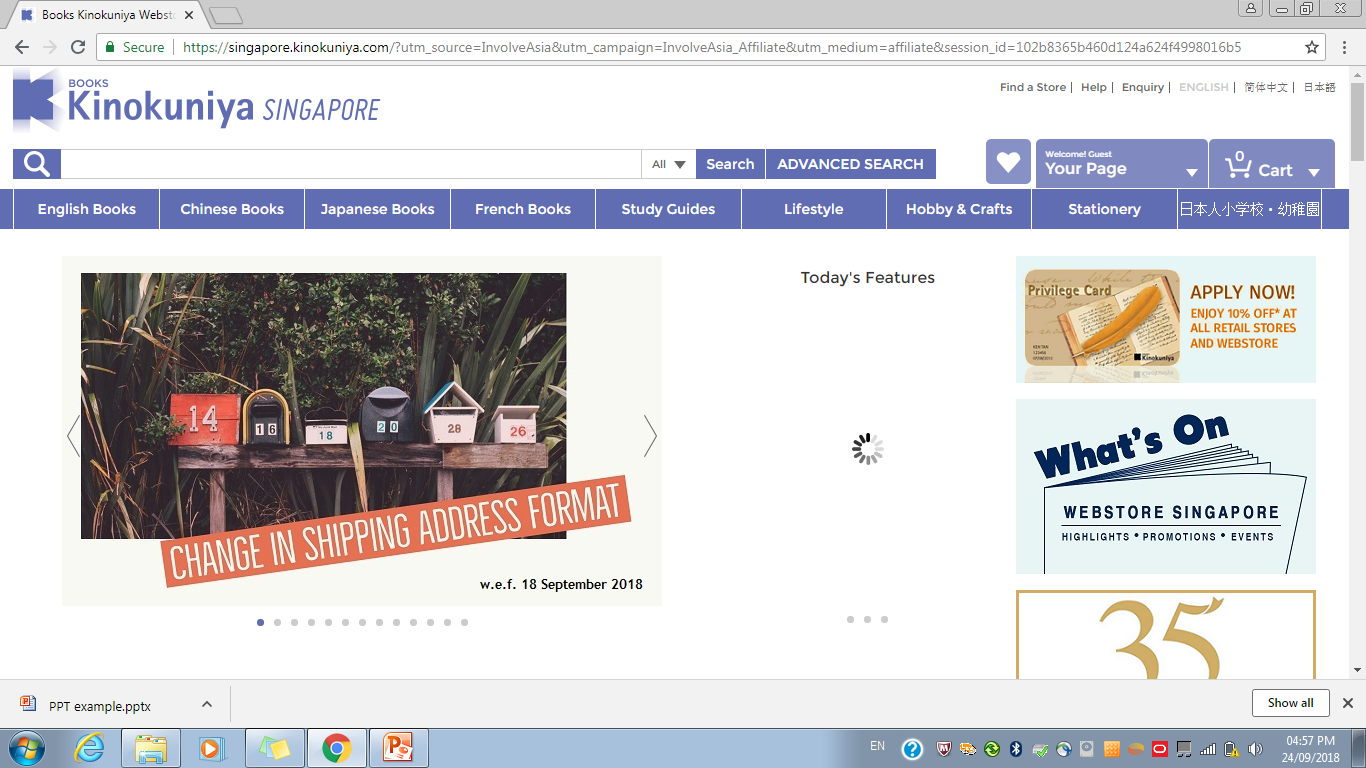 Up to 2 % Cashback  
Up to 2 % IBV
Toys
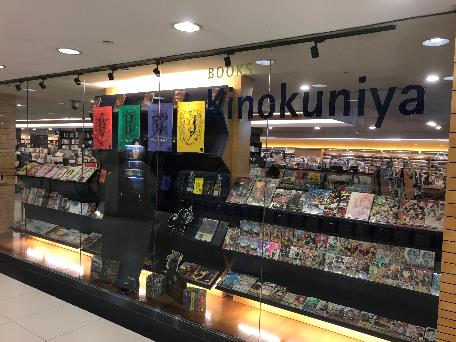 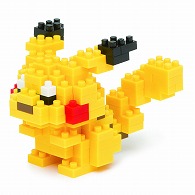 Original: S$15.90
Price: S$14.31 (member)

Cashback 2%: S$0.29

IBV 2%: 0.21 IBV
Comic Books
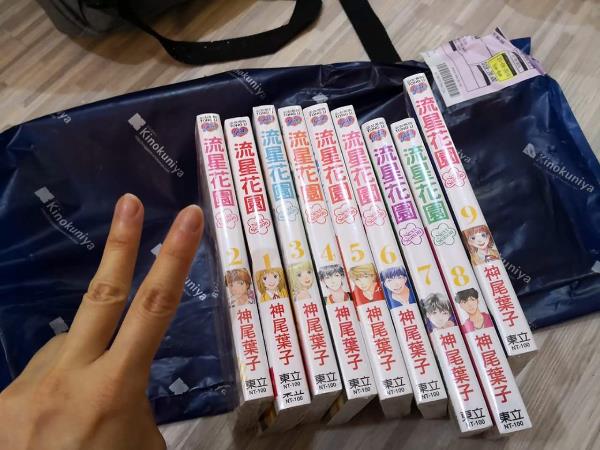 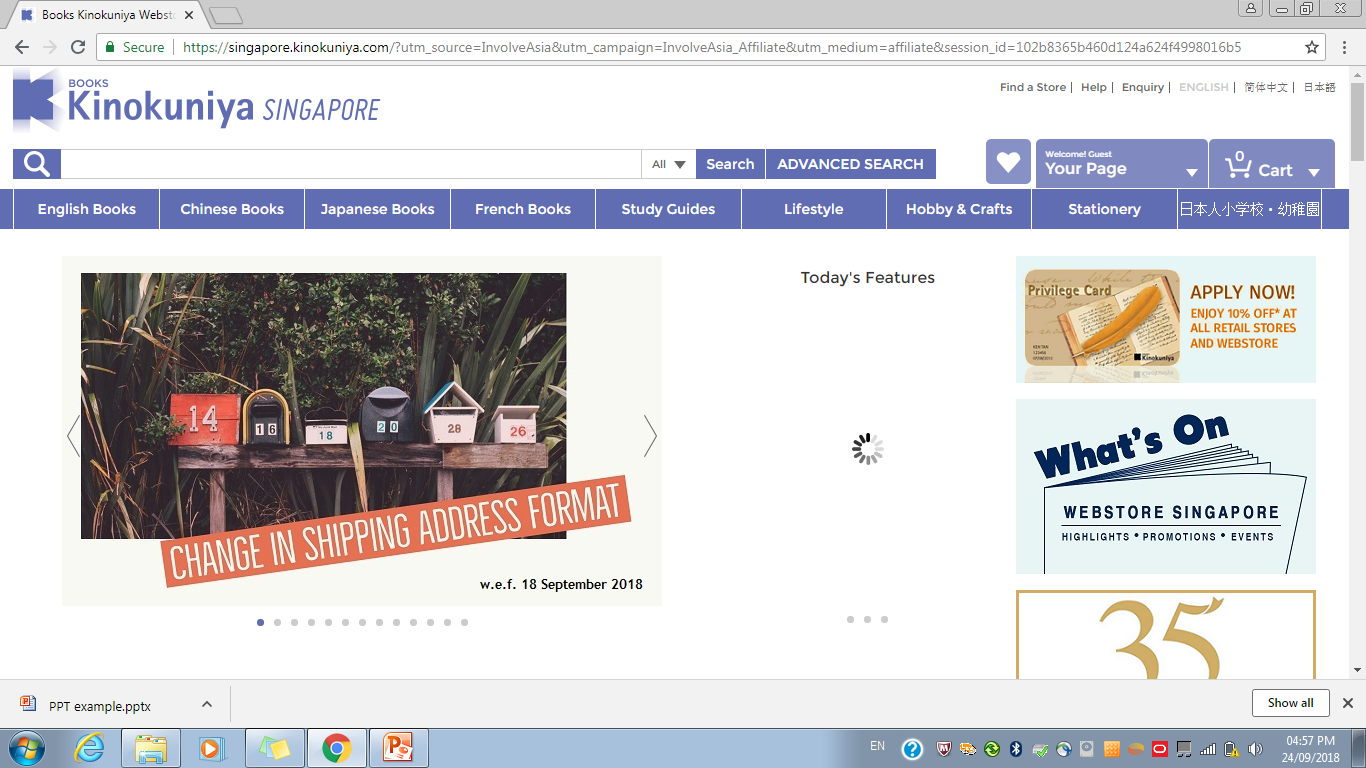 Up to 2 % Cashback  
Up to 2 % IBV
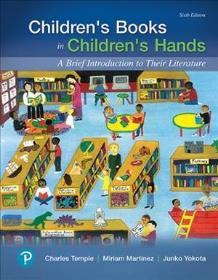 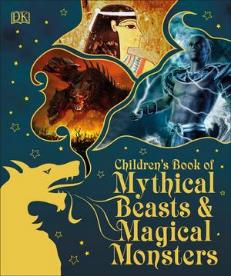 Original : S$50.13
Price : S$45.09 (member)

Cashback : S$0.90

IBV 2%: 0.66 IBV
Indoor Playground
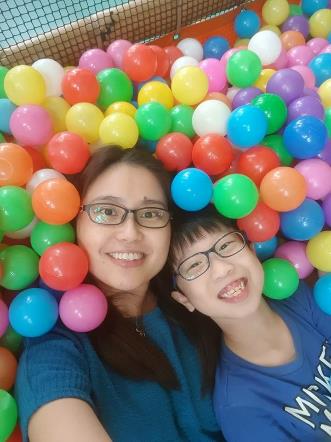 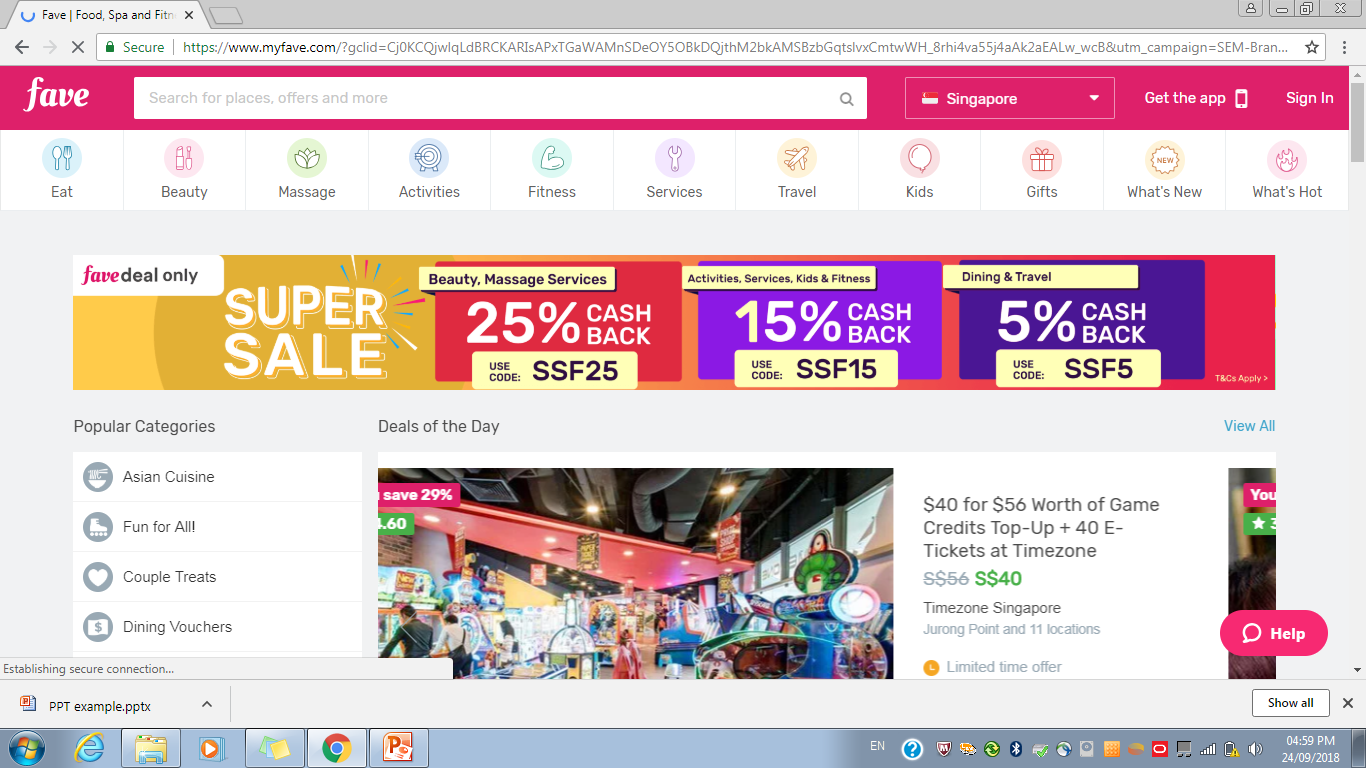 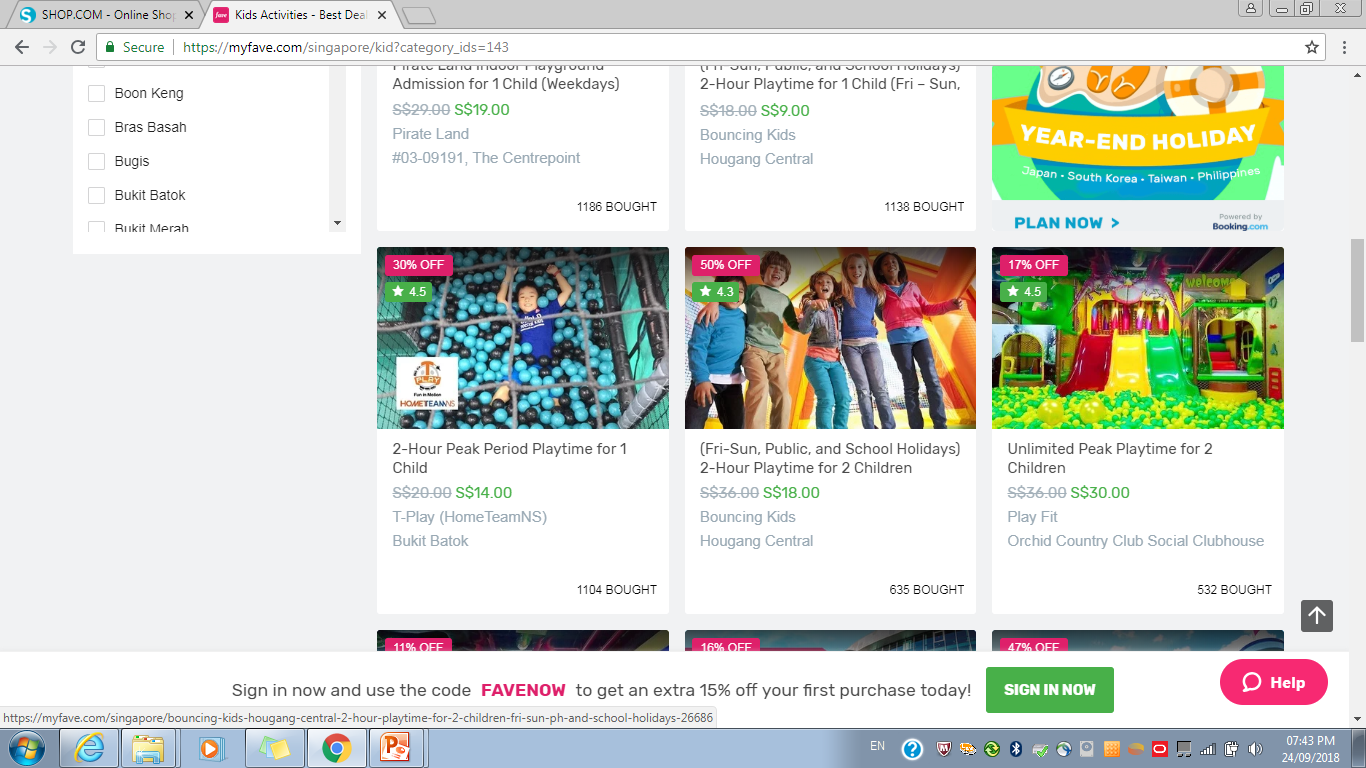 Up to 3.0% IBV
Original : S$28.00
Price : S$25.25 


Promo Code (Fave) : S$2.75
IBV 3%: 0.55 IBV
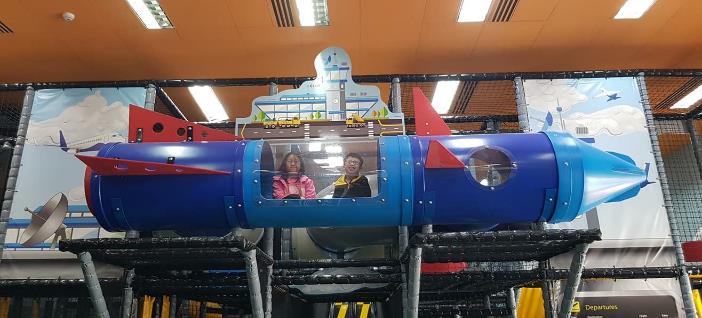 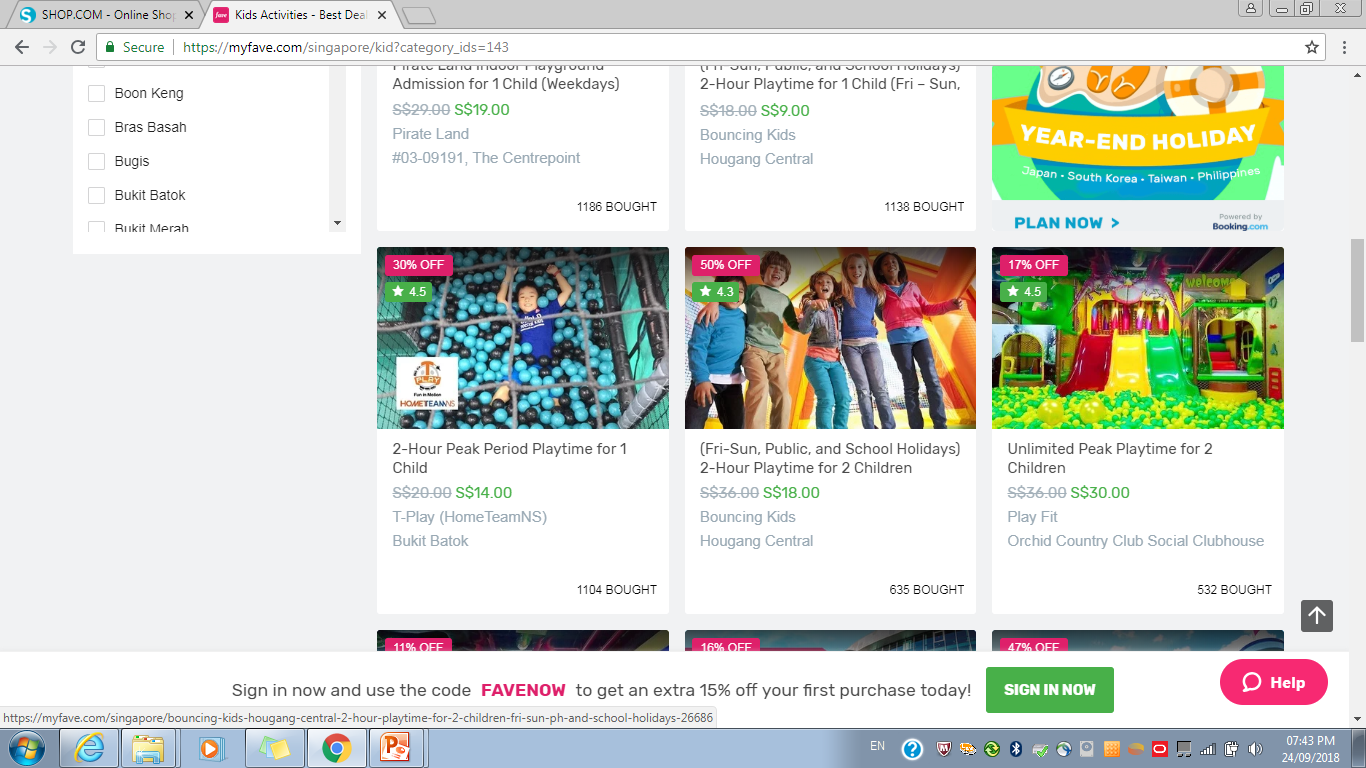 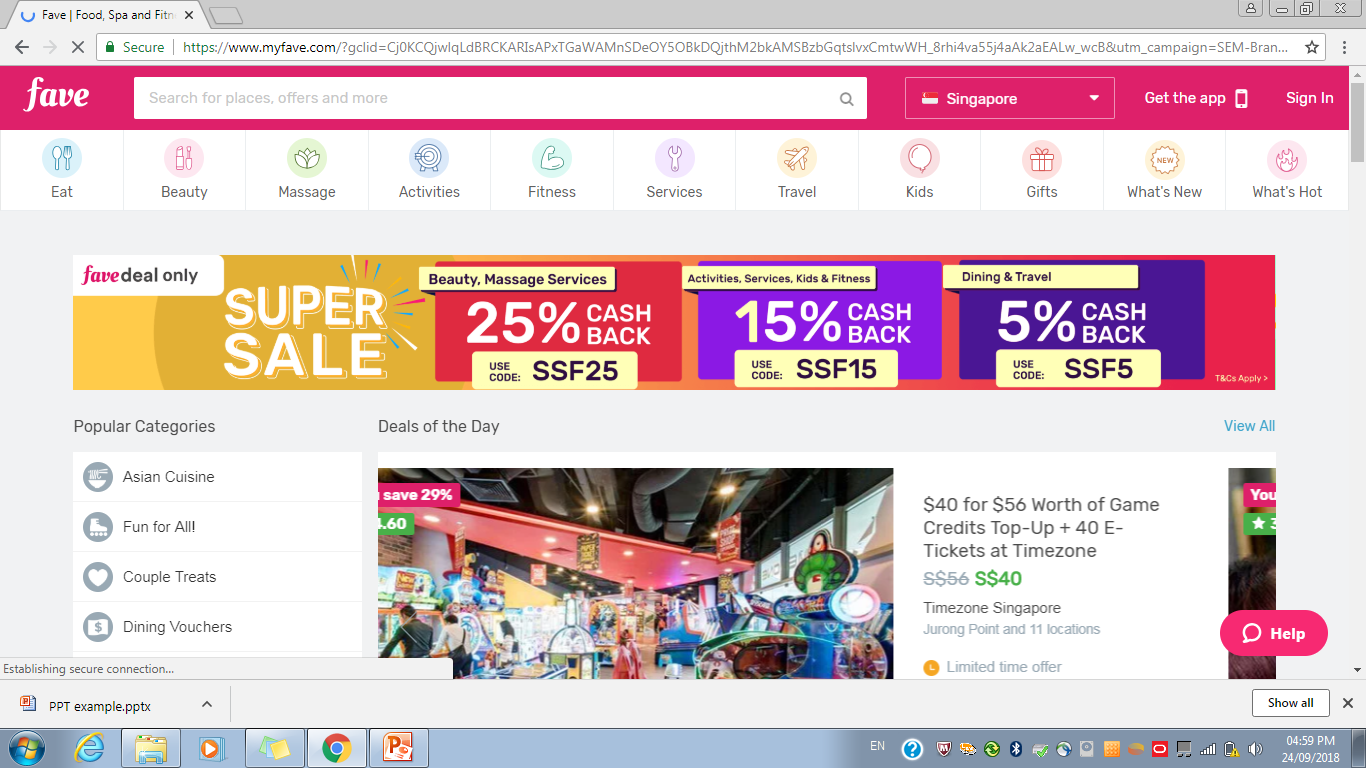 Indoor Playground
Up to 3.0% IBV
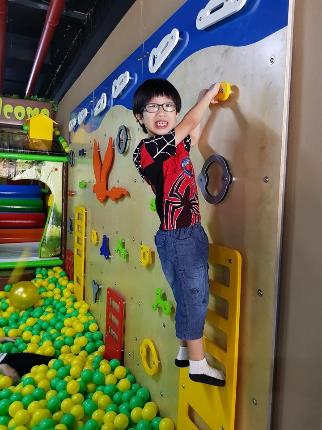 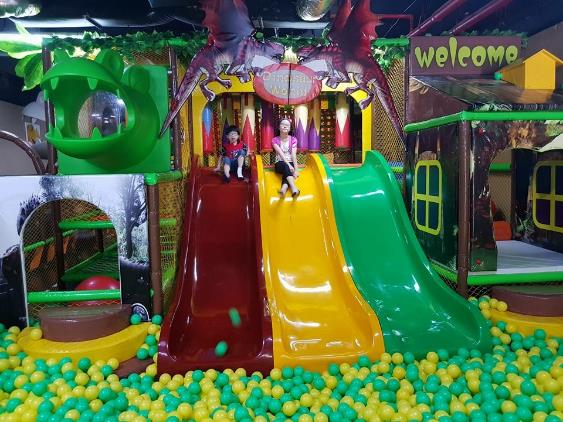 Original : S$40.00
Price : S$30.00 


Promo Code : S$10.00
IBV 3%: 0.66 IBV
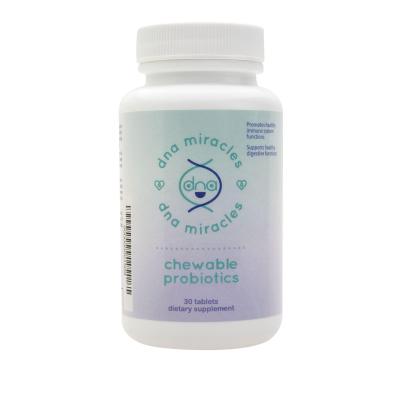 DNA Miracles™ Chewable Probiotics

Price : S$54.25 Cashback : S$1.01

17.0 BV
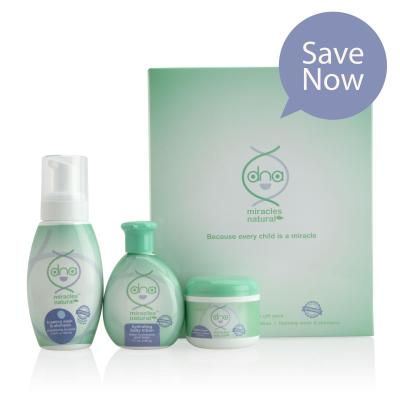 DNA Miracles™ Natural 3-Piece Value Kit

Price : S$68.00 Cashback : S$1.27

15.0 BV
Welcome to shopping mall 5F

Furniture & Electronics
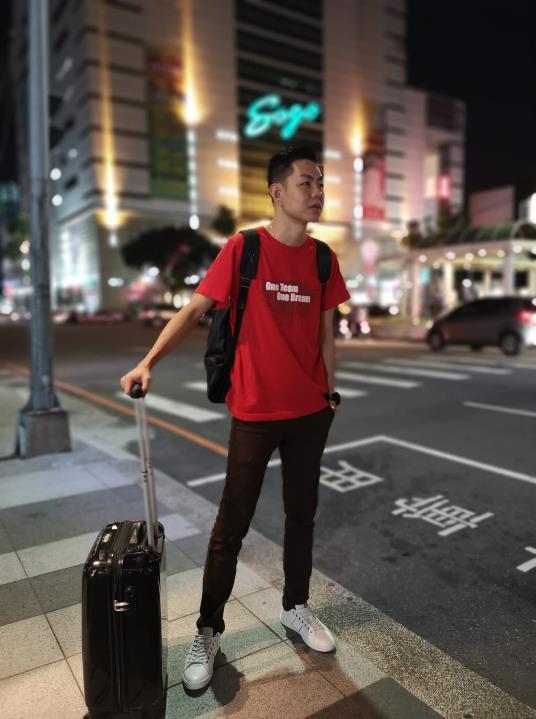 Brendenn Beh
Executive Coordinator

Audit Background

MUFO 6 times
SA Master Member
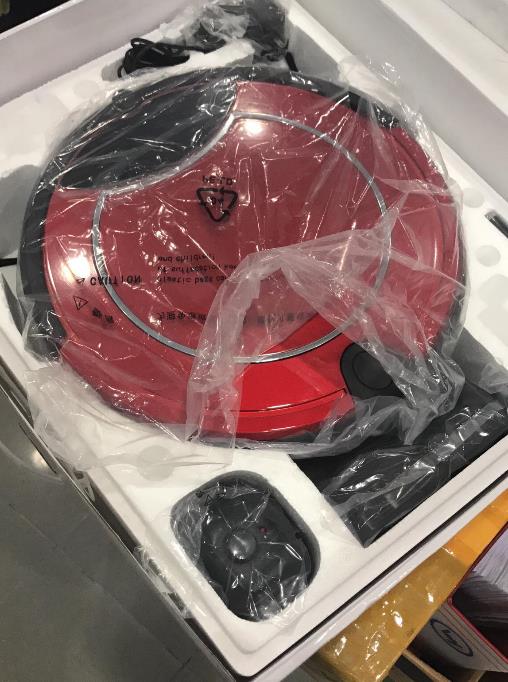 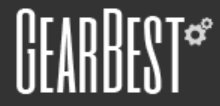 Price: S$228.40




IBV 1% : 1.63 IBV
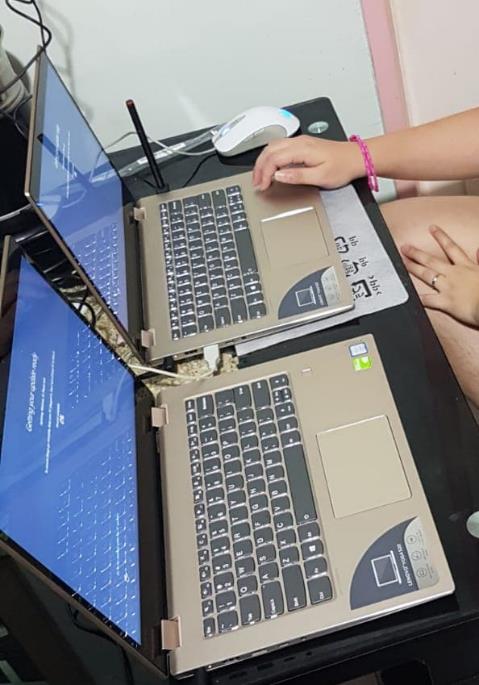 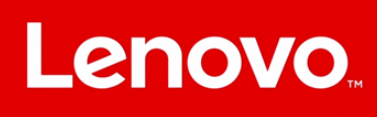 Price: S$2,895.32 (2 pcs)

Cashback 4%: S$115.81
IBV 2% : 41.36 IBV
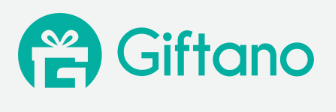 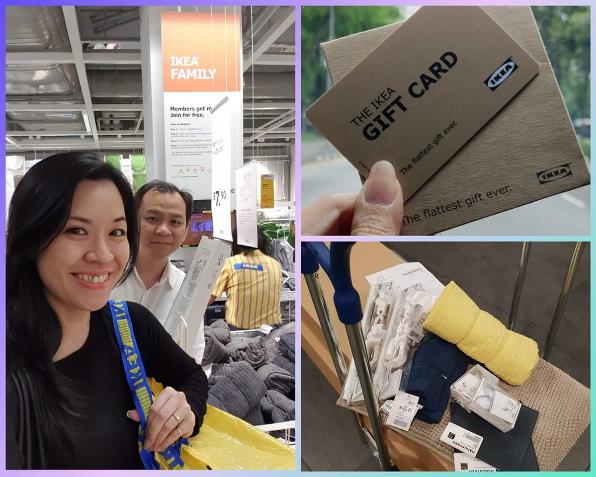 Price: S$200.00




IBV 1% : 1.43 IBV
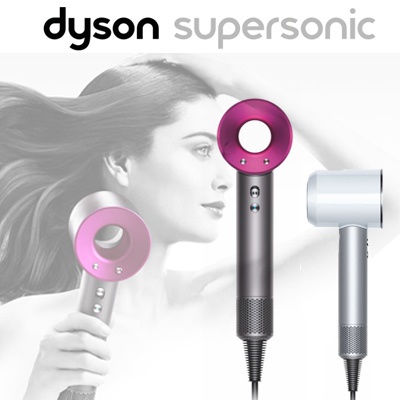 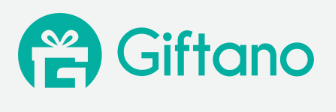 Price: S$100.00+




IBV 1% : 0.71 IBV
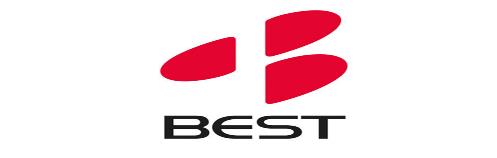 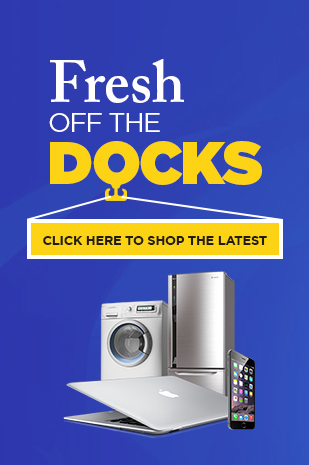 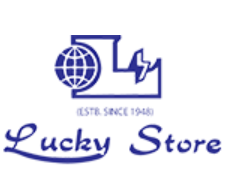 Cashback 2%

IBV 2%
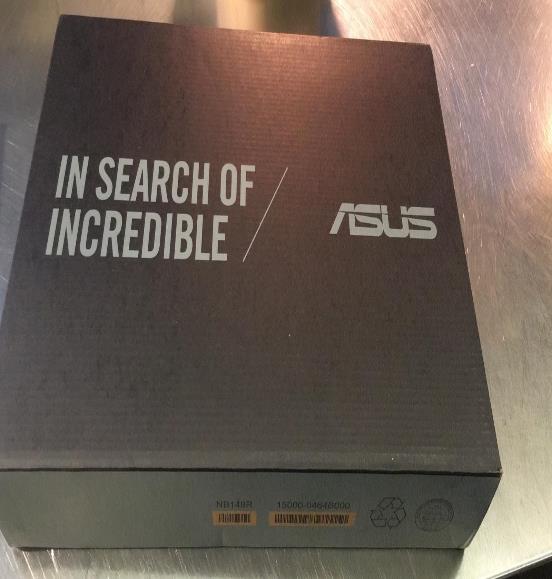 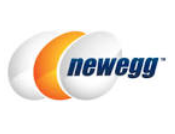 Price: S$309.99




IBV 1% : 2.25 IBV
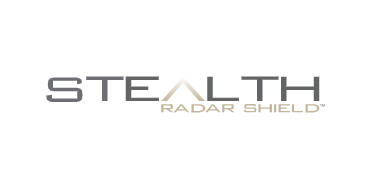 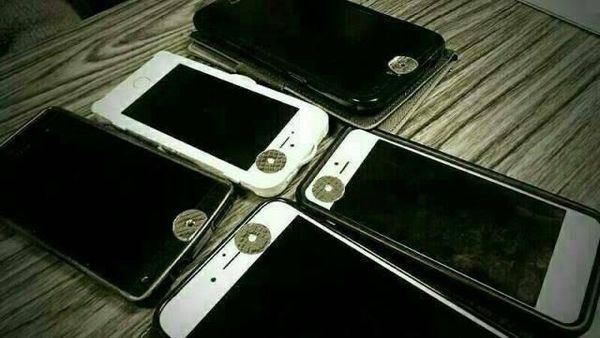 Price: S$20.00




Cashback: S$0.37
BV：6 BV
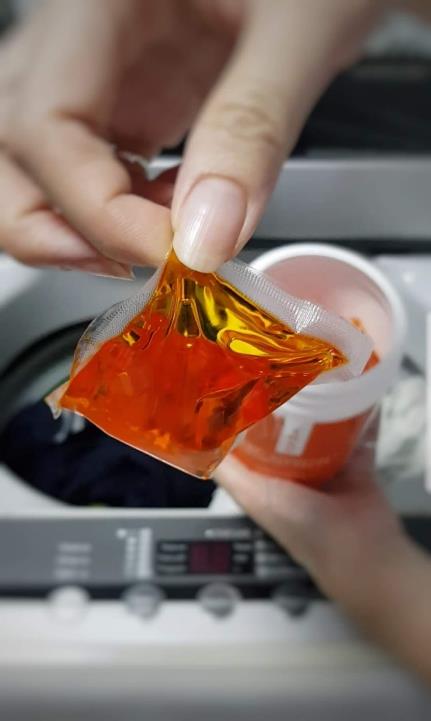 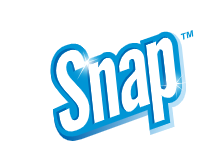 Price: S$23.50




Cashback: S$0.44
BV : 5 BV
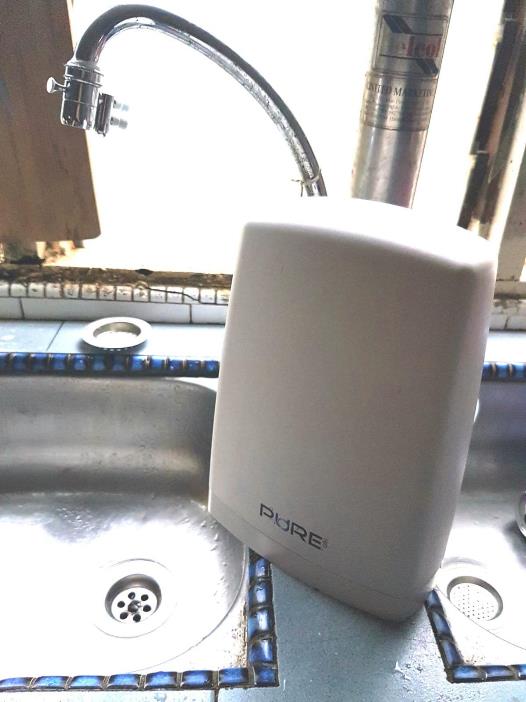 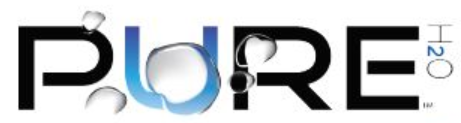 Price: S$143.00




BV : 25 BV
Welcome to shopping mall 6F

Travel and Vacations
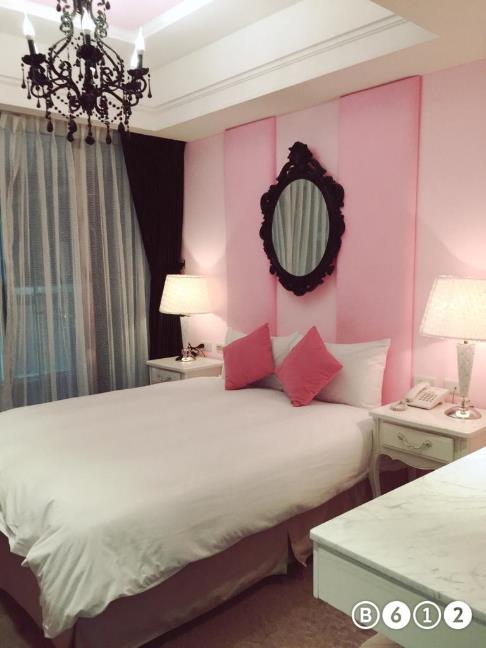 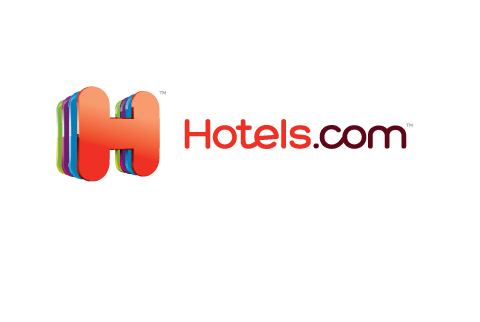 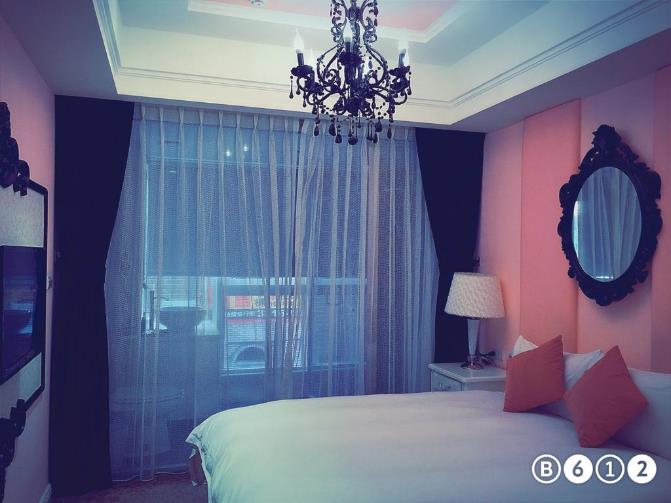 Price : S$300 

Cashback 3% : S$9 
IBV 2%
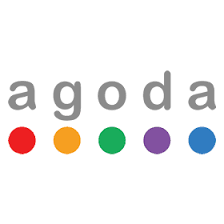 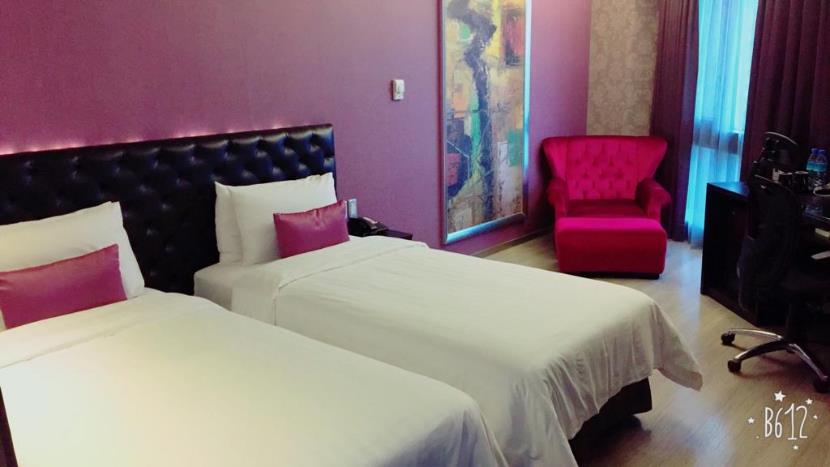 Price : S$200

Cashback 4% : S$8 
IBV 2%
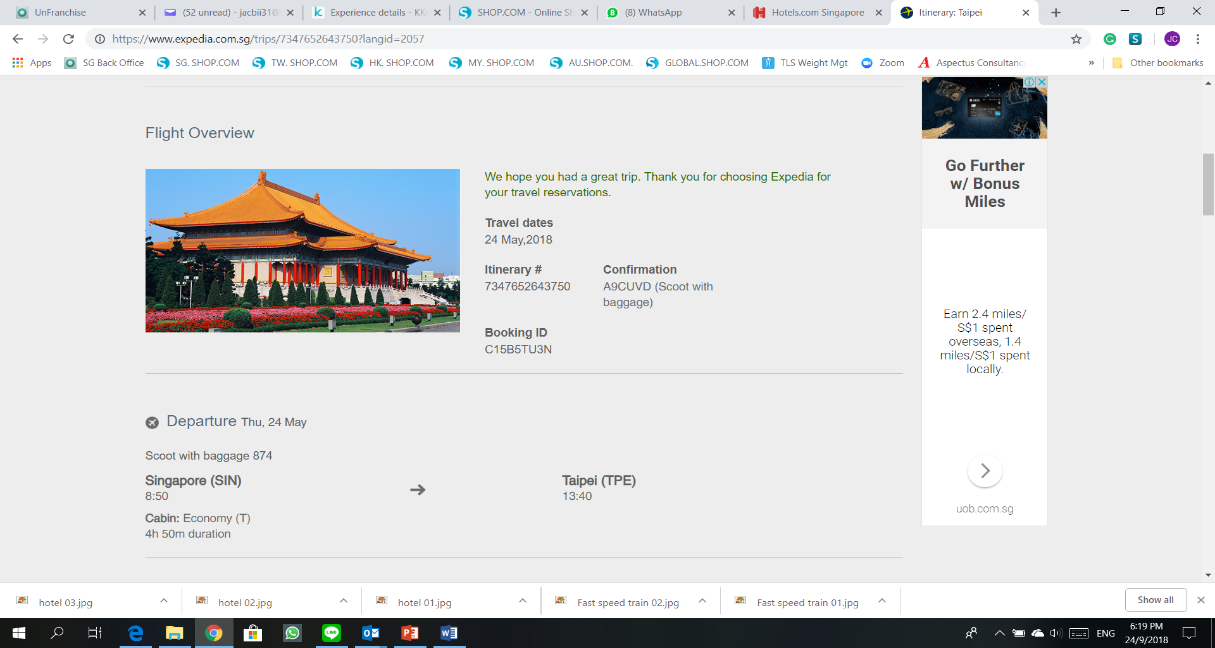 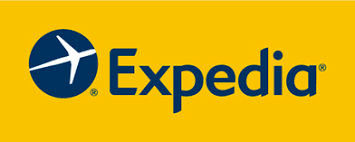 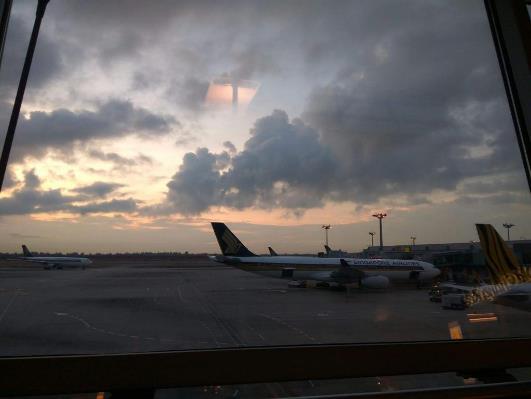 Price : S$380 

Cashback 4% (Conditions apply)
IBV 2%
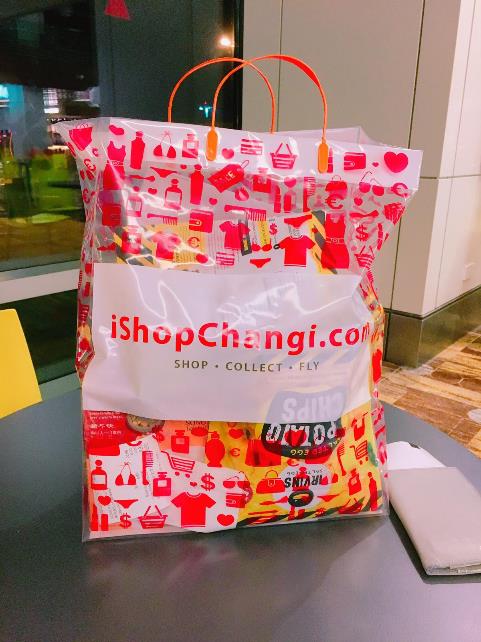 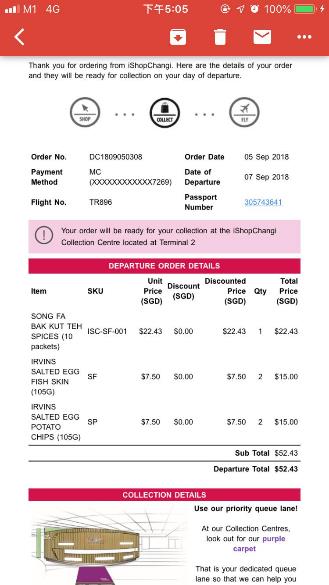 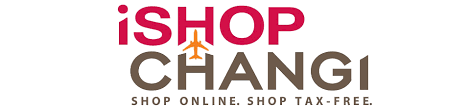 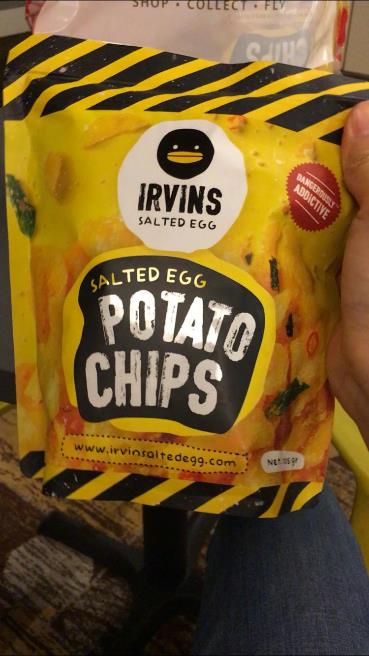 Price : S$46

Cashback 2% : $0.92
IBV 2%
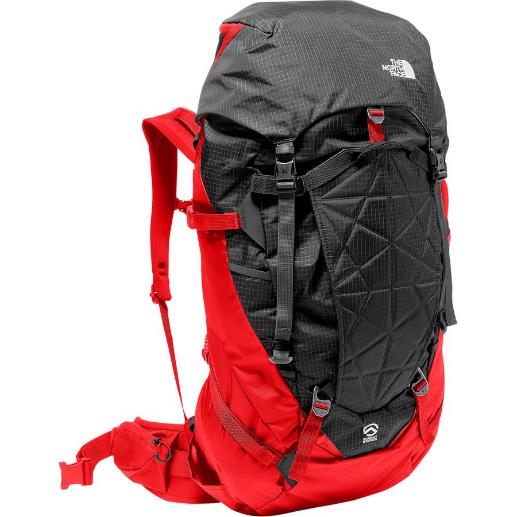 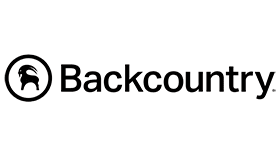 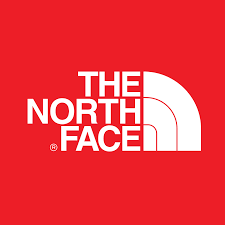 Price : S$ 249.85

Cashback 4% : S$9.99
IBV 2%
The North Face Cobra 60L Backpack
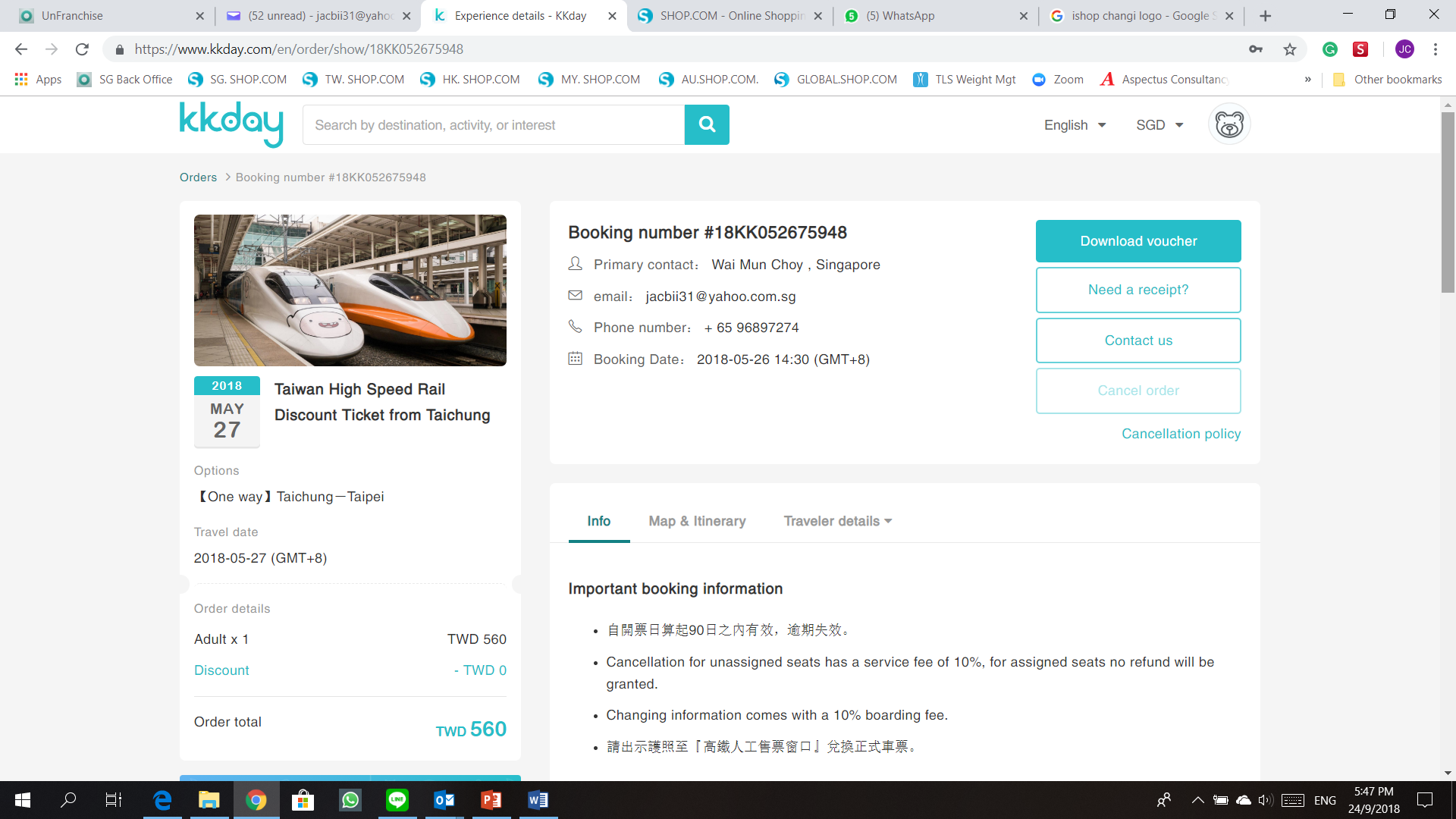 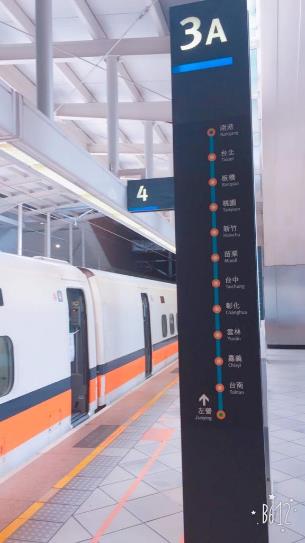 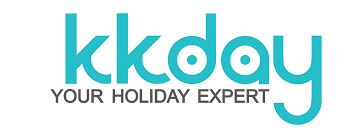 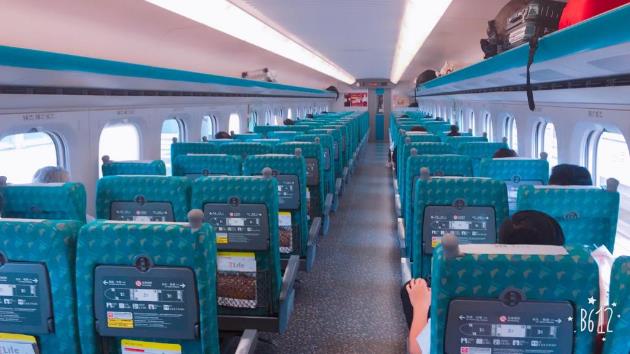 Price : S$25

IBV 3%
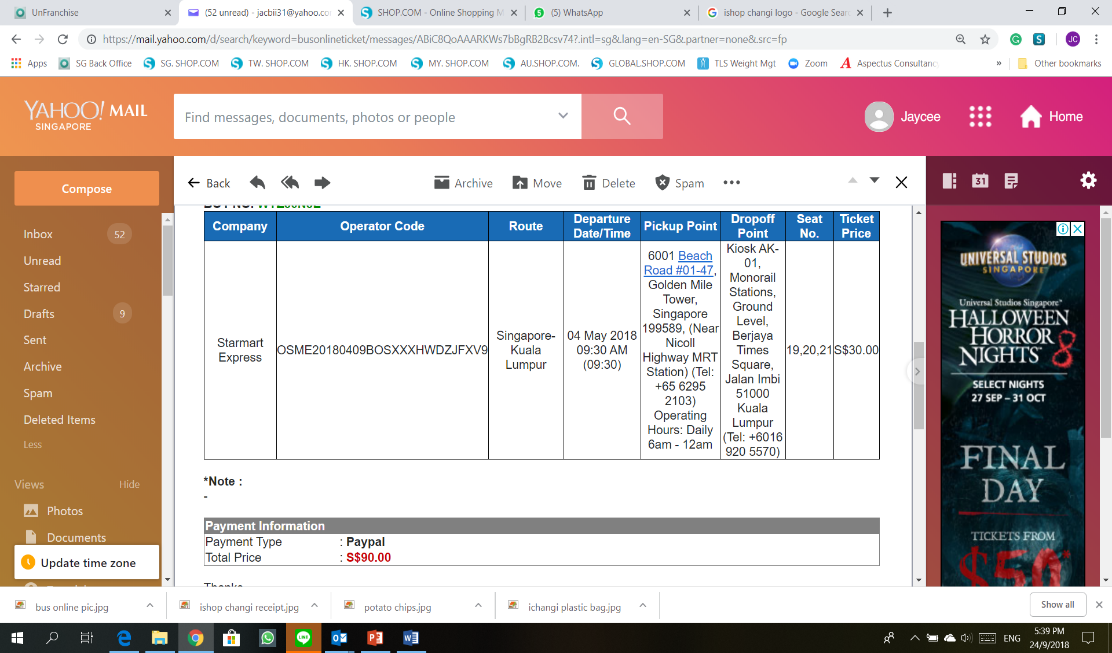 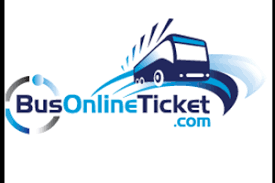 Price : S$90

Cashback 2% : S$1.80
IBV 2%
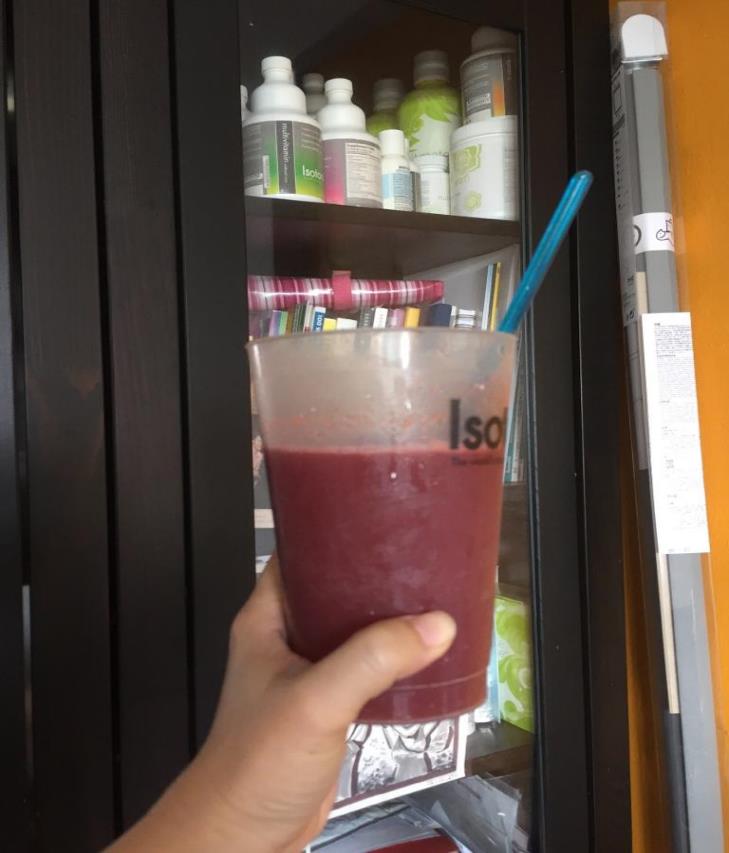 Isotonix® 
Daily Essentials Kit
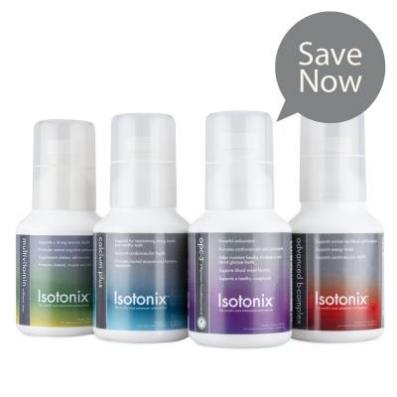 Price : S$285.25

Cashback : S$5.33 
BV: 88 BV
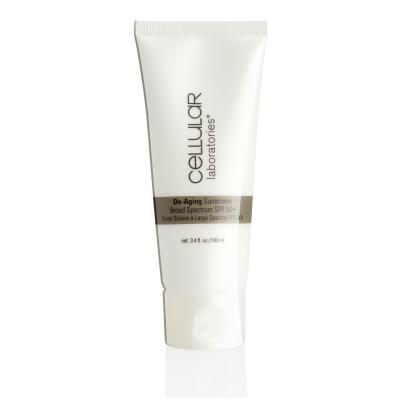 Cellular Laboratories® 
De-Aging Sunscreen Broad Spectrum SPF 50+
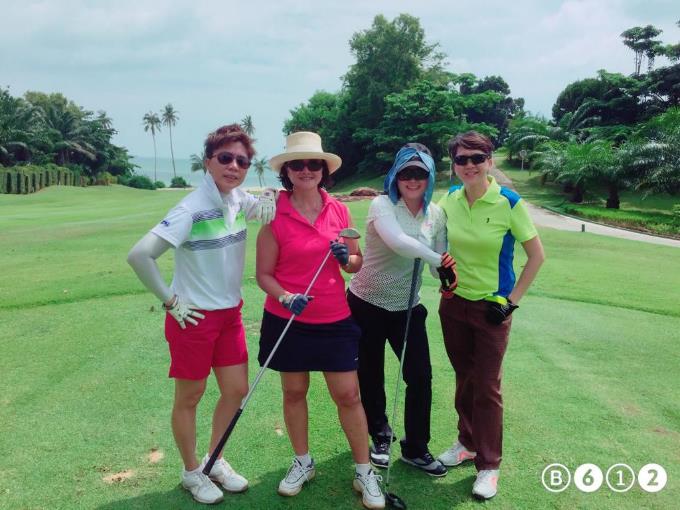 Price : S$68

Cashback : S$1.27 
BV: 24 BV
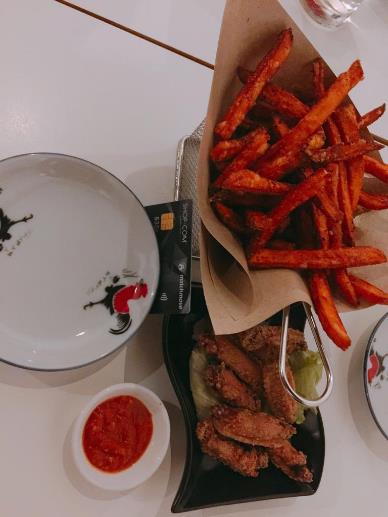 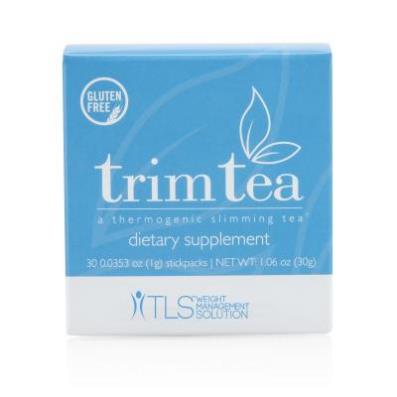 TLS™ 
Trim Tea
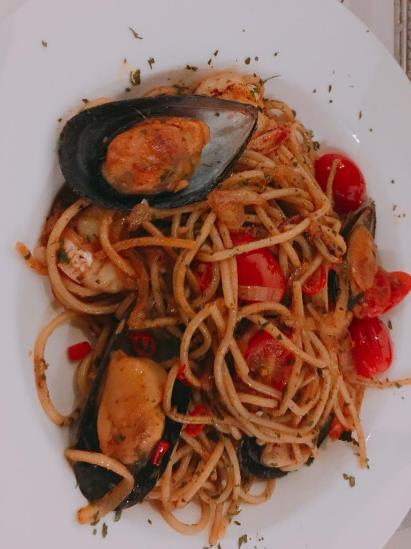 Price : S$64.75

Cashback : S$1.21
BV 20 BV
Welcome to shopping mall 7F

Food Court & Beverages
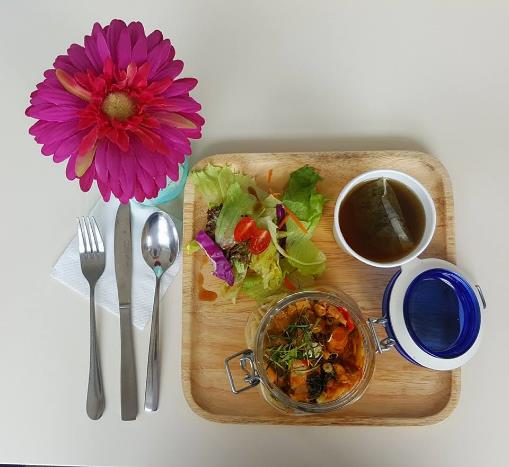 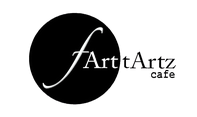 Walk In
Price: S$16.90



Cashback 3%: S$0.50IBV 1.5%:  0.19 IBV
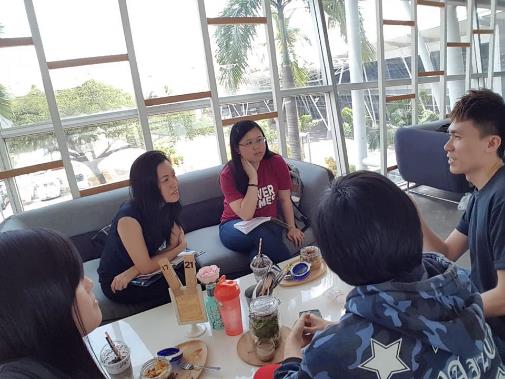 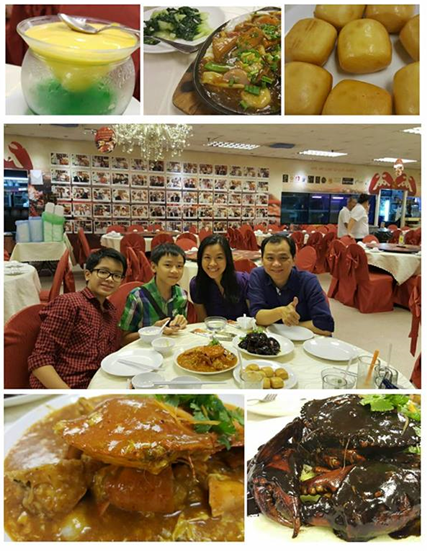 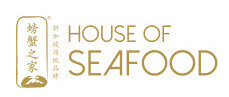 Walk In
Total Price: S$149
Shop.com card: S$50Fave: S$99 (for S$200 voucher)

Cashback 2%: $S1.00Walk-In IBV 2% 
+ Fave IBV 3%: 2.91 IBV
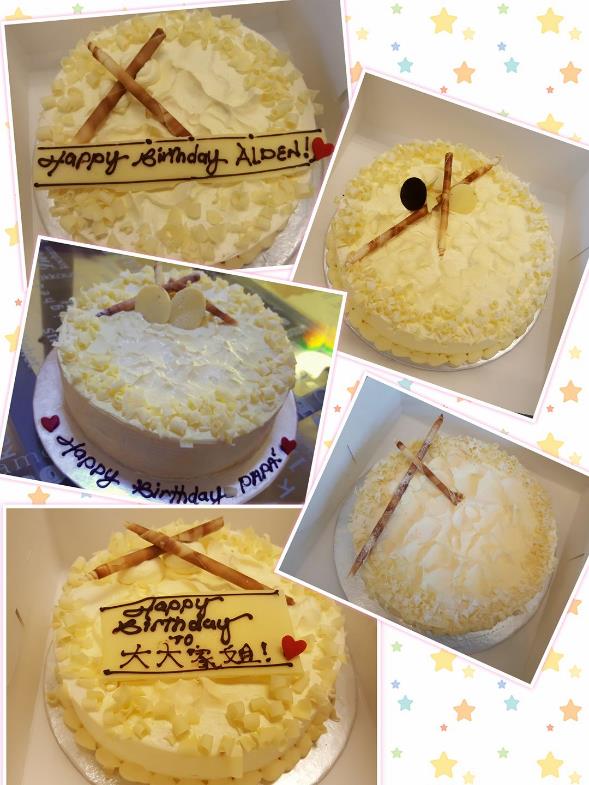 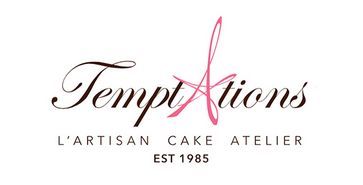 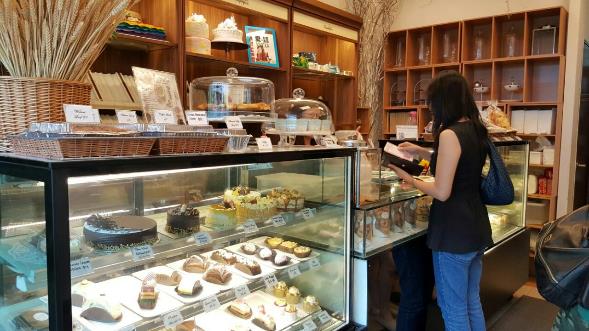 Walk In
Price: S$48 onwards




Cashback 5%: S$2.40
IBV 3%: 1.05 IBV
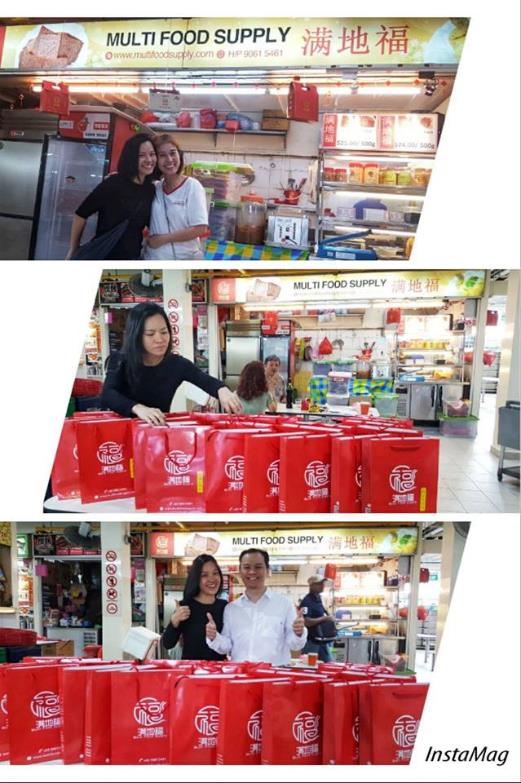 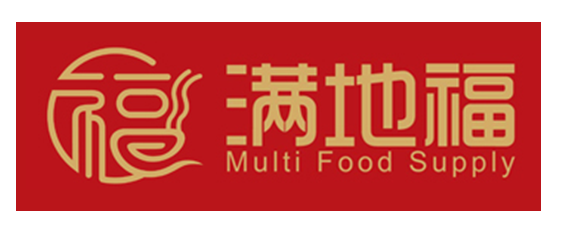 Price: S$24.00 onwards





Cashback 4%: S$0.96IBV 2%: 0.35 IBV
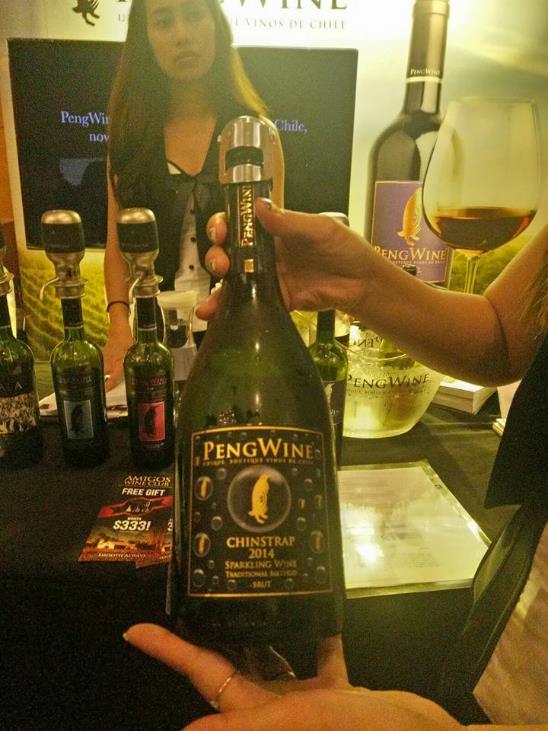 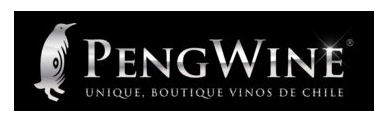 Price: S$75.00



Cashback 5%: S$3.75IBV 3%: 1.65 IBV
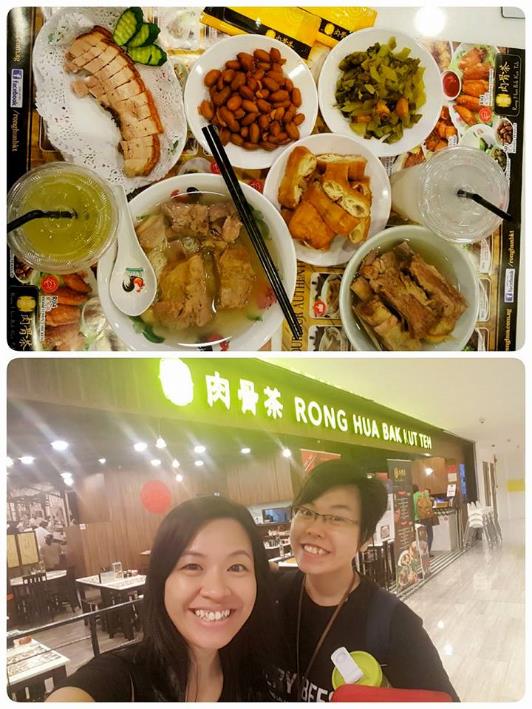 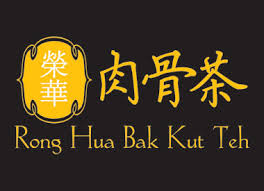 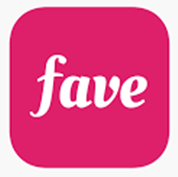 Price: S$12.00




IBV 3%: 0.26 IBV
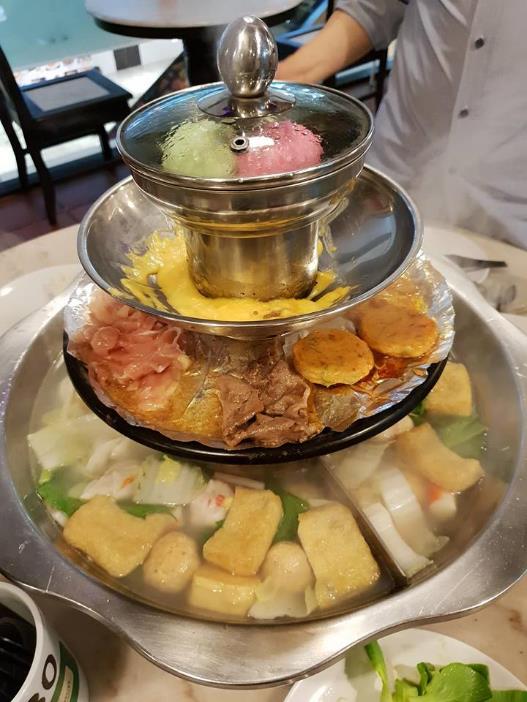 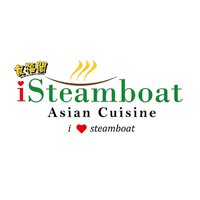 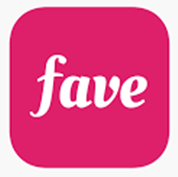 Price: S$17.80




IBV 3%: 0.39 IBV
4-Tier Pagoda Hotpot and BBQ buffet
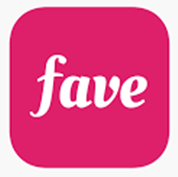 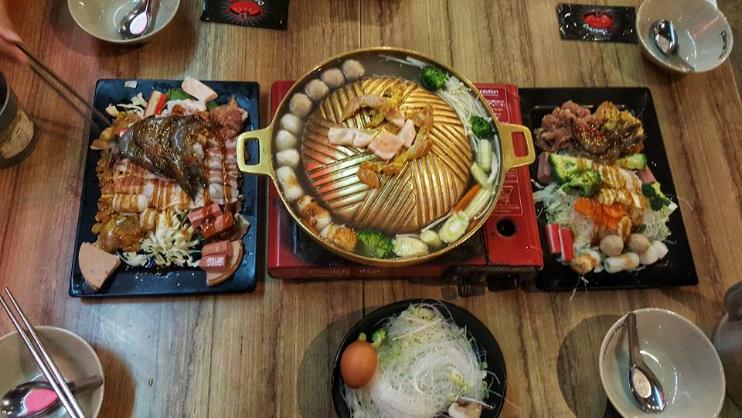 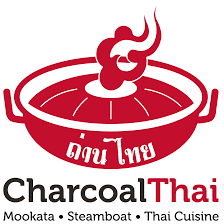 Price: S$16.90

IBV 3%: 0.37 IBV
Mookata Dinner Buffet
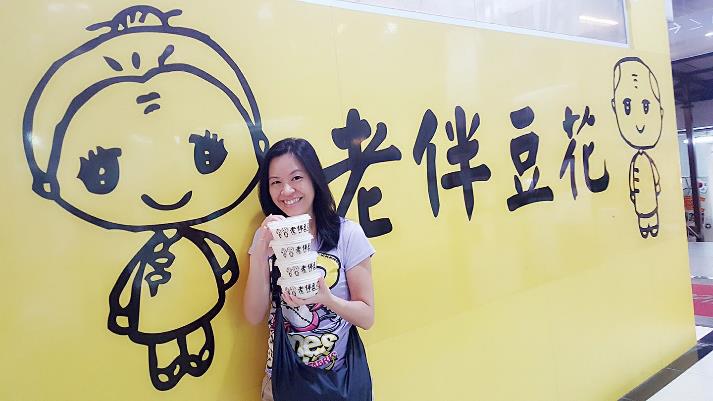 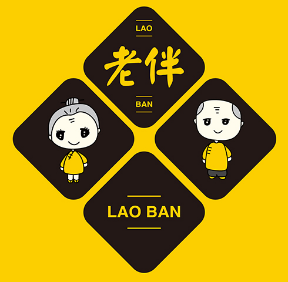 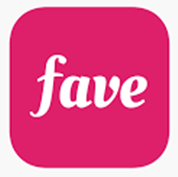 Price: S$12.60

IBV 3%: 0.28 IBV
Lao Ban Soya Beancurd(Herbal Jelly x 4 + Beancurd x 4)
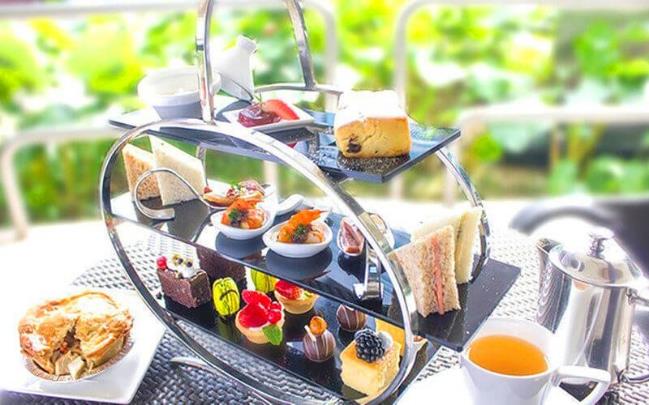 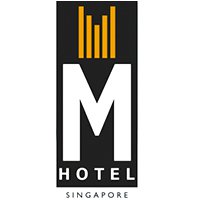 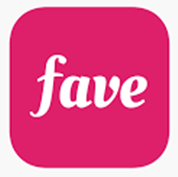 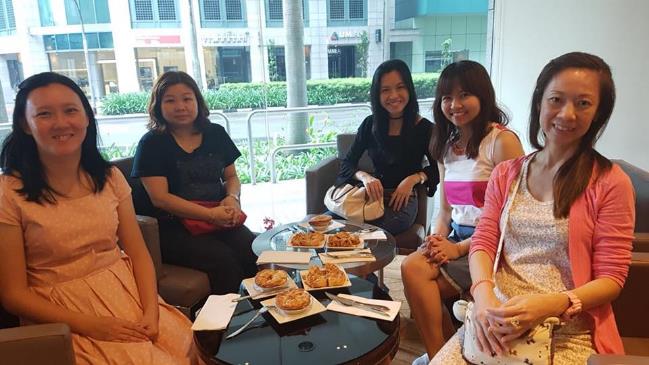 Price: S$38.80 for 2 pax




IBV 3%: 0.85 IBV
M Hotel Tea Bar Afternoon Tea Set
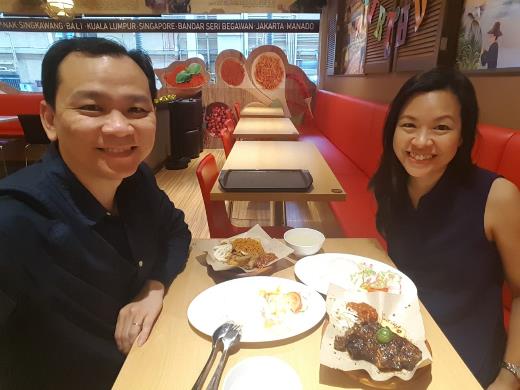 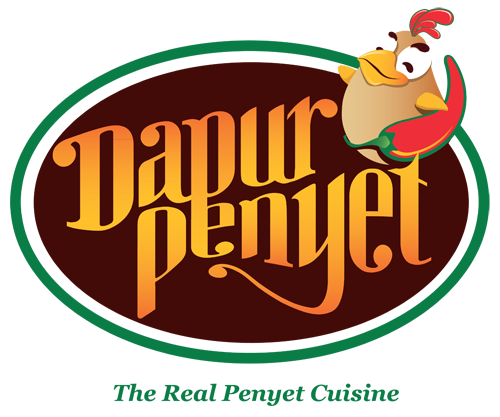 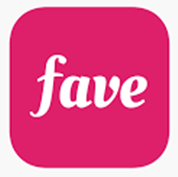 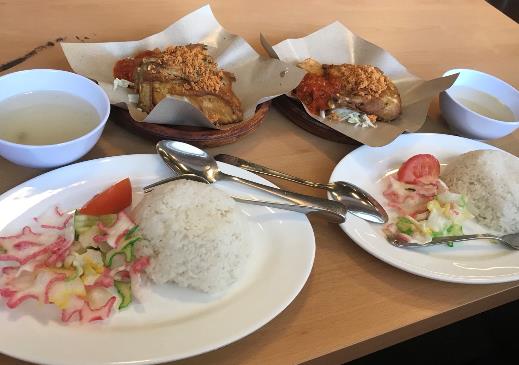 Price: S$12.90 for 2 pax




IBV 3%: 0.28 IBV
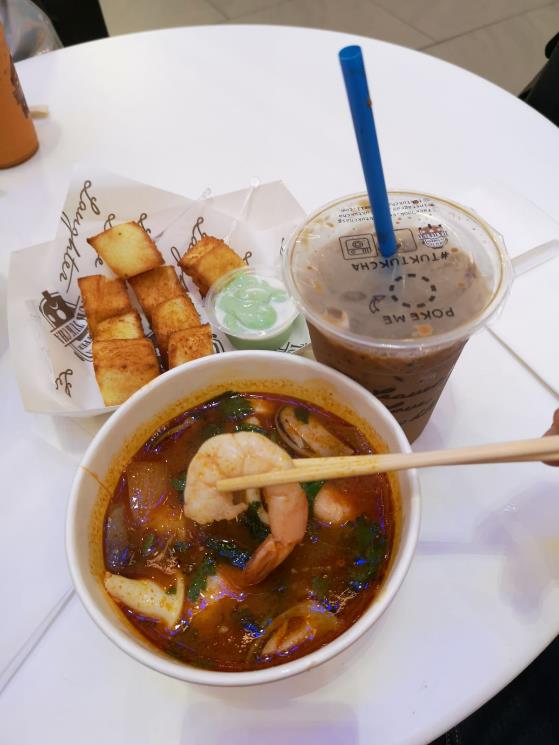 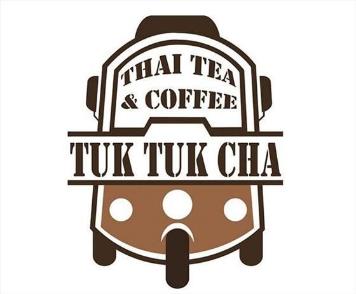 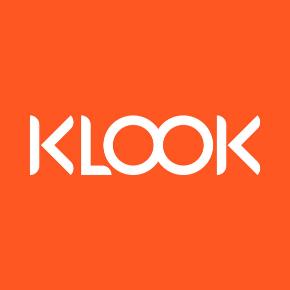 Price: S$13.00




IBV 2%:  0.19 IBV
Signature Main + Beverage + Dessert
Price: S$56.00

Cashback: S$1.05BV: 18 BV
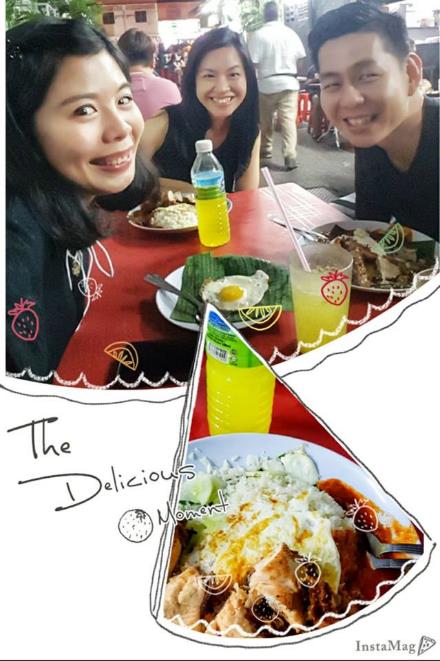 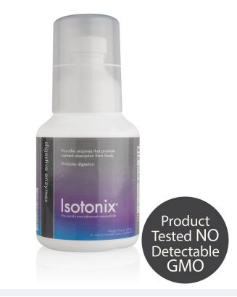 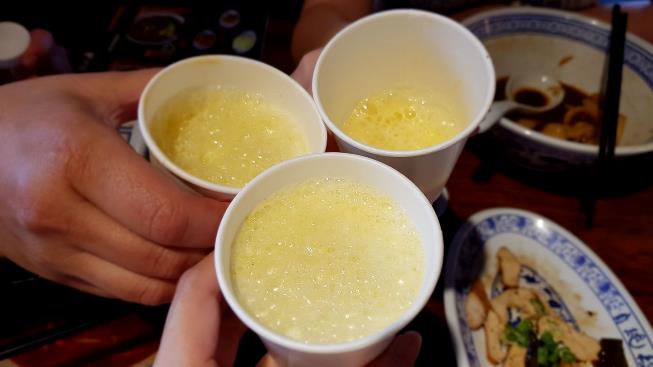 Price: S$79.25

Cashback: S$1.48BV: 28 BV
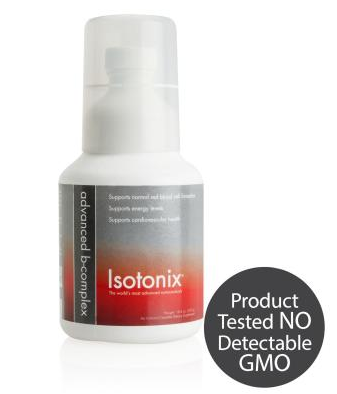 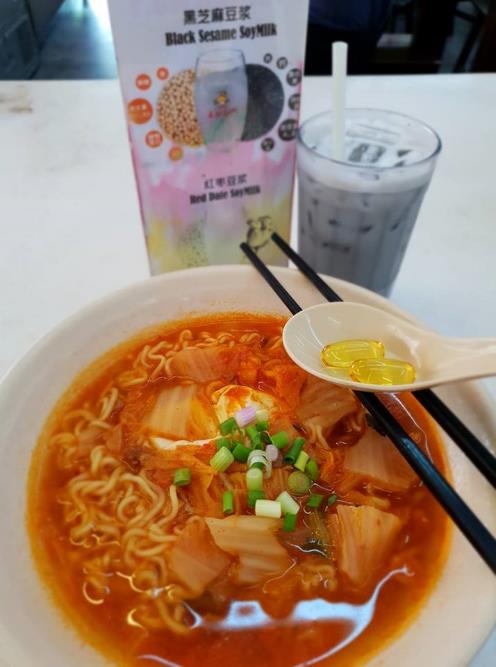 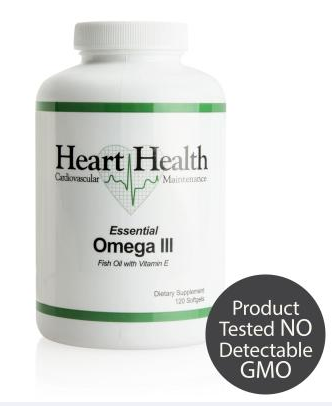 Price: S$89.25


Cashback: S$1.67BV: 30 BV
Welcome to shopping mall 8F

Theater and Bookstore
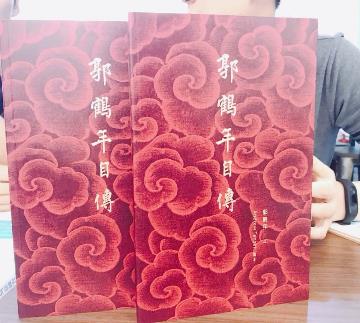 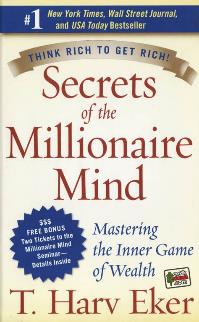 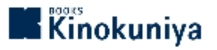 Price: S$39.60

Cashback 2%: S$0.79
IBV 2% : 0.46 IBV
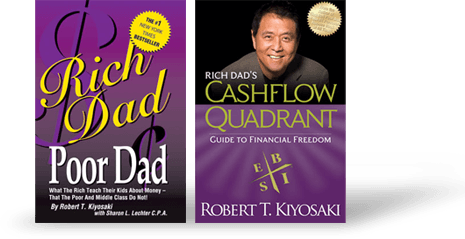 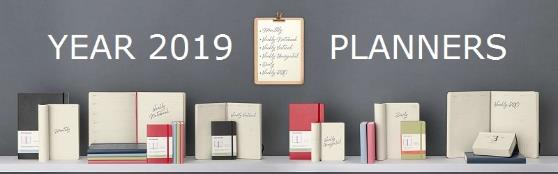 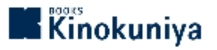 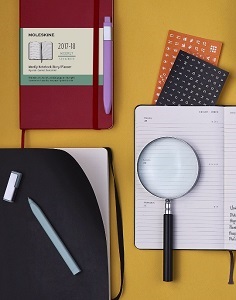 Price: S$10.82

Cashback 2%: S$0.22
IBV 2% : 0.16 IBV
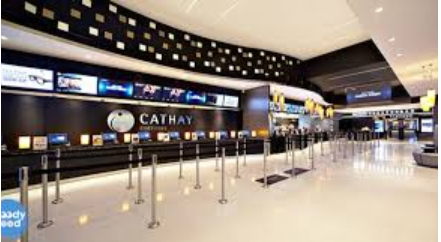 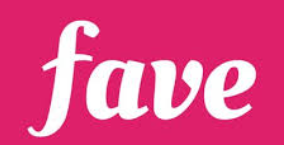 Original Price: S$13.00
Discount Price: S$10.99

IBV 3% : 0.24 IBV
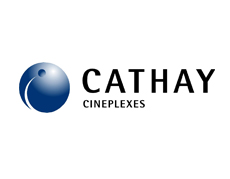 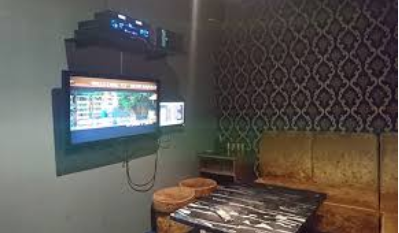 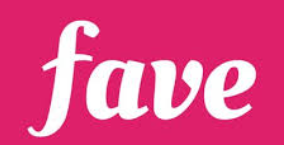 Original Price: S$24
Discount Price: S$13

IBV 3% : 0.29 IBV
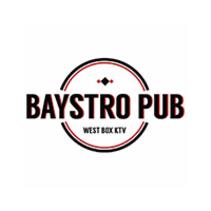 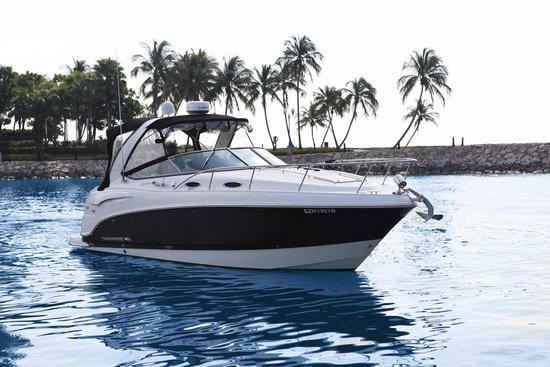 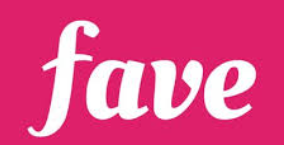 Original Price: S$1,299
Discount Price: S$399

IBV 3% : 8.8 IBV
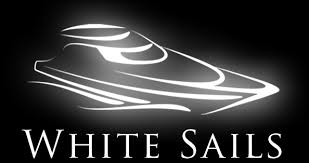 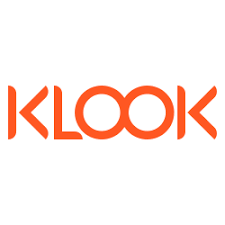 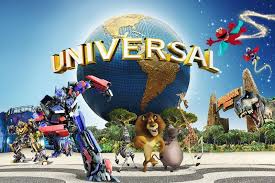 Original Price: S$76
Discount Price: S$72

IBV 2% : 1.06 IBV
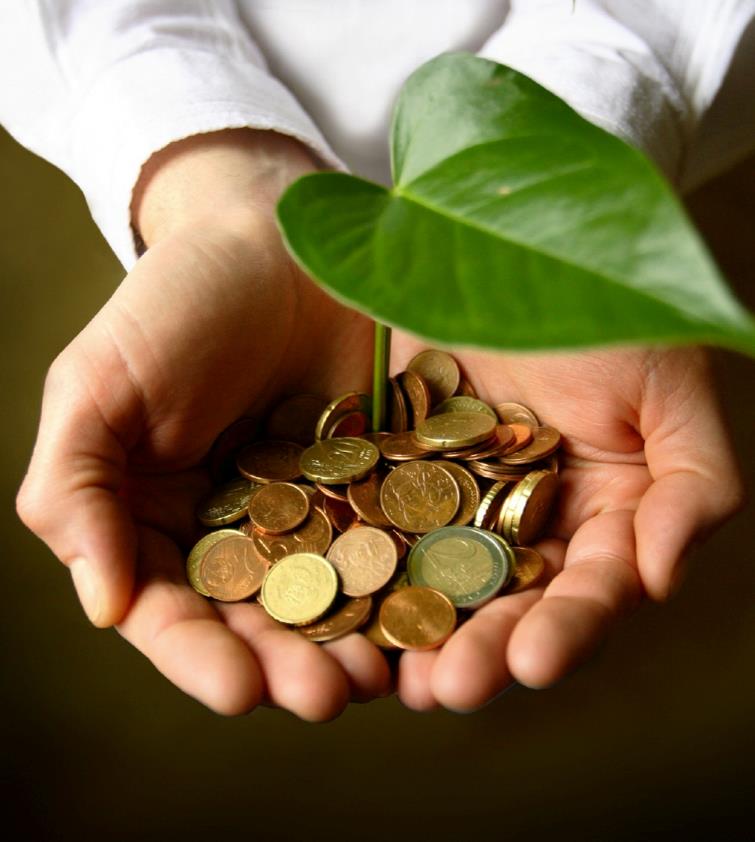 Create your “Fixed Sum” Payment using your current spending to create a residual income for yourself
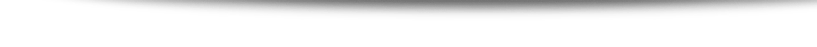 Save Money
The Shopping Annuity® Creates 
Economic Synergy
Earn Money
Duplicate the process with your    organisation & customers to    accelerate and increase     residual income!
[Speaker Notes: TRAINERS NOTES:
This is another slide to bring the big point Home!  
It’s a summary slide that shows the power of the Shopping Annuity 
This is a transition to illustrate exactly why it works and how it works]
A Forced Multiplier for Stronger Results
The Shopping Annuity® acts as a forced multiplier to accelerate a residual income generated by the MPCP.
New UFOs will earn commissions and achieve new UnFranchise™ Levels faster by leveraging the Shopping Annuity®.
Current UFOs earning commissions can increase their income 50% to 100% from their existing business.
The Shopping Annuity® takes 75% fewer people to earn the same amount of commissions.
The Shopping Annuity® is rocket fuel for the MPCP, helping you and your team generate a residual income of S$234,000 per year.
[Speaker Notes: TRAINERS NOTES:
Explain these five points.  The idea is that the shopping annuity is rocket fuel for the MPCP.  It causes a forced multiplier for the business.  Takes fewer people and creates larger incomes.  

TRANSITION – Let me show you exactly how this works -]
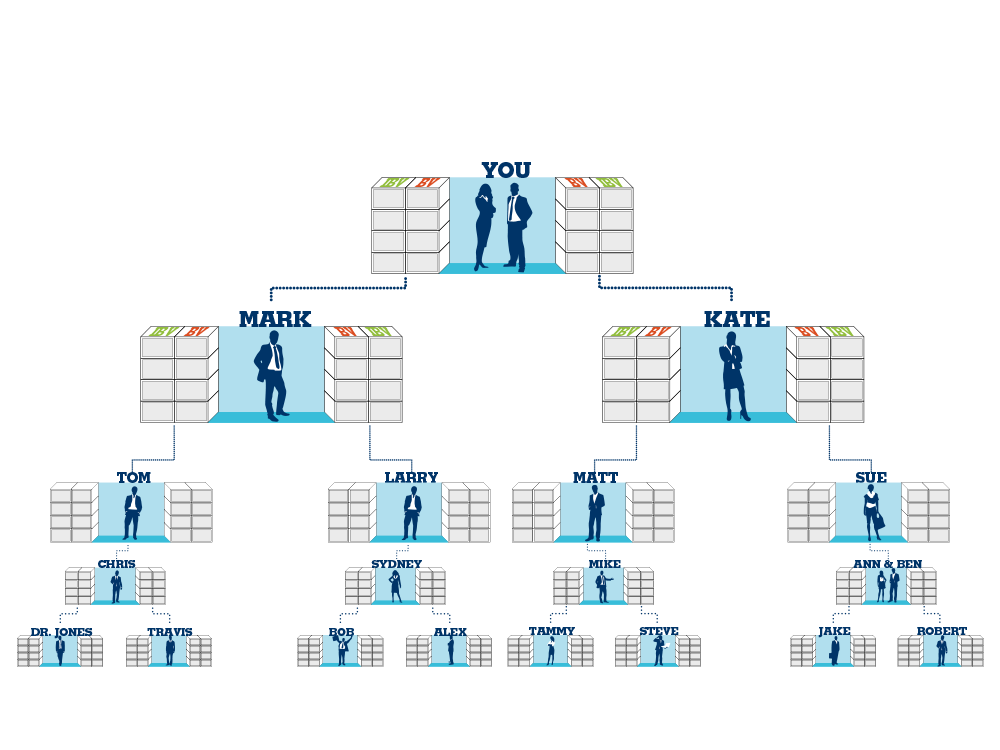 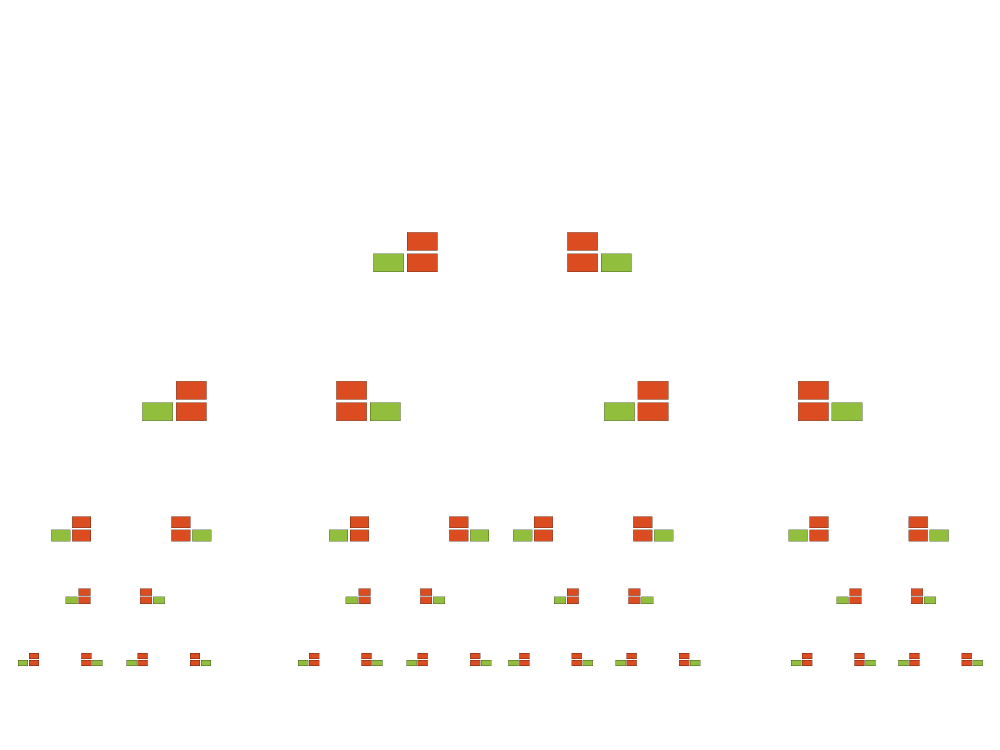 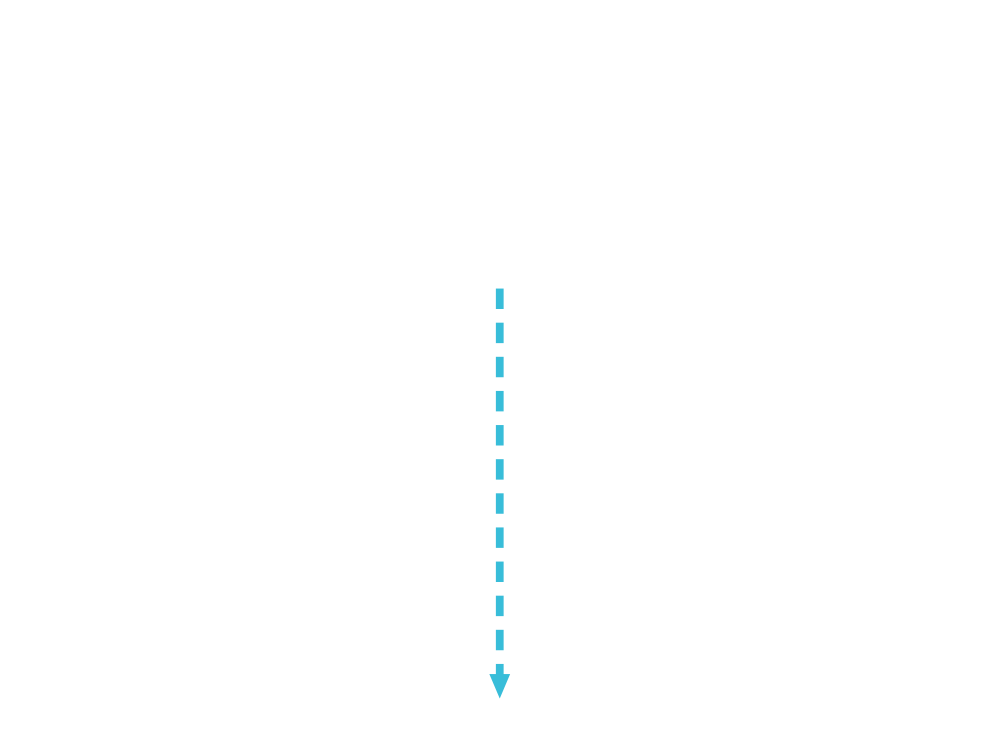 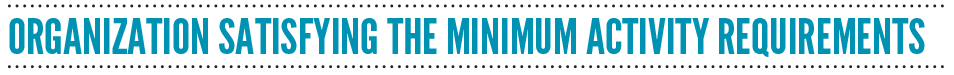 ORGANISATION SATISFYING THE MINIMUM ACTIVITY REQUIREMENTS
S$750 each month (BV) & S$375 every third month (IBV)
50 x 50 BV = 2,500 BV
50 x 10 IBV = 500 IBV
50 x 50 BV = 2,500 BV
50 x 10 IBV = 500 IBV
[Speaker Notes: TRAINERS NOTES:
This is an organization of 50 people on the left and 50 people on the right
Everyone is doing the minimum activity requirements / not participating in the Shopping Annuity 
The multiplier is small because noone is really doing the business and definitely not doing the shopping annuity , therefore only creating $750 per month in BV checks and $375 every 3 months in IBV commissions.]
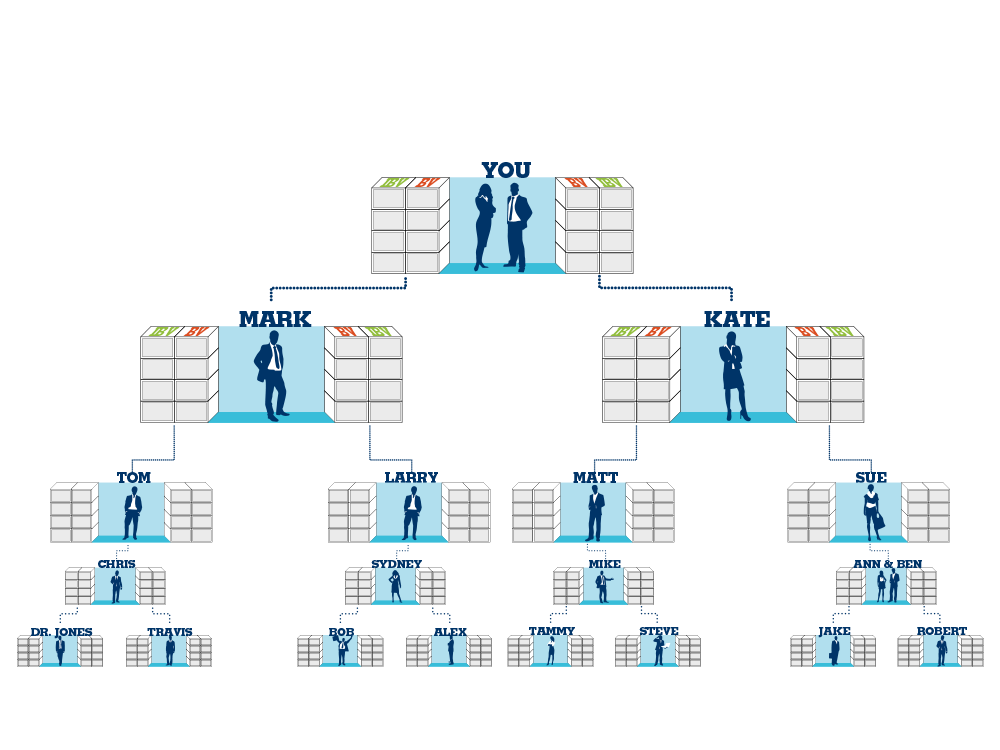 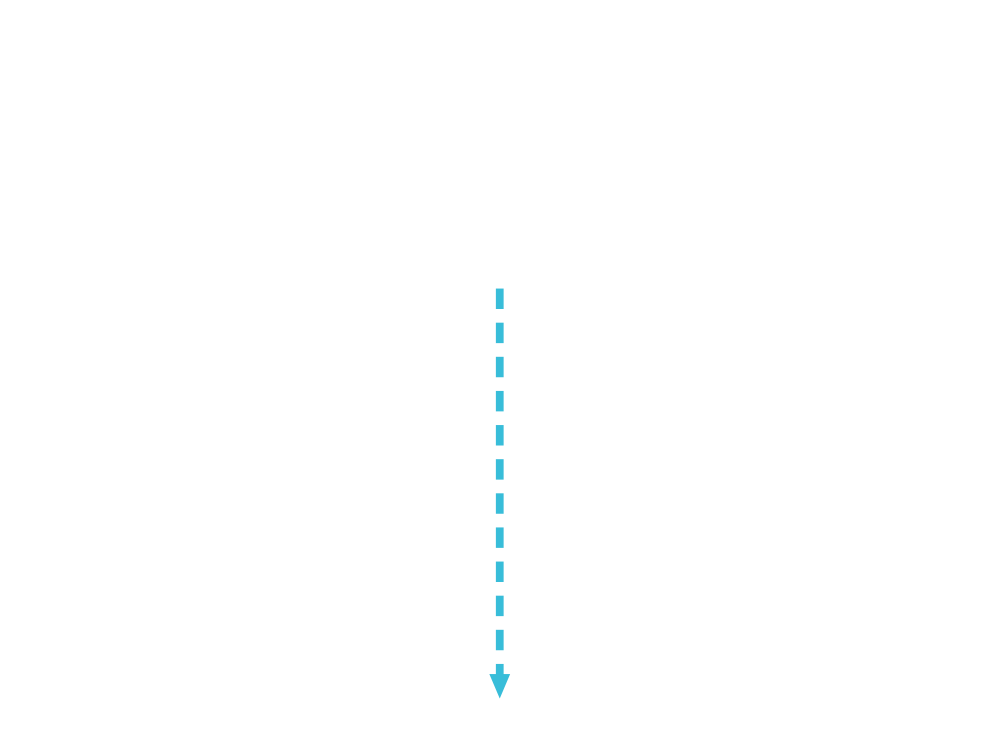 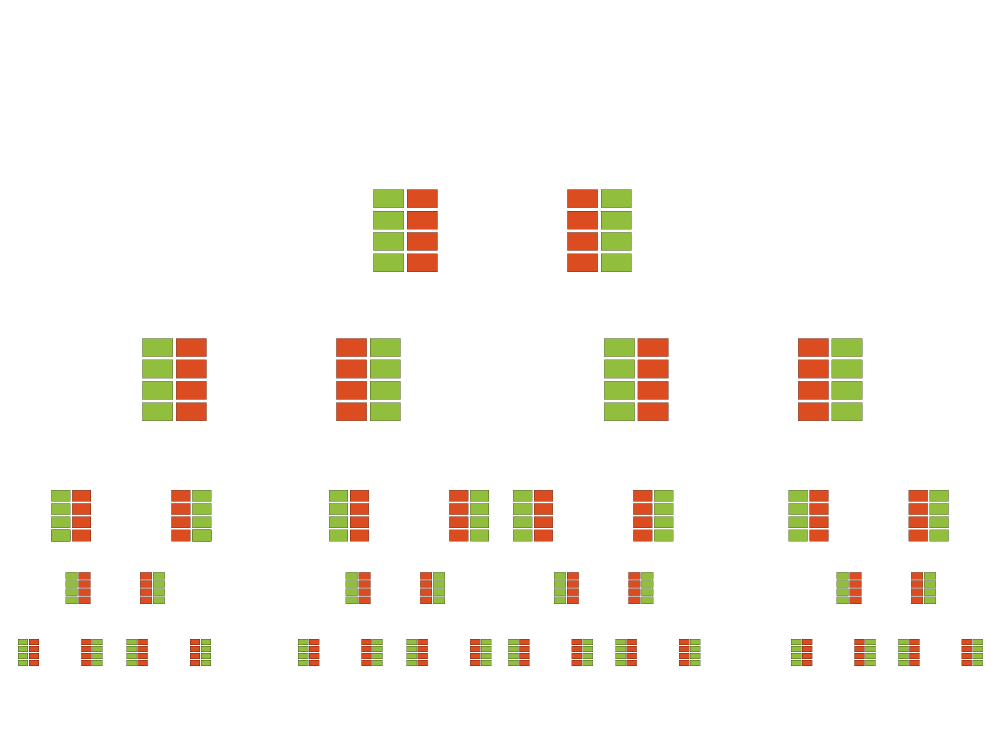 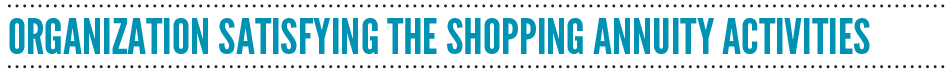 ORGANISATION SATISFYING THE MINIMUM ACTIVITY REQUIREMENTS
S$9,375 each month (BV) & S$3,750 every month (IBV)
50 x 500 BV = 25,000BV
50 x 200 IBV = 10,000 IBV
50 x 500 BV = 25,000 BV
50 x 200 IBV = 10,000 IBV
[Speaker Notes: TRAINERS NOTES:
Look at the incredible difference when you take that exact same organization and have everyone doing the Shopping Annuity
The SA is the forced multiplier!
With everyone committing to the Shopping Annuity, that same organization is creating a way more substantial income for your business… $7,500/month in BV commissions and $3,000/month in IBV Commissions.]
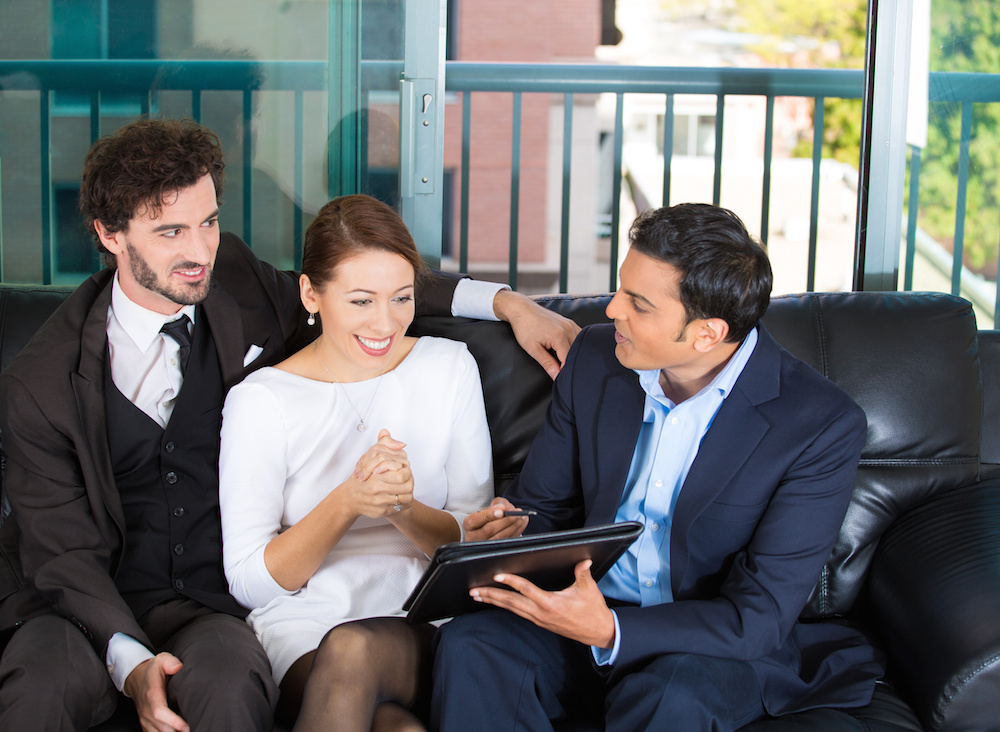 The Shopping Annuity® takes 75% fewer people to earn the same amount of commissions!
[Speaker Notes: TRAINERS NOTES:
Because of the forced multiplier, you earn a substantial income and only need to build a business with 25% of the partners.  
Think about it, you could build a “business’ of people doing the minimums with 50 on the left and 50 on the right to create $600/month OR
You could build your business to $600/month with 5 on your left and and 5 on your right
The Shopping Annuity = Rocket Fuel for the MPCP!  It gets you there faster, with fewer people and everyone is successful sooner!]
THE SHOPPING ANNUITY®FUNDING PLAN
[Speaker Notes: TRAINERS NOTES:
Now that you agree, let’s go through the Shopping Annuity Funding Plan 
This is a transitional slide that is going into the 4 steps.]
FOUR STEPS To BUILD A SHOPPING ANNUITY®
1.
Take the Shopping Annuity Assessment
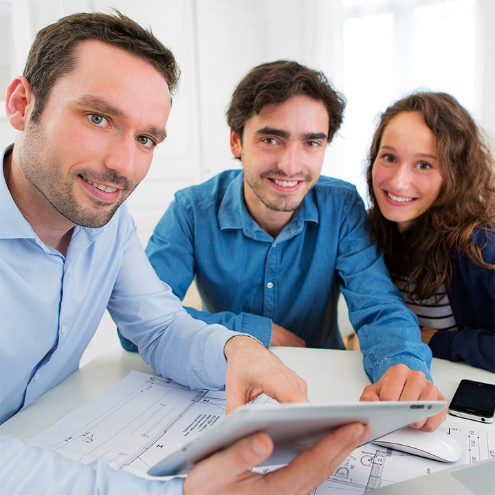 2.
Change your Shopping Habits
3.
Automate your Shopping Annuity
4.
Create Leverage
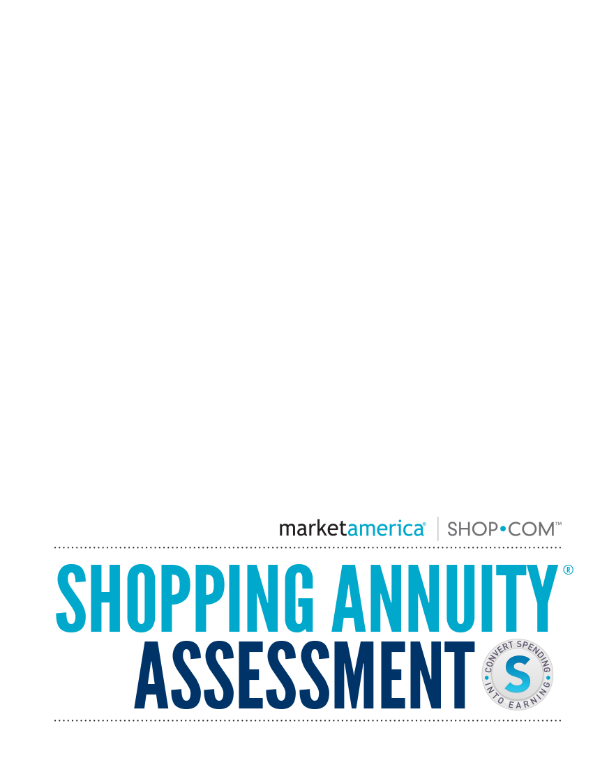 Complete the 
Shopping Annuity® assessment
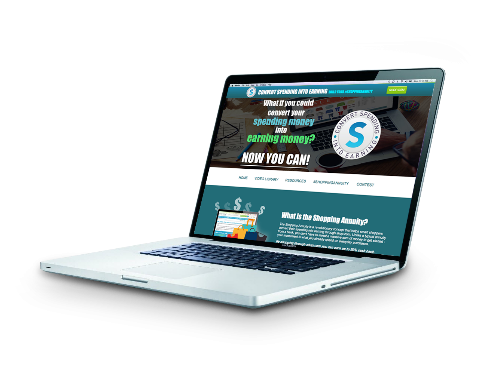 Download at: www.shoppingannuity.com
The Shopping Annuity® Assessment will:
Identify the products you could replace with the company’s exclusive brands.
Calculate the BV and Cashback Potential
[Speaker Notes: TRAINERS NOTES:
We offer hundreds of exclusive products and we know that you probably only use or are even aware of a handful of them.  That is why we created the Shopping Annuity Assessment Handbook and Workbook.
You can download the handbook and workbook at Shoppingannuity.com 
From there, you can complete exercise 2
You enter in your household size:  number of adult females, males, children, pets and cars
Take 15 minutes to go through a put an “x” next to each of our exclusive brands that you might use
Click “Calculate my Shopping Annuity Potential” and it will tell you the potential monthly and quarterly BV that you could be earning to fund your Shopping Annuity.]
Complete the 
Shopping Annuity® assessment
Download at www.shoppingannuity.com
The Shopping Annuity® Assessment will help you identify:
Your regular monthly spending
Your annual spending triggered by events, occasions and  special purchases. (i.e: Mother’s Day, birthdays, anniversaries etc.)
How you can change your habits to shopping through your SG.SHOP.COM website to fund your Shopping Annuity®.
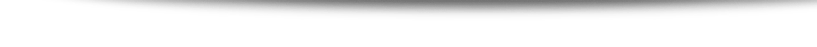 [Speaker Notes: TRAINERS NOTES:
In that same Shopping Annuity Assessment Workbook and Handbook, you will complete exercise 3 and 4 to identify all of your monthly, seasonal and annual spending that you do. It’s important to have the shopper of the household present when completing these exercises to have the most accurate results and to get the best adaption.

In exercise 2:
You will see all of those categories of monthly spending that could be transferred to SHOP.COM
To the right, you will be reminded of the average monthly spend on that item
To the right of that reminder, you can enter in what YOU spend monthly on each given item
How does your monthly spending compare?

In exercise 4, we prompt you to think about all of the other items you buy throughout the year.  We organized it by quarter to help focus your thinking so you could identify every area that your business may be leaking potential BV and IBV!  
In the Shopping Annuity Assessment Handbook, we included a list for your reference with our most reliable partner stores, organized by category.  This will give you a nice starting point for where to buy the items you identified in these two exercises.]
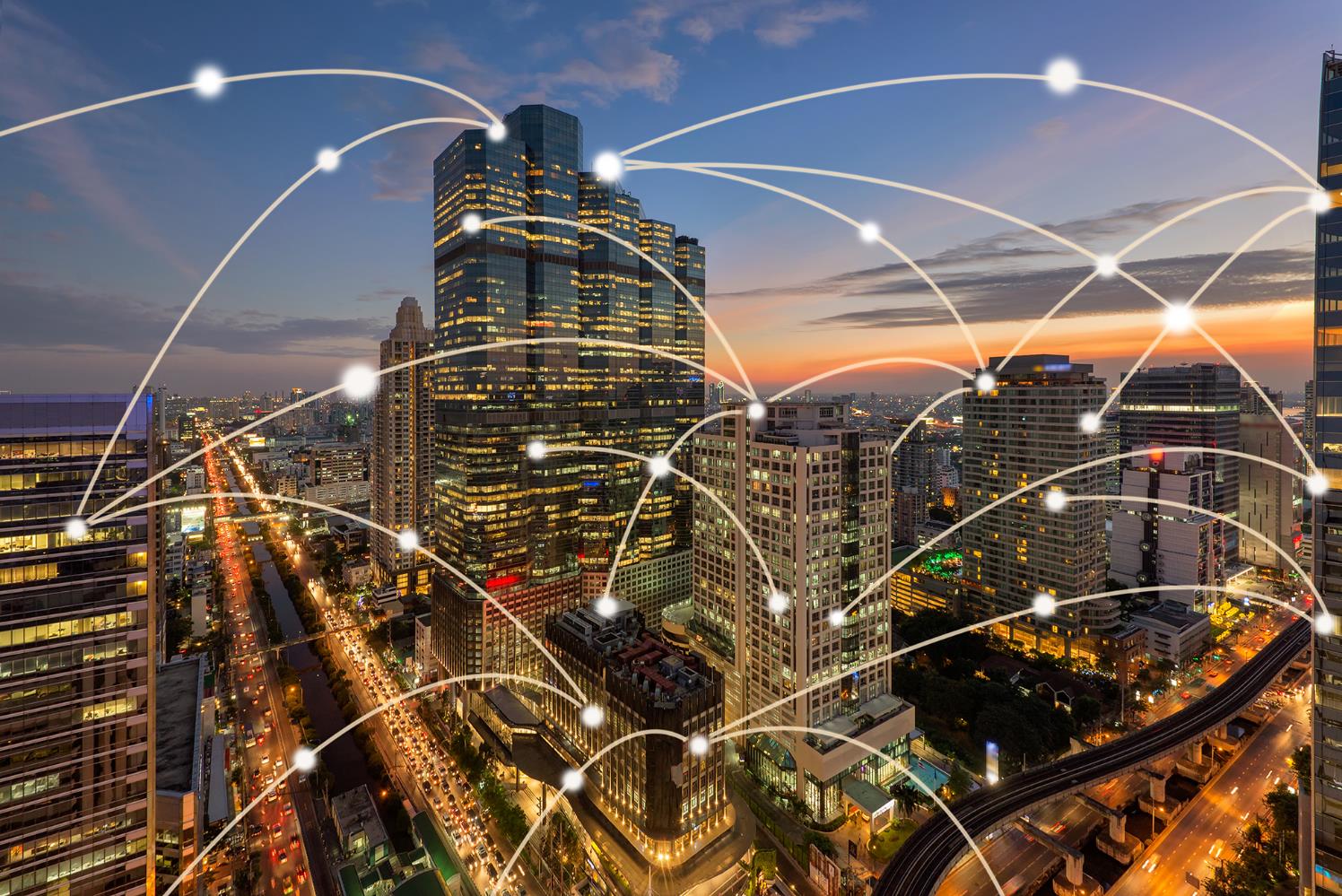 4
Create Leverage
Identify  individuals committed to improving their financial situation by performing Steps 1-4.
Complete theShopping Annuity® Assessment with Business Partners and Prospects
Work together to change shopping habits and create massive BV & IBV.
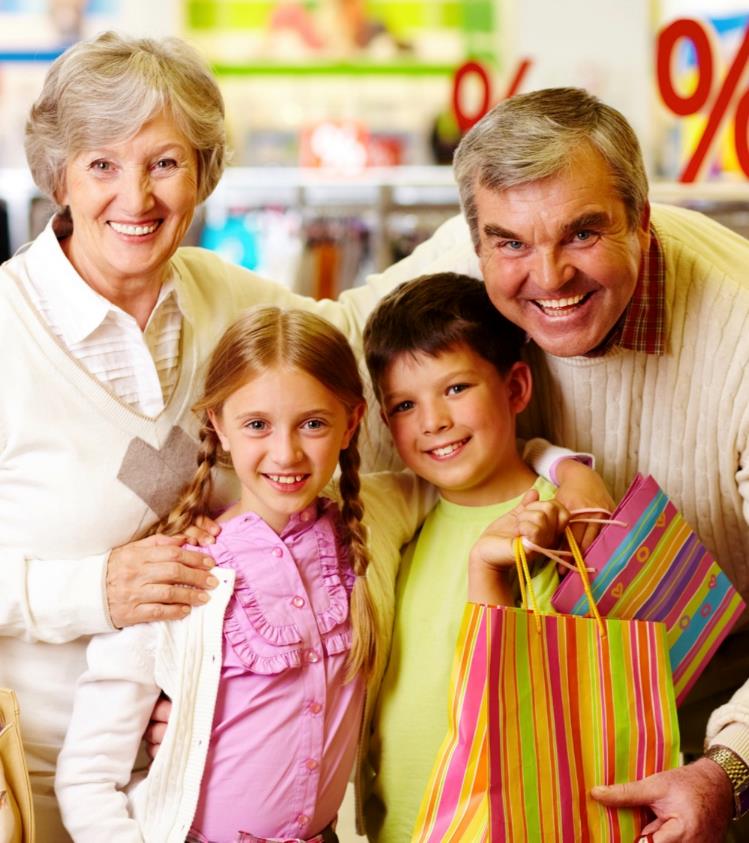 Identify  10-15 individuals and build relationships to create lifetime value in customers or future business partners (UFOs).
Customers get paid Cashback for purchasing the company’s exclusive brands.
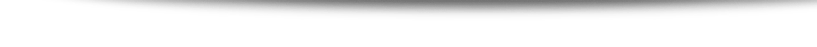 Customers get paid Cashback for purchasing from our partner stores through SG.SHOP.COM/yoursite.
Customers get  paid cashback for referring Customers to SG.SHOP.COM/yoursite to do the same.
Create BV & IBV with
Customers
[Speaker Notes: TRAINERS NOTES:
Don’t forget to build share of customer!  You can create additional BV and IBV by creating lifetime value with your customers.]
Your Shopping Annuity® at Maturity
Spending and Earning Projections
The result of completing the four steps is a matured Shopping Annuity® that will continue to generate an ongoing income.
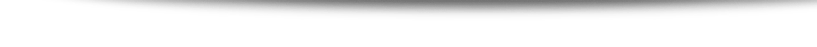 You are Converting Your Spending into Earning
You are funding your Shopping Annuity® with money you’re already spending
[Speaker Notes: TRAINERS NOTES:
Once you’ve completed the four steps and are funding your shopping annuity, your shopping annuity will mature over time.
Take a look at the increased income for those who those who build their shopping annuity.

You were earning S$27,000 in year 1.  With the shopping annuity, your projected earning increases to $49,500!]
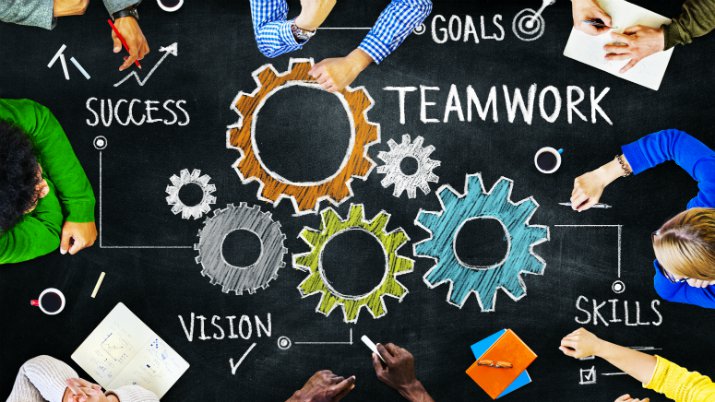